Using GPS Derived Shear Strain Rates in Southern California to Constrain Fault Slip Rate, Locking Depth, and Residual Off-Fault Strain Rates
Lajhon Campbell, William Holt

Stony Brook University
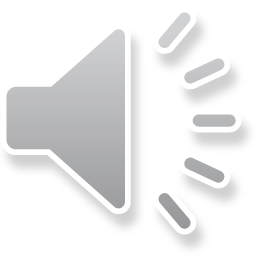 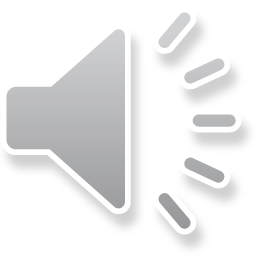 2
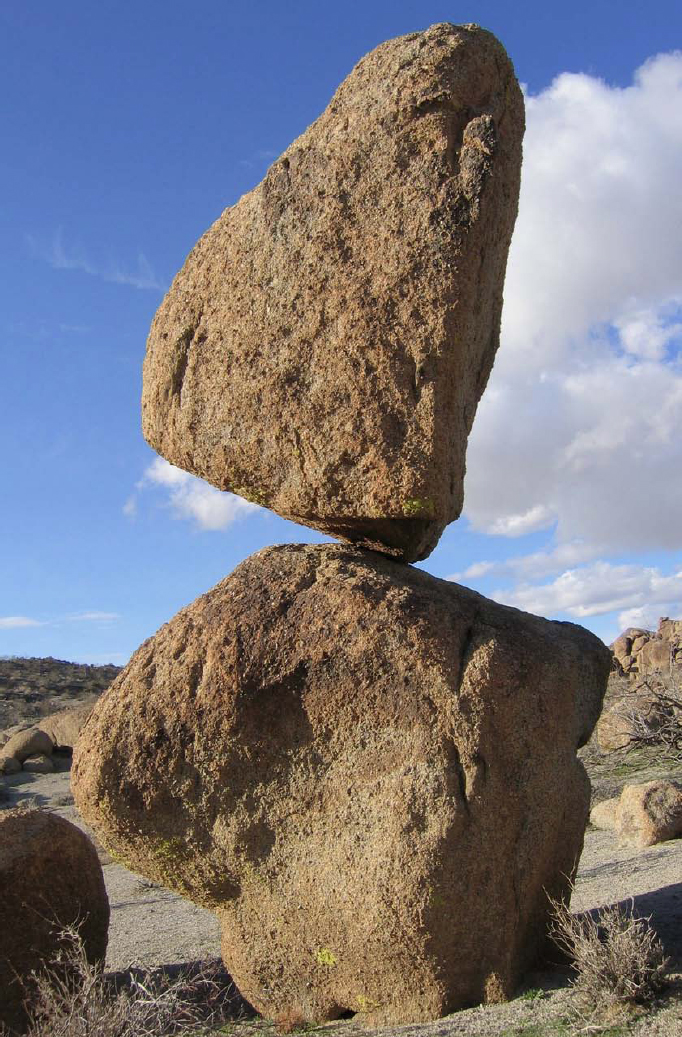 Atwater & Stock (1998)
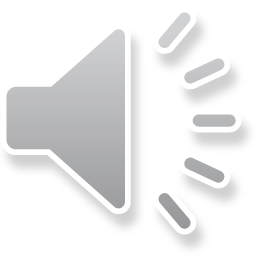 Nick Hinze, Nevada Bureau of Mines and Geology
3
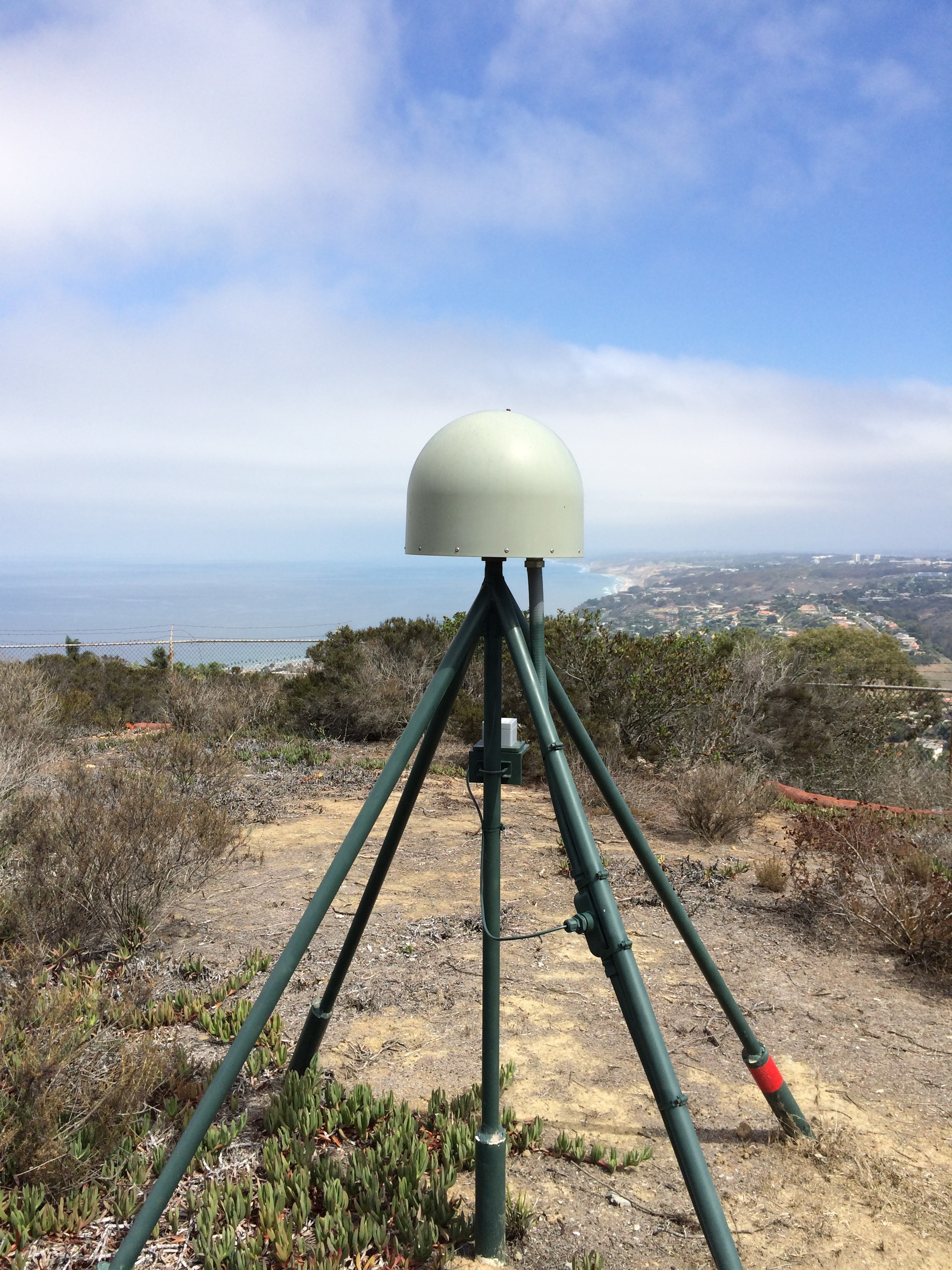 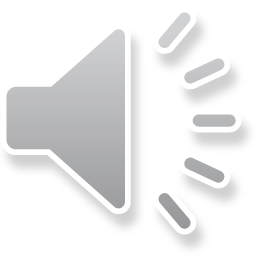 4
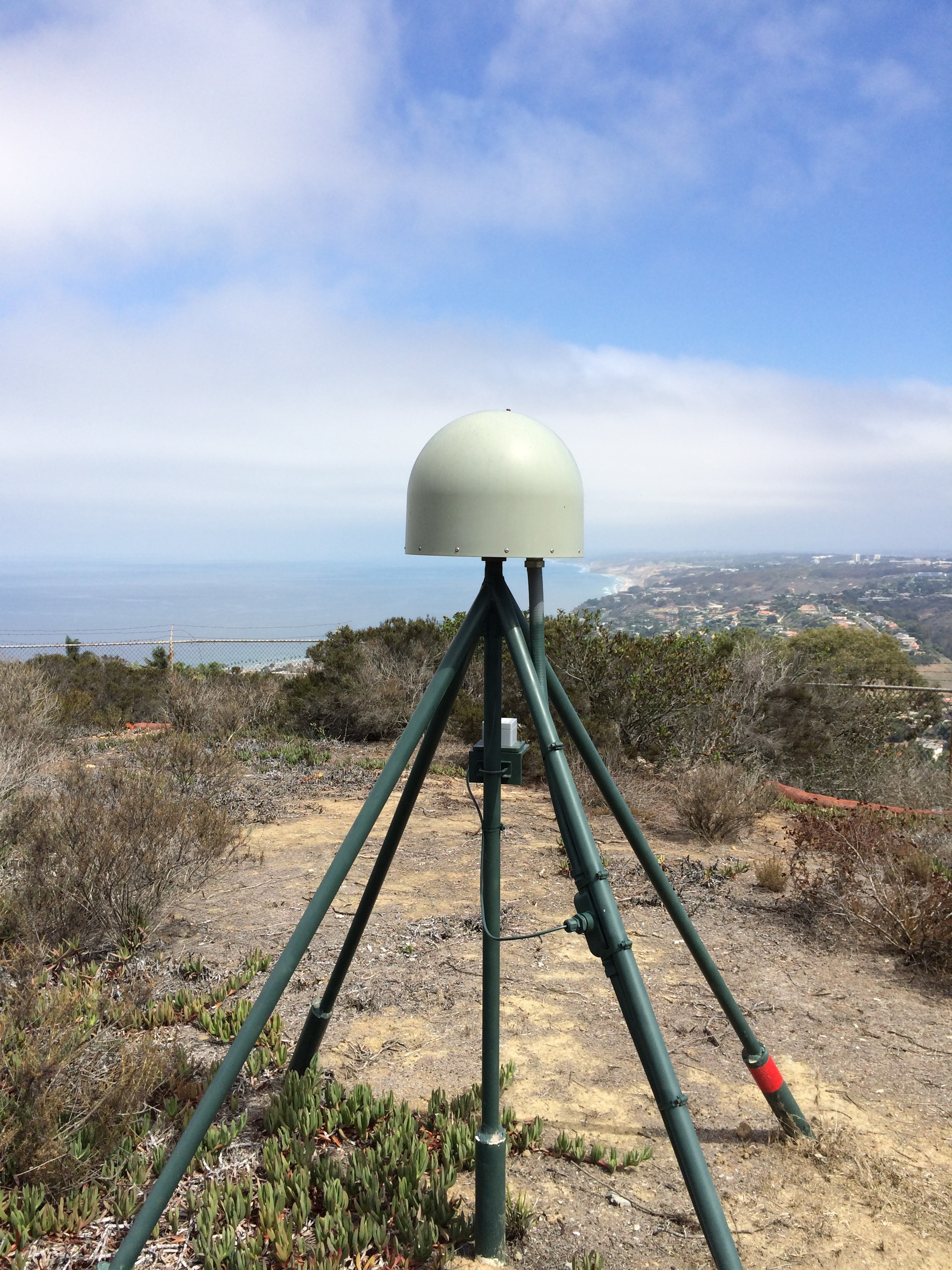 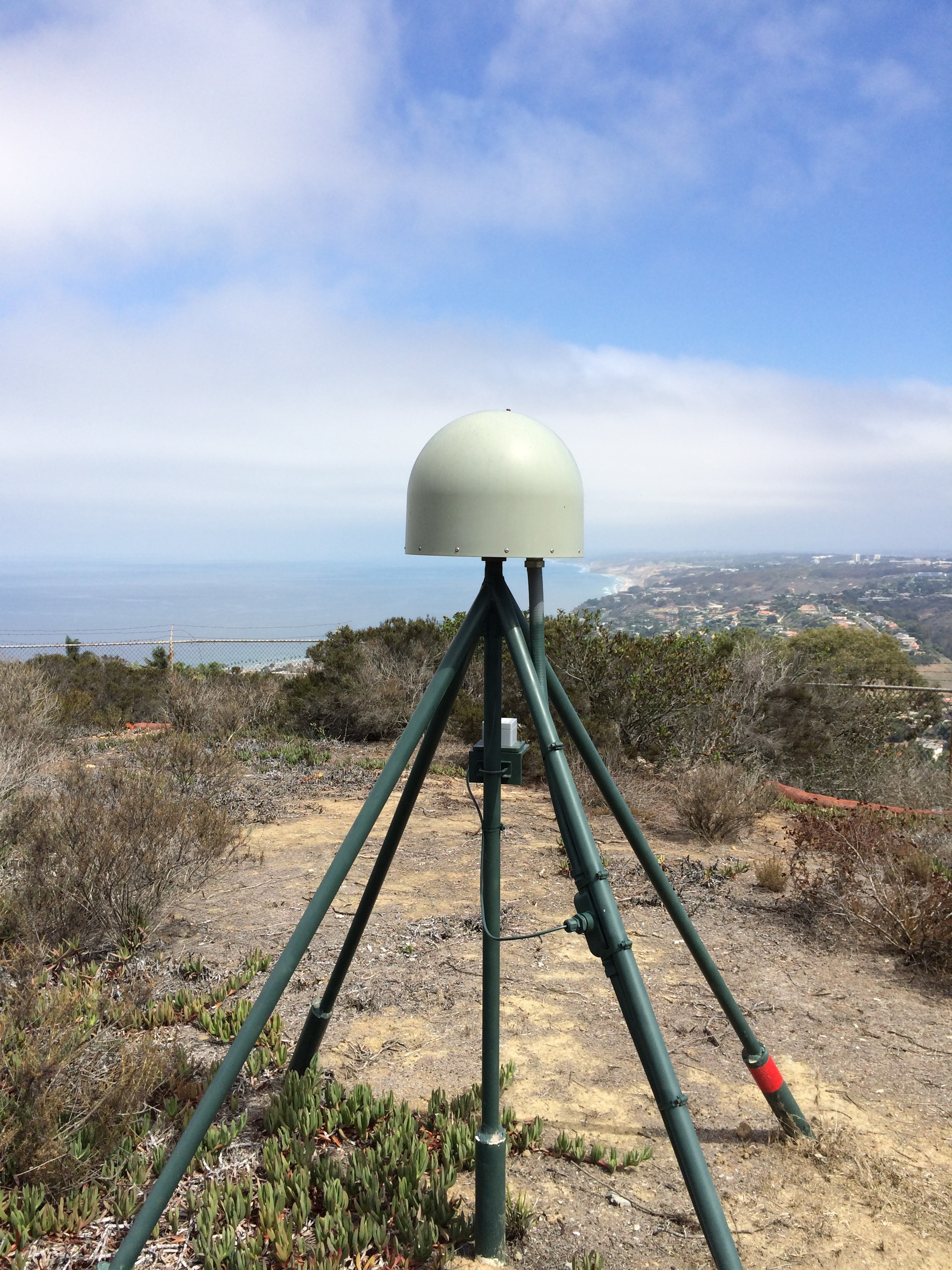 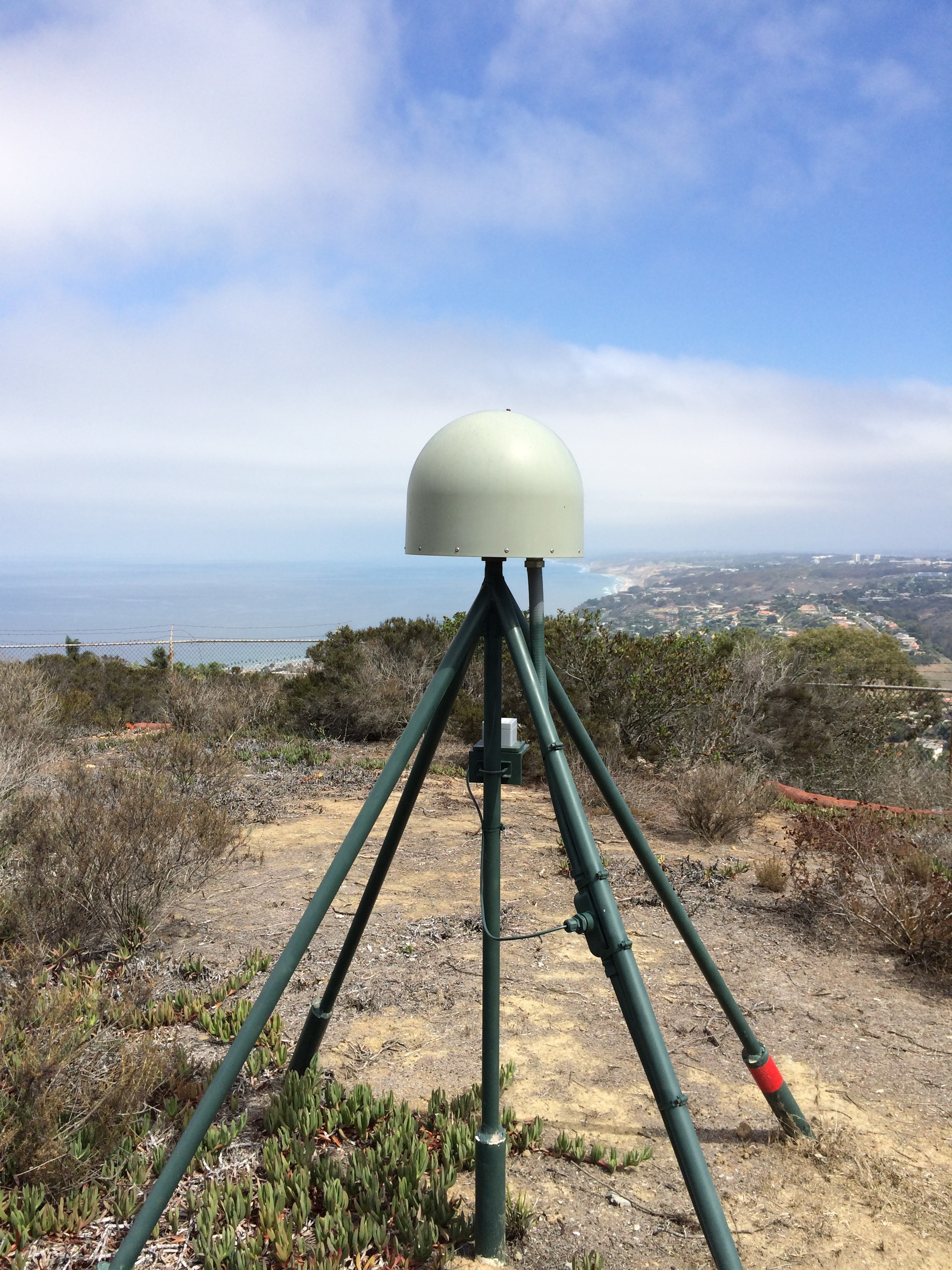 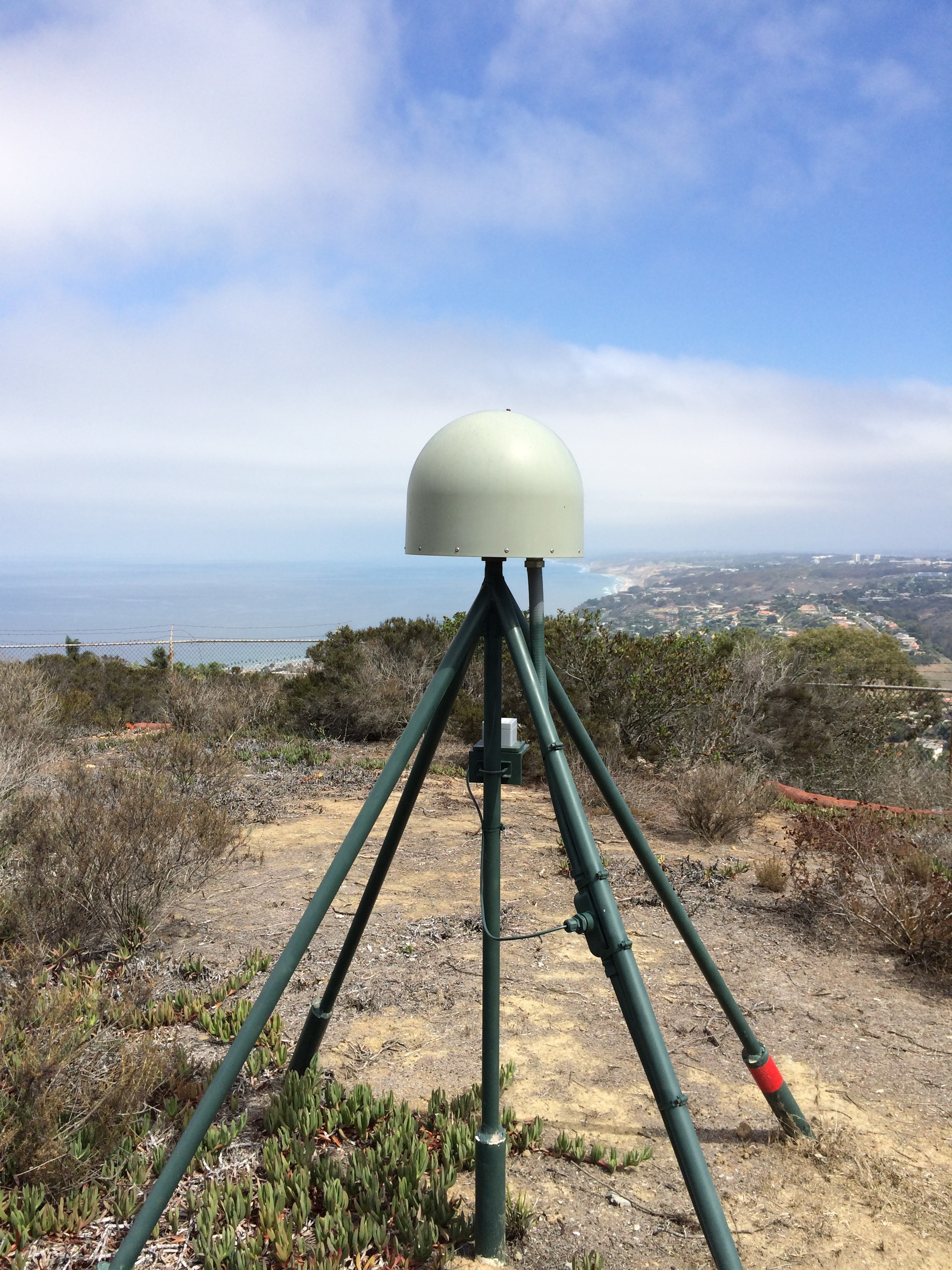 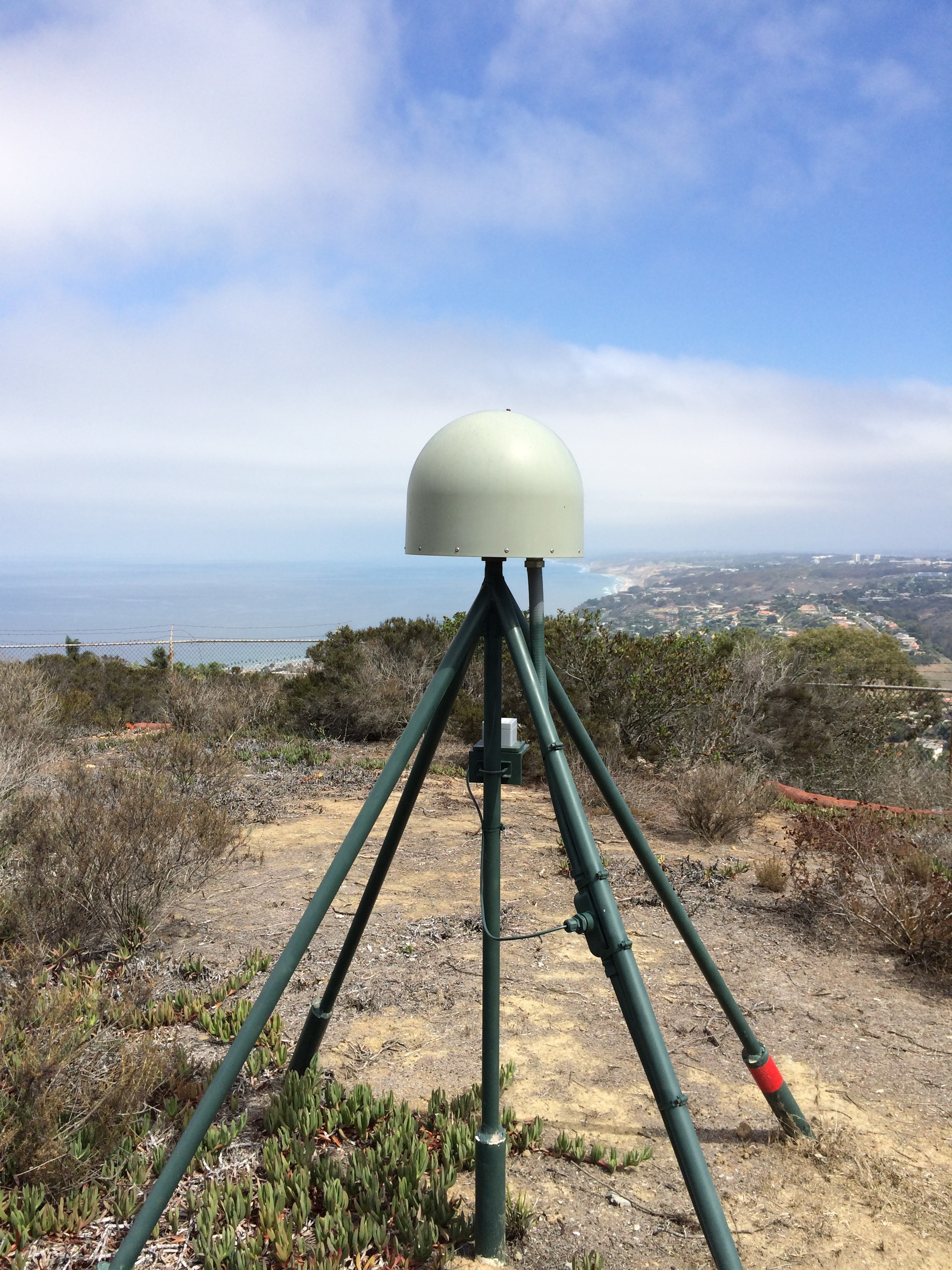 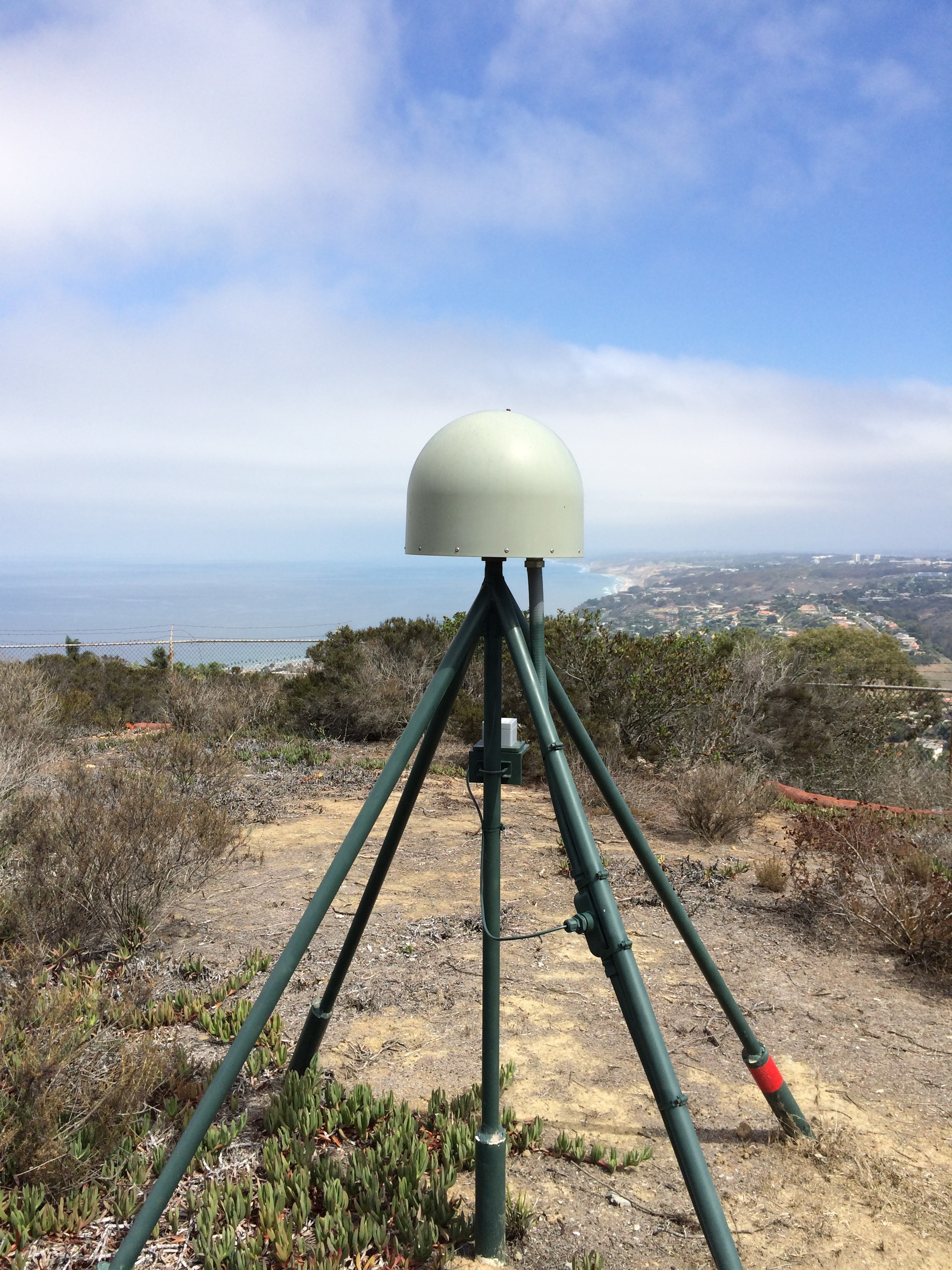 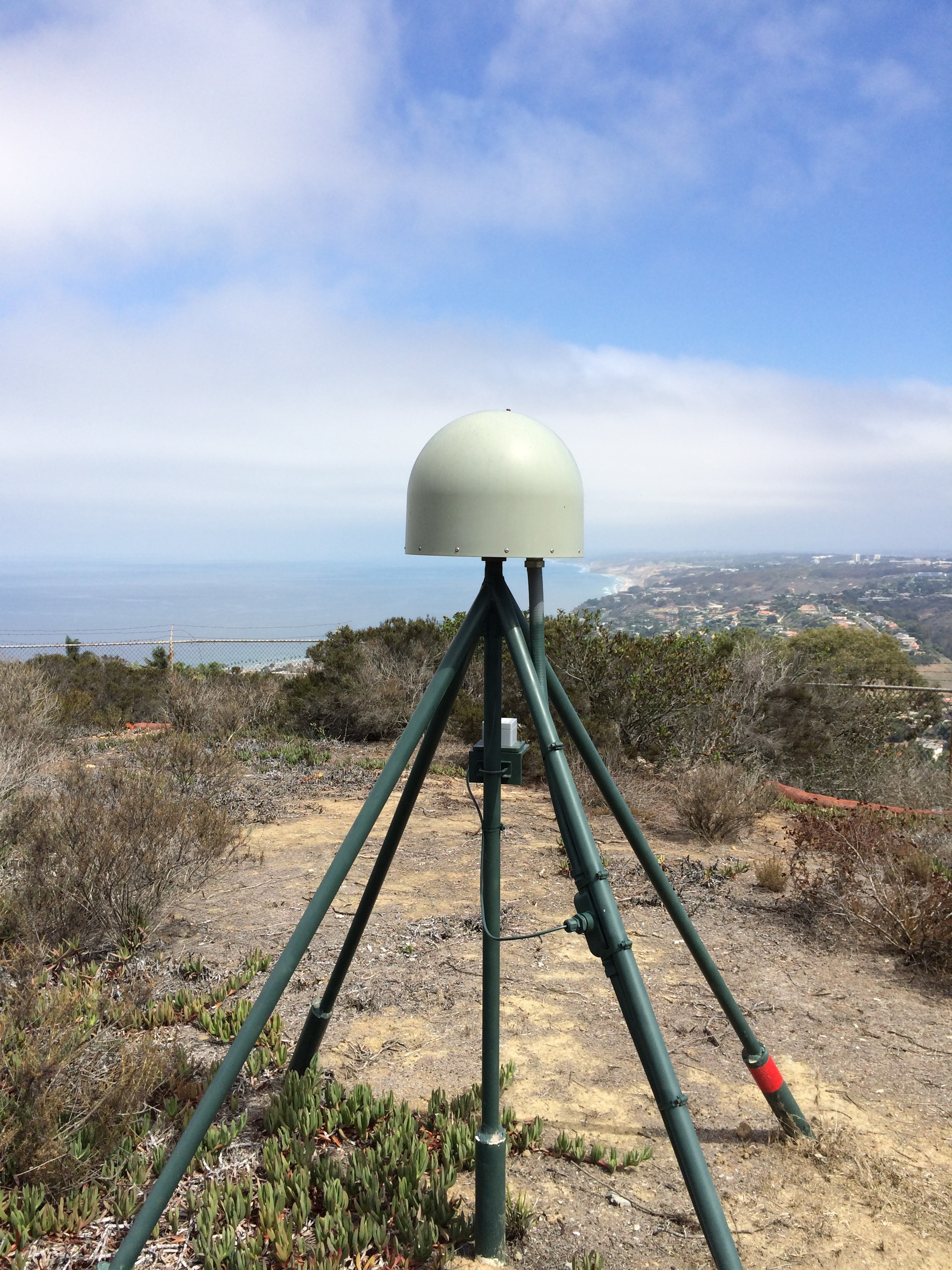 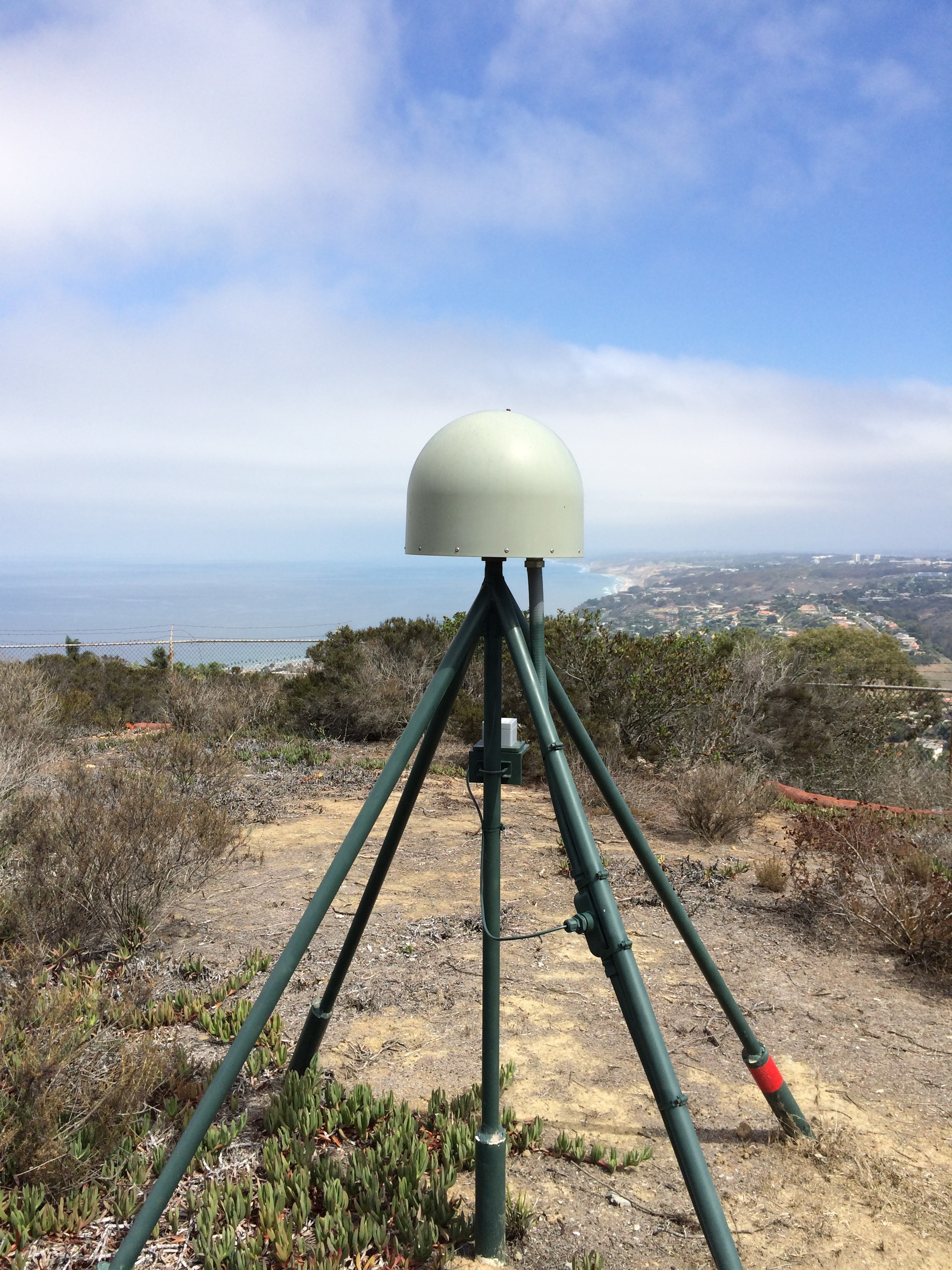 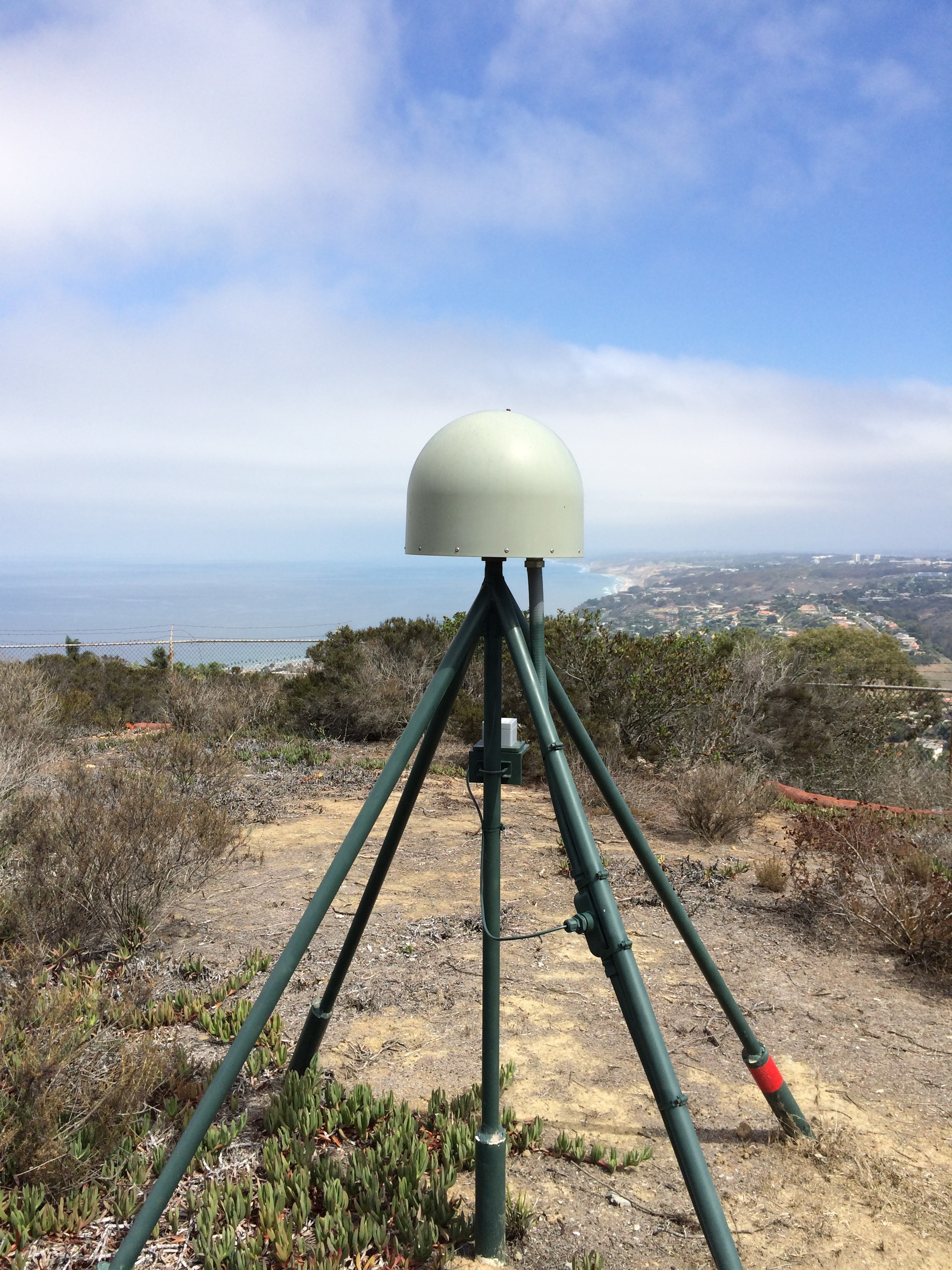 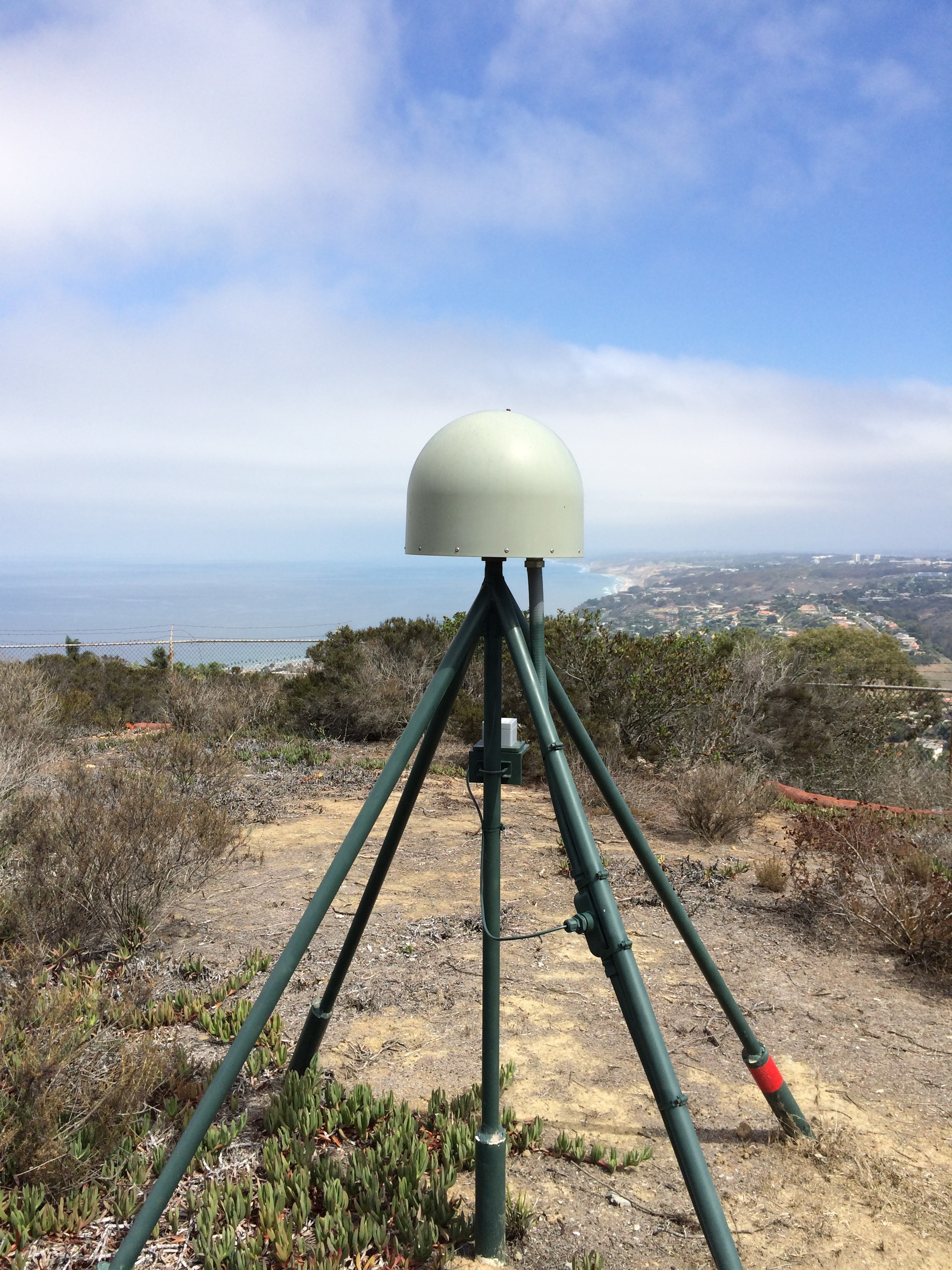 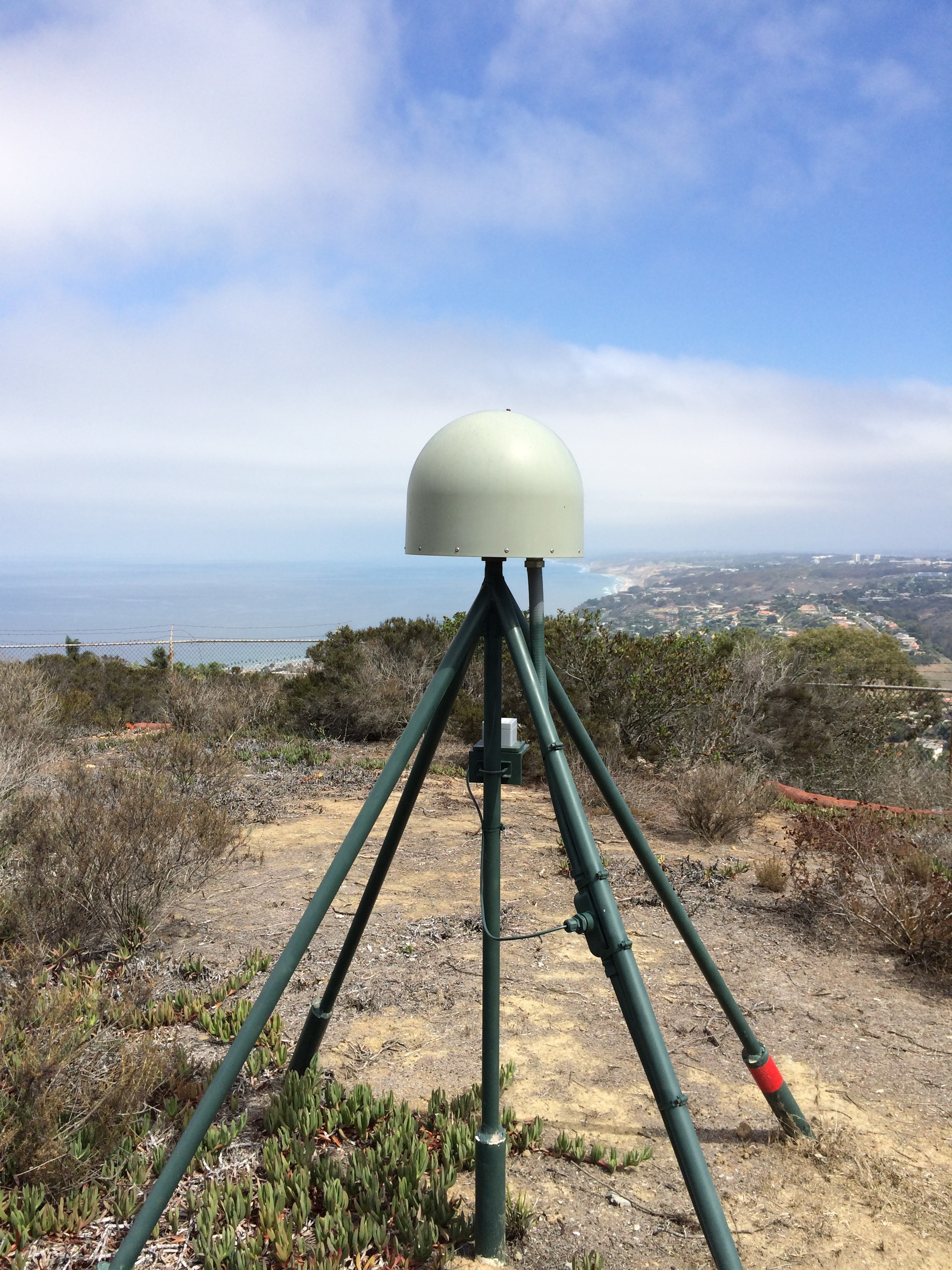 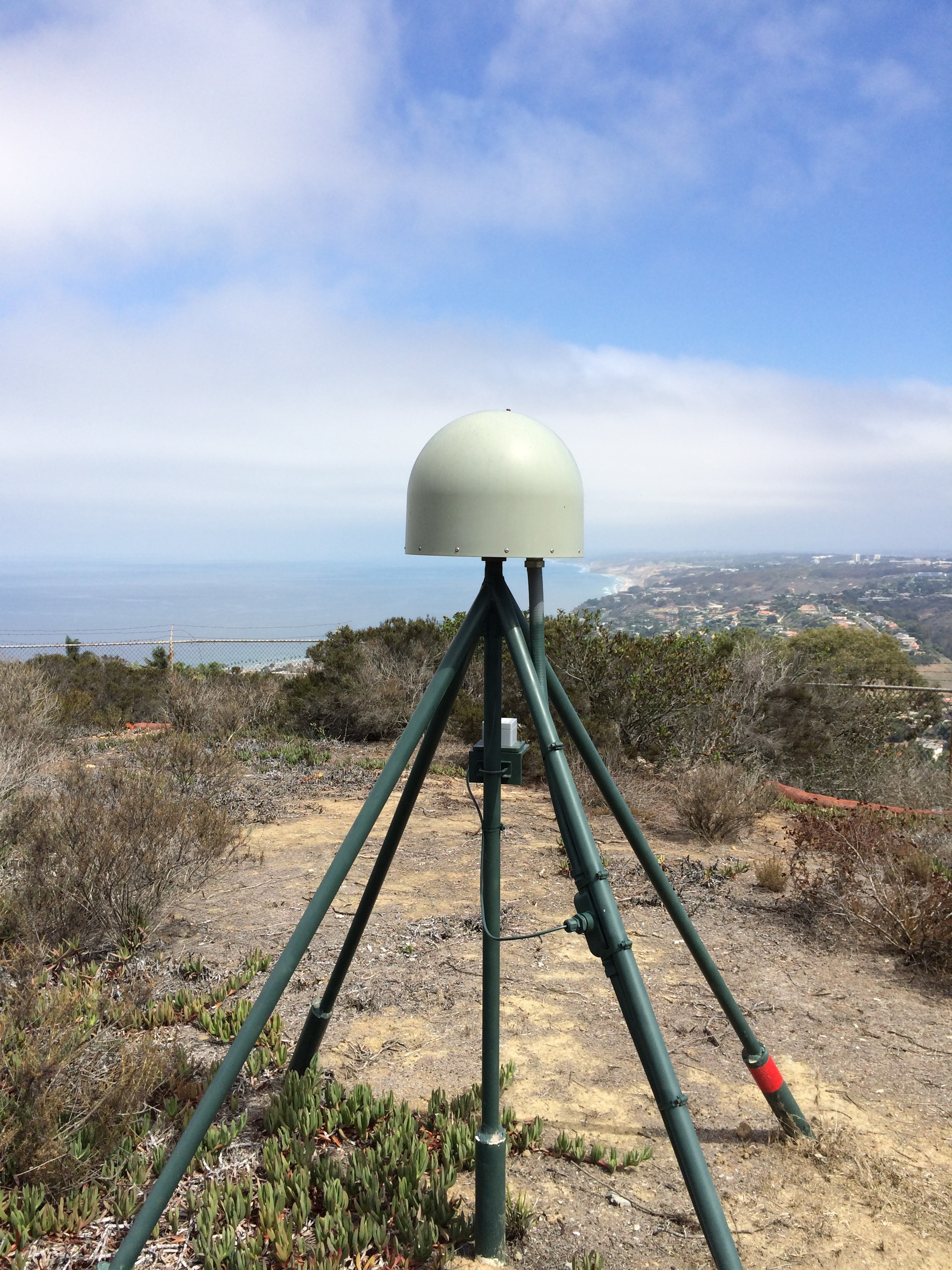 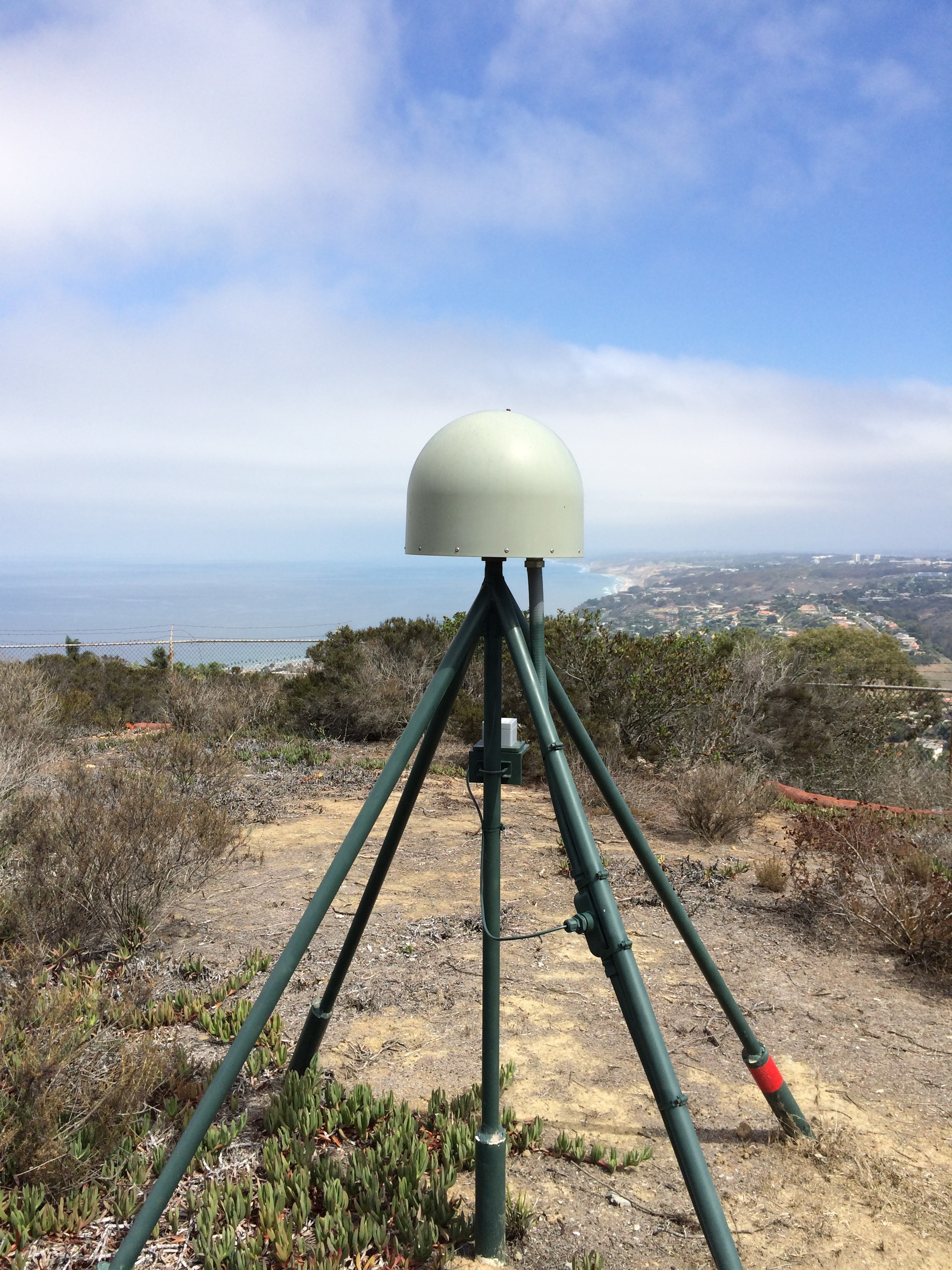 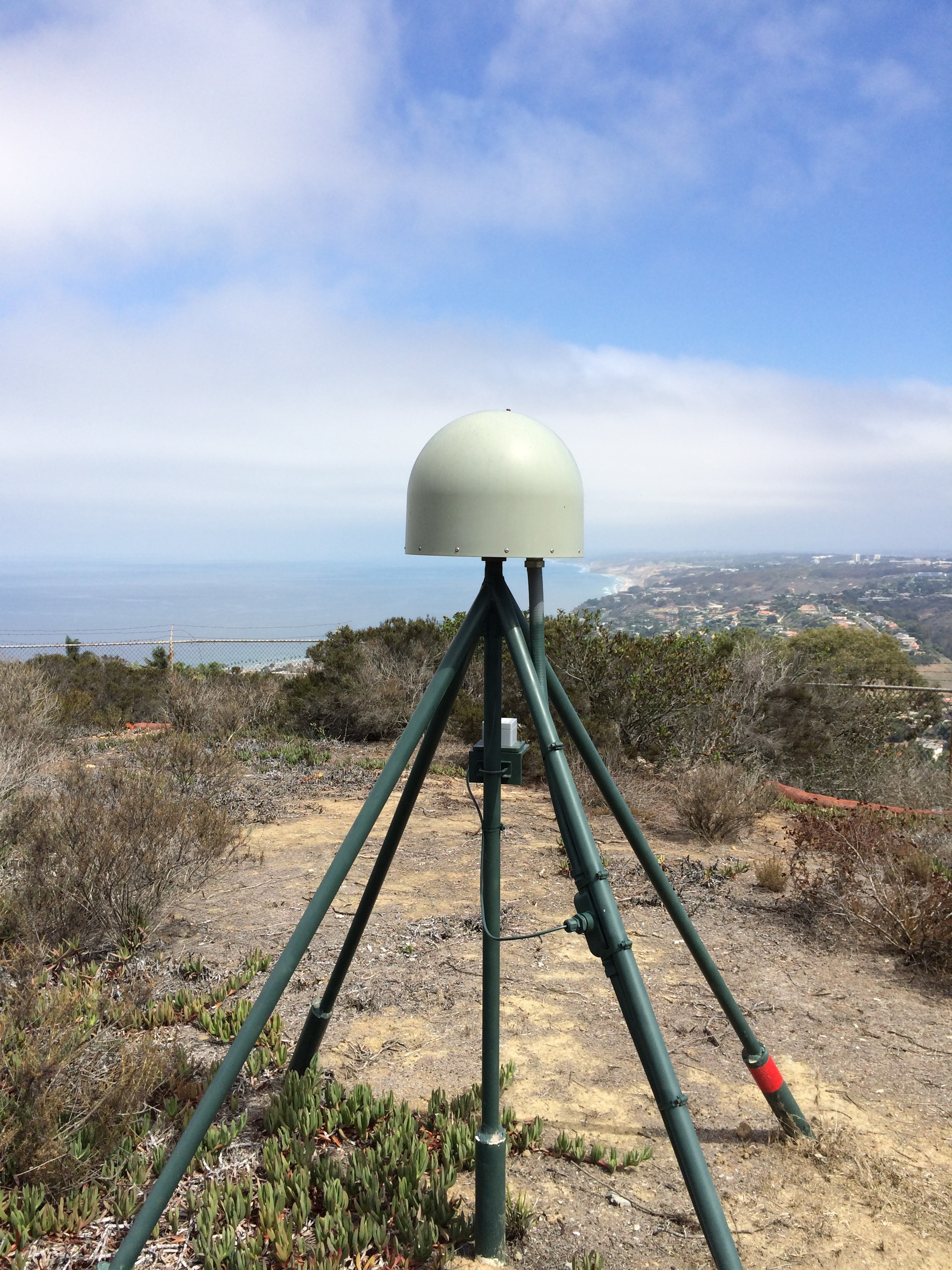 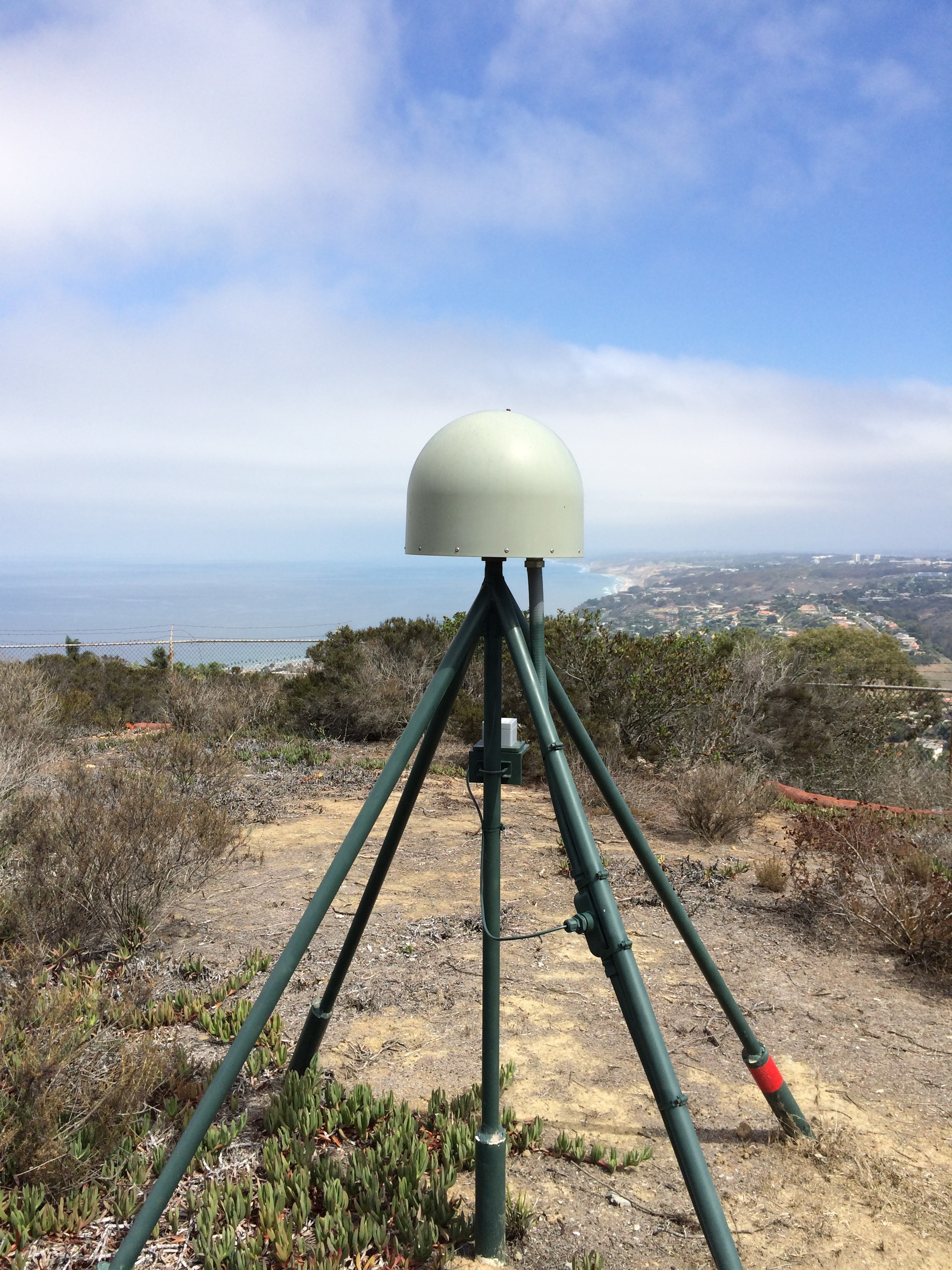 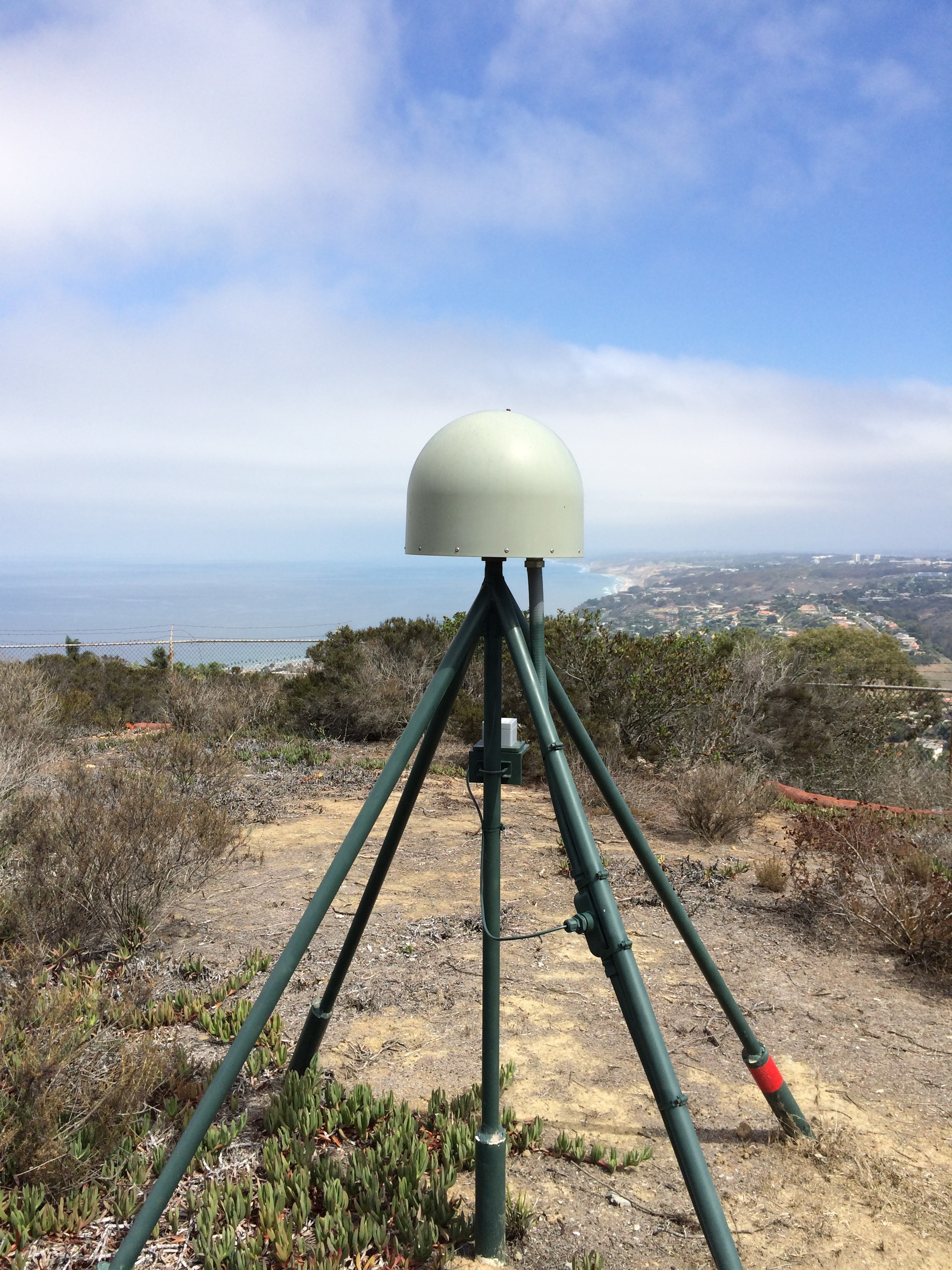 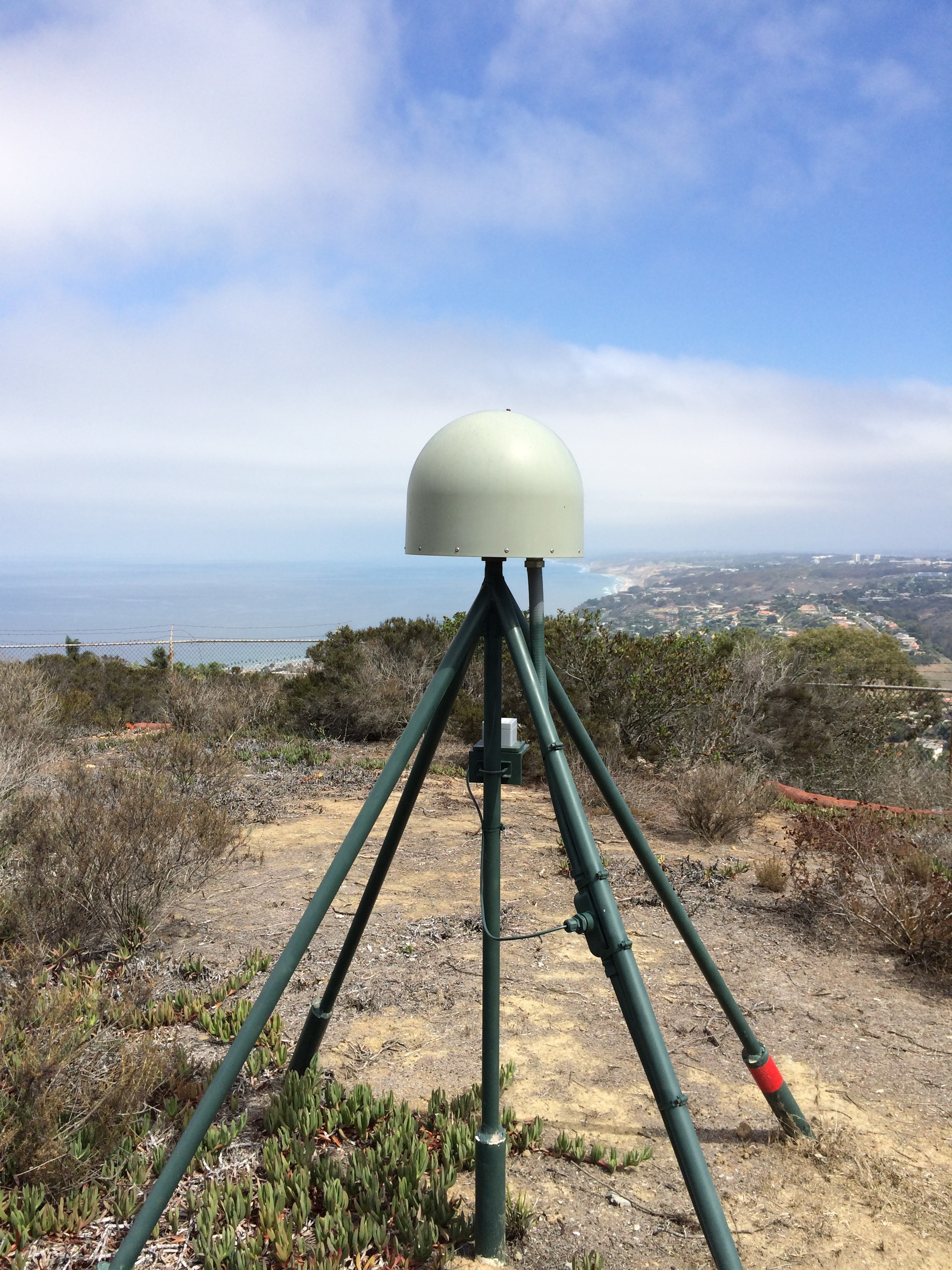 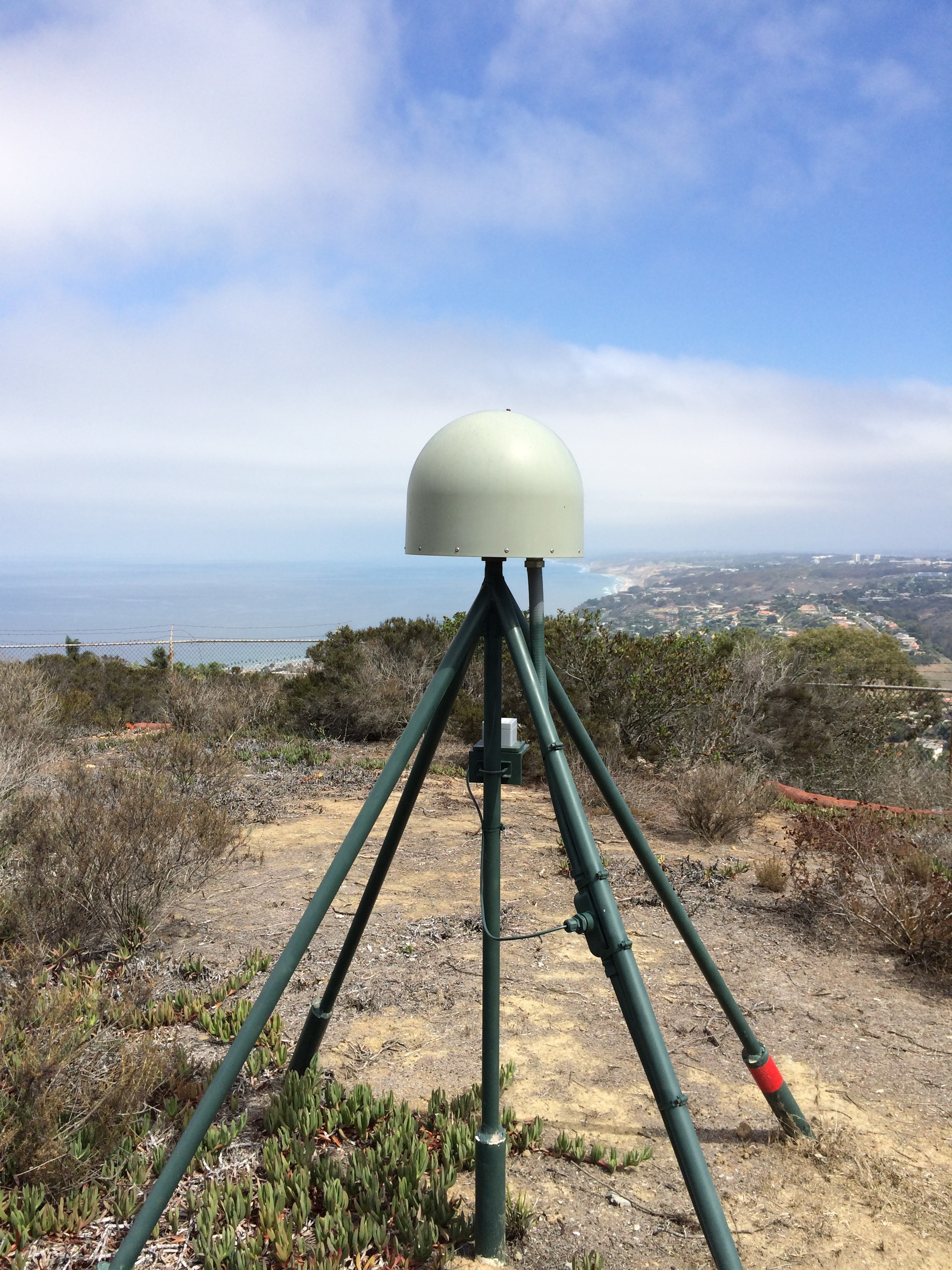 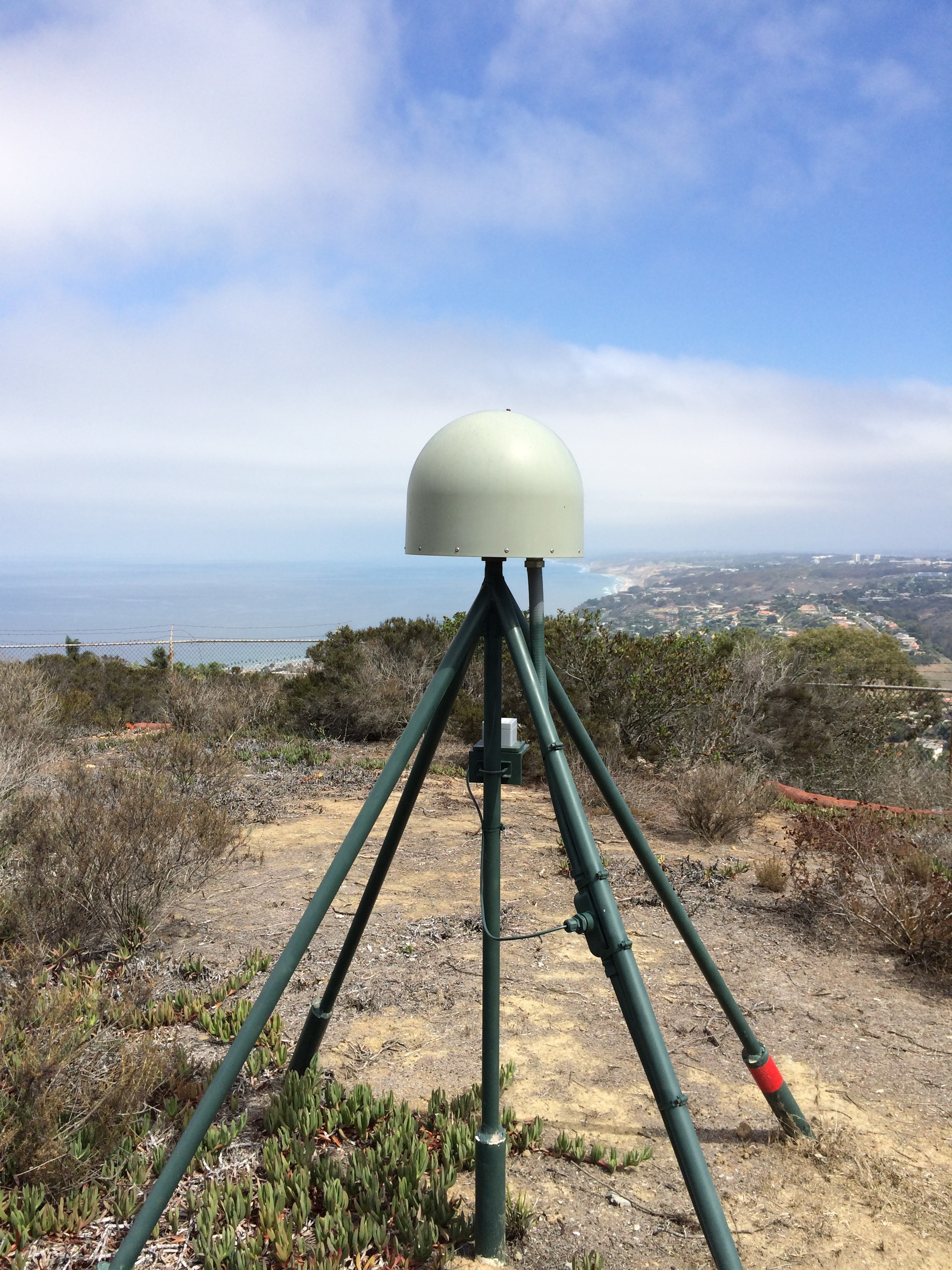 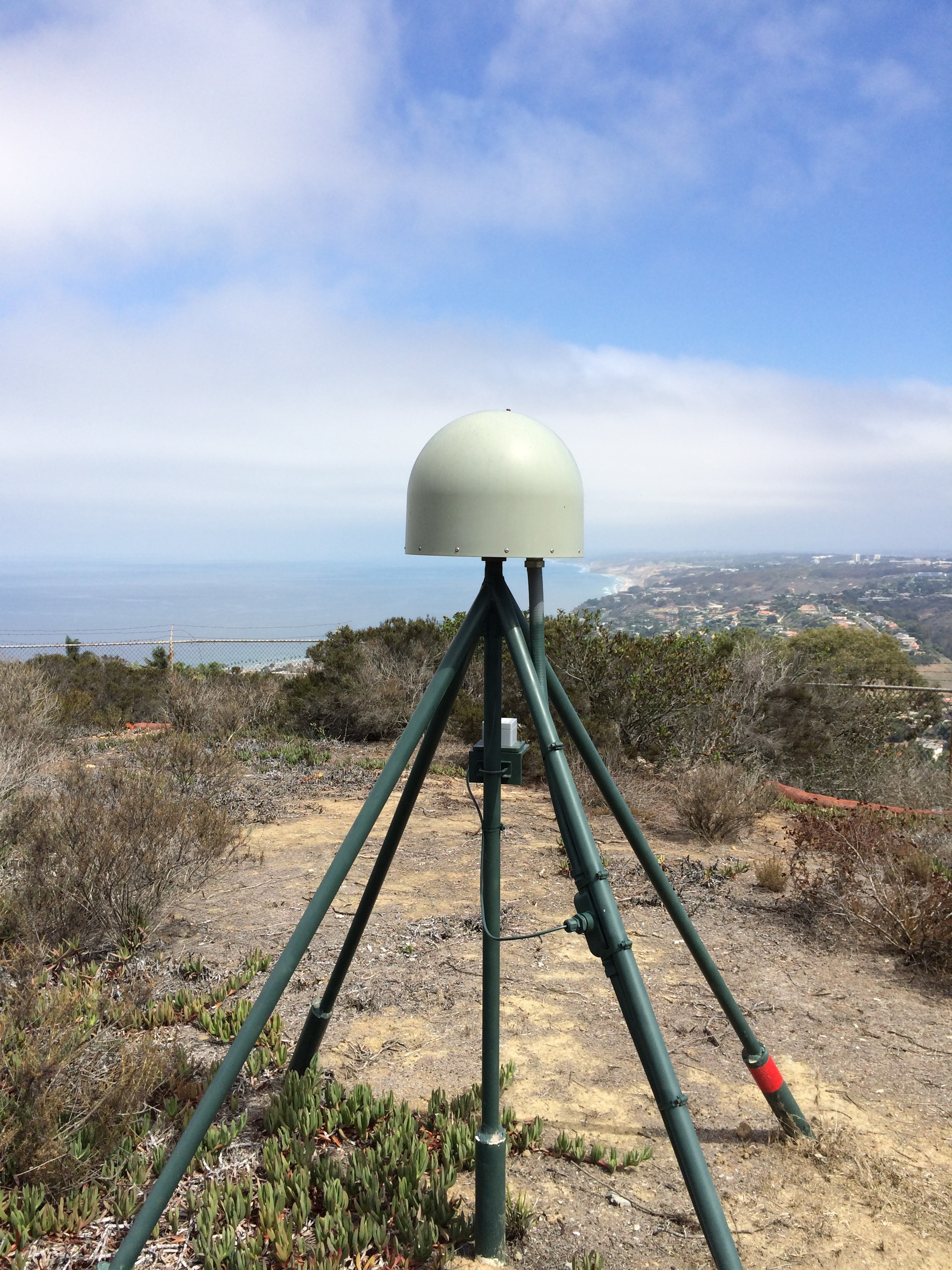 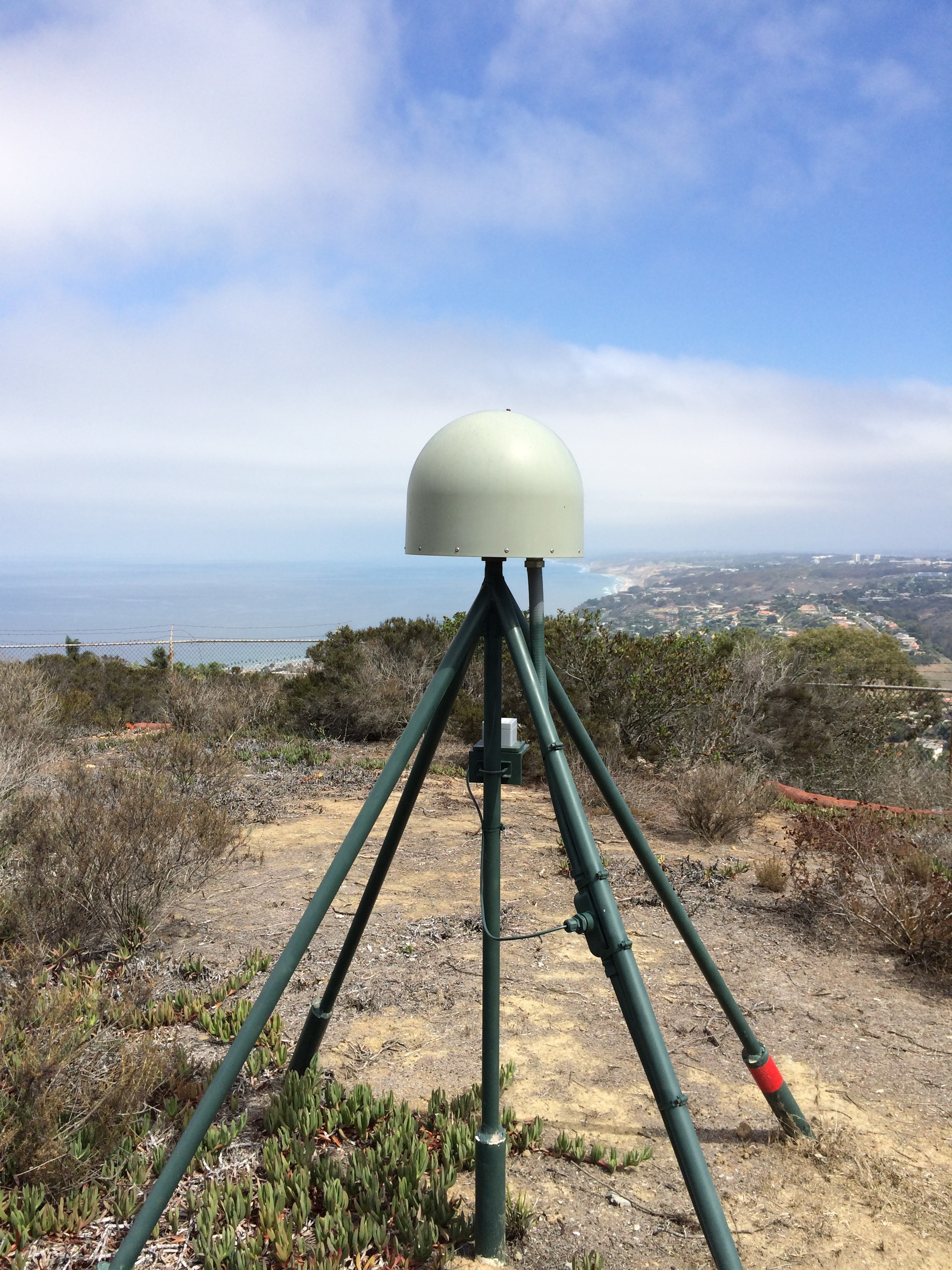 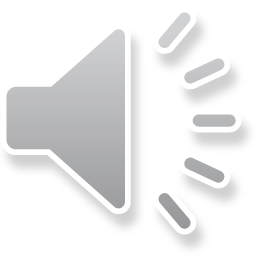 5
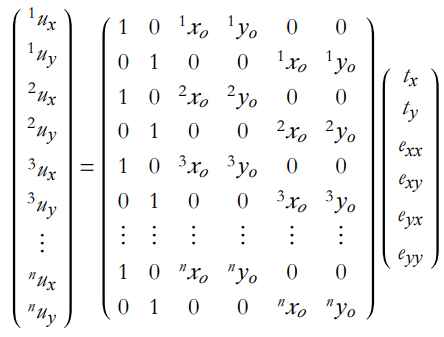 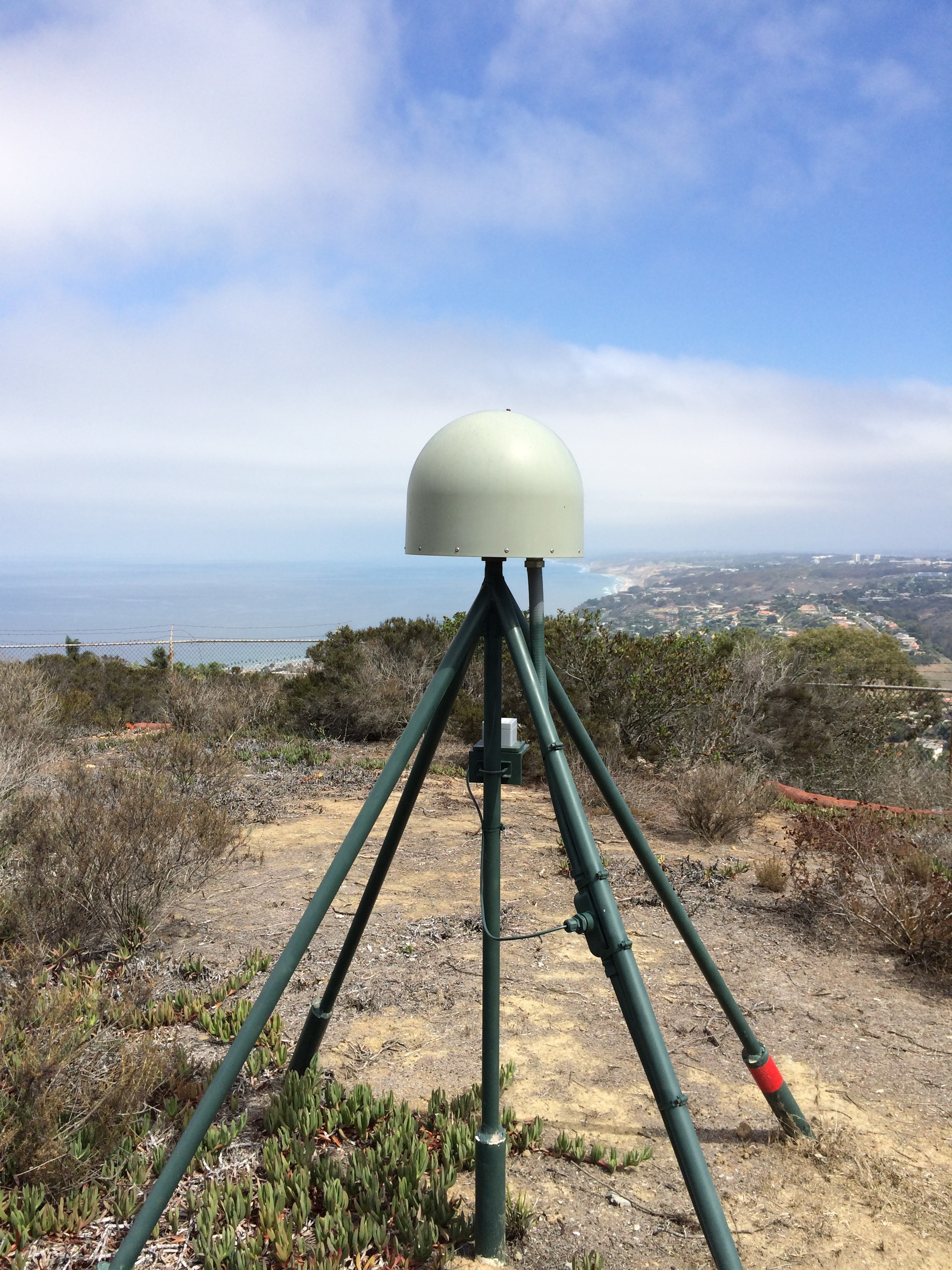 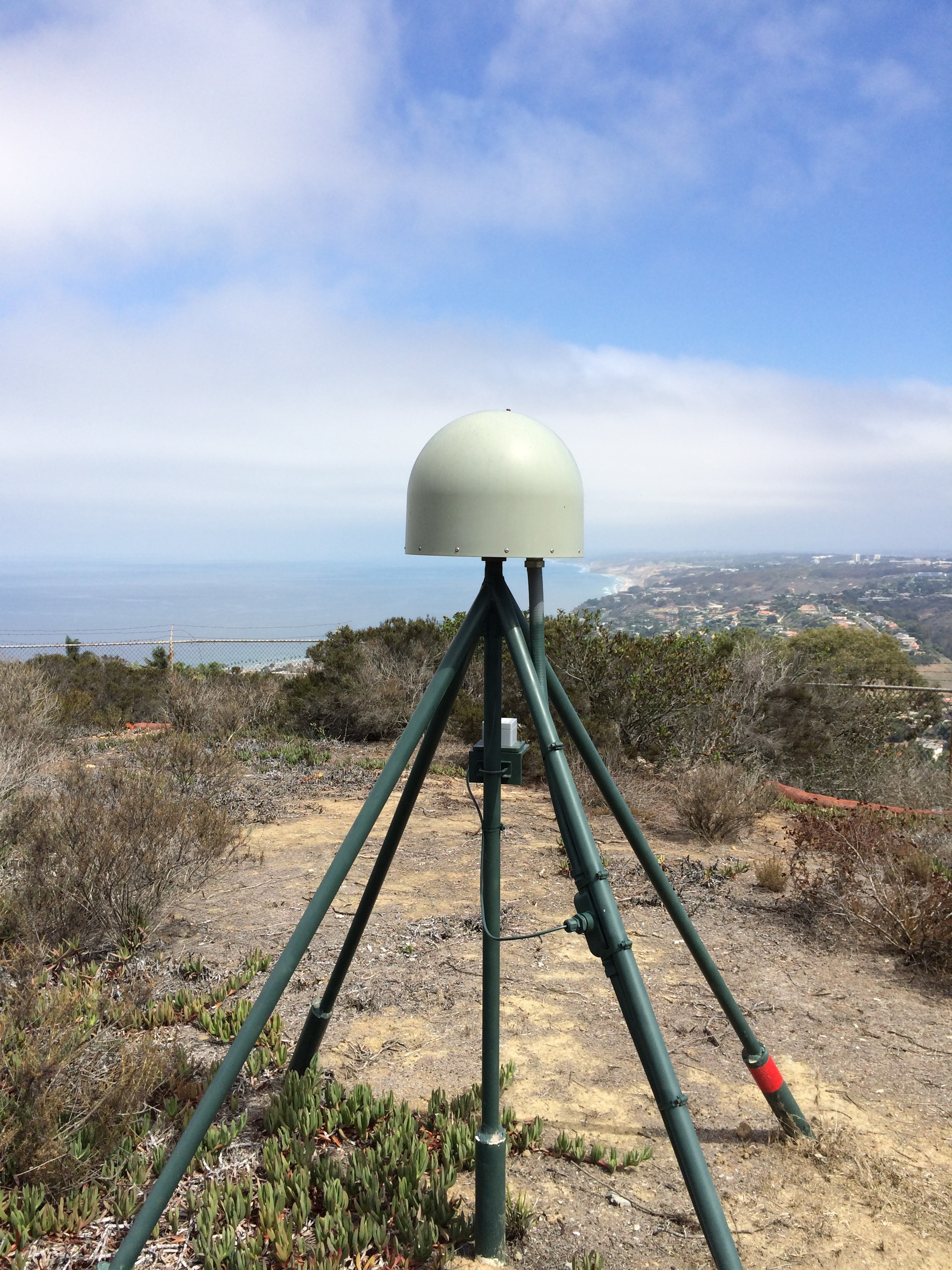 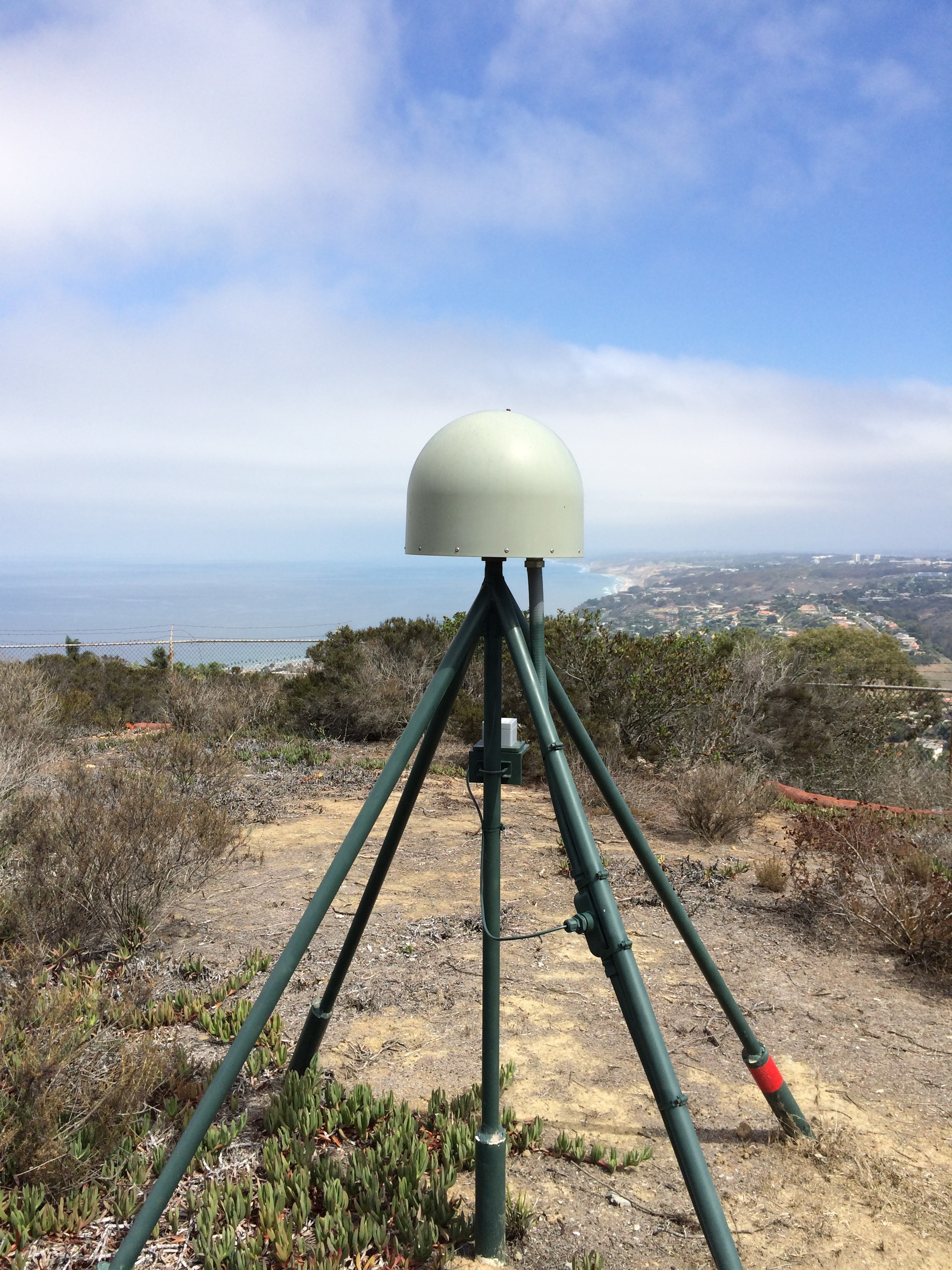 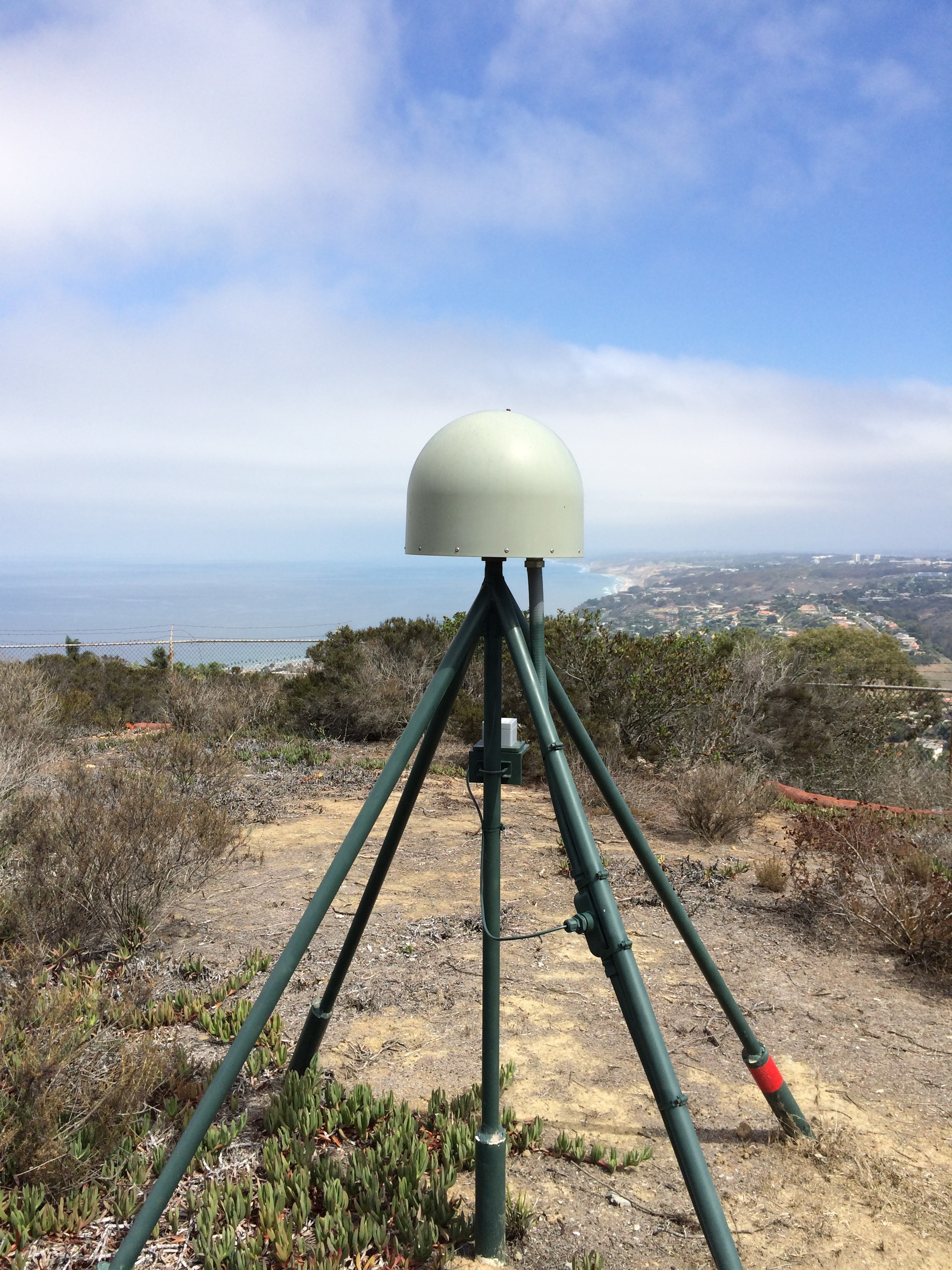 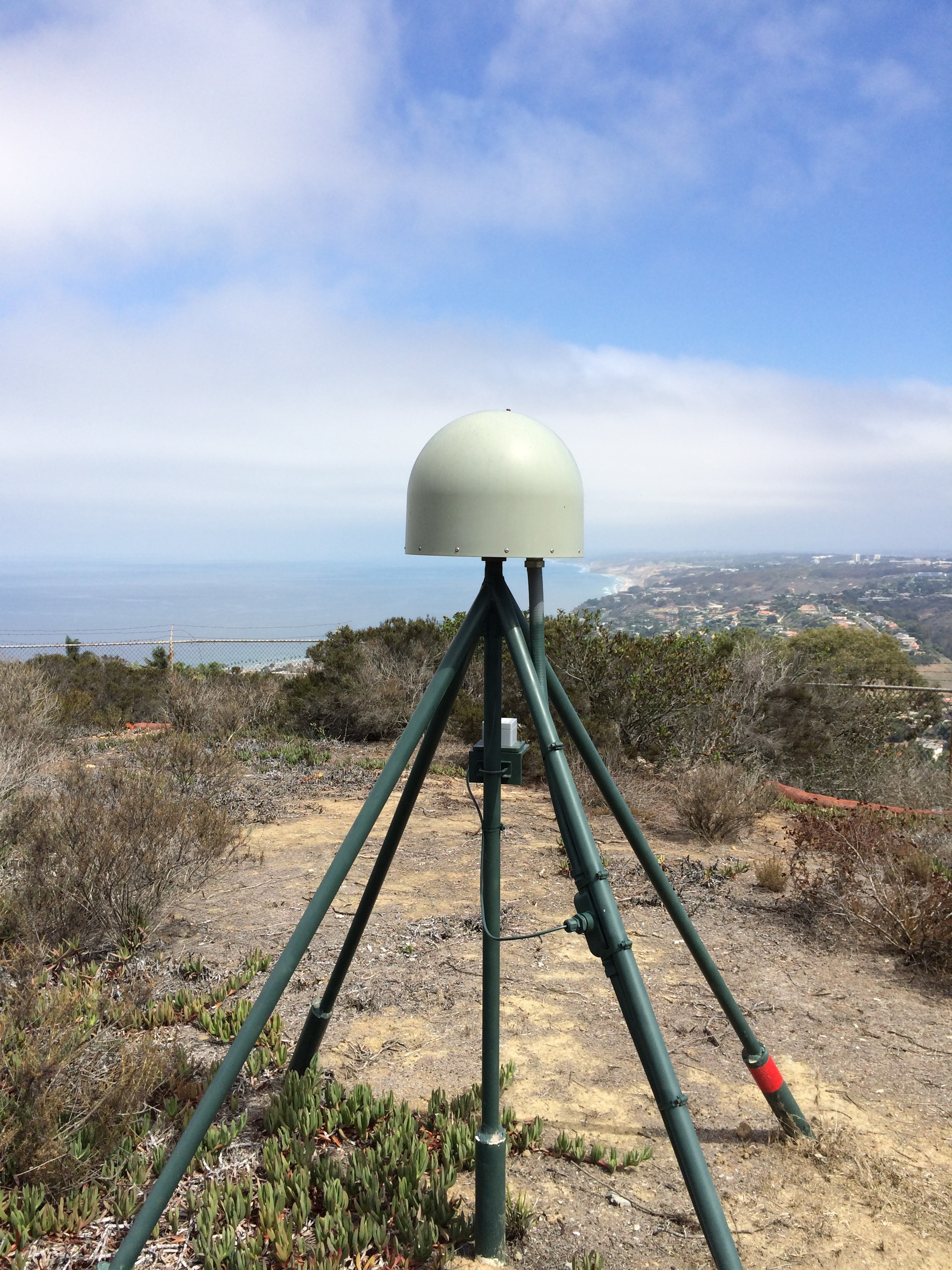 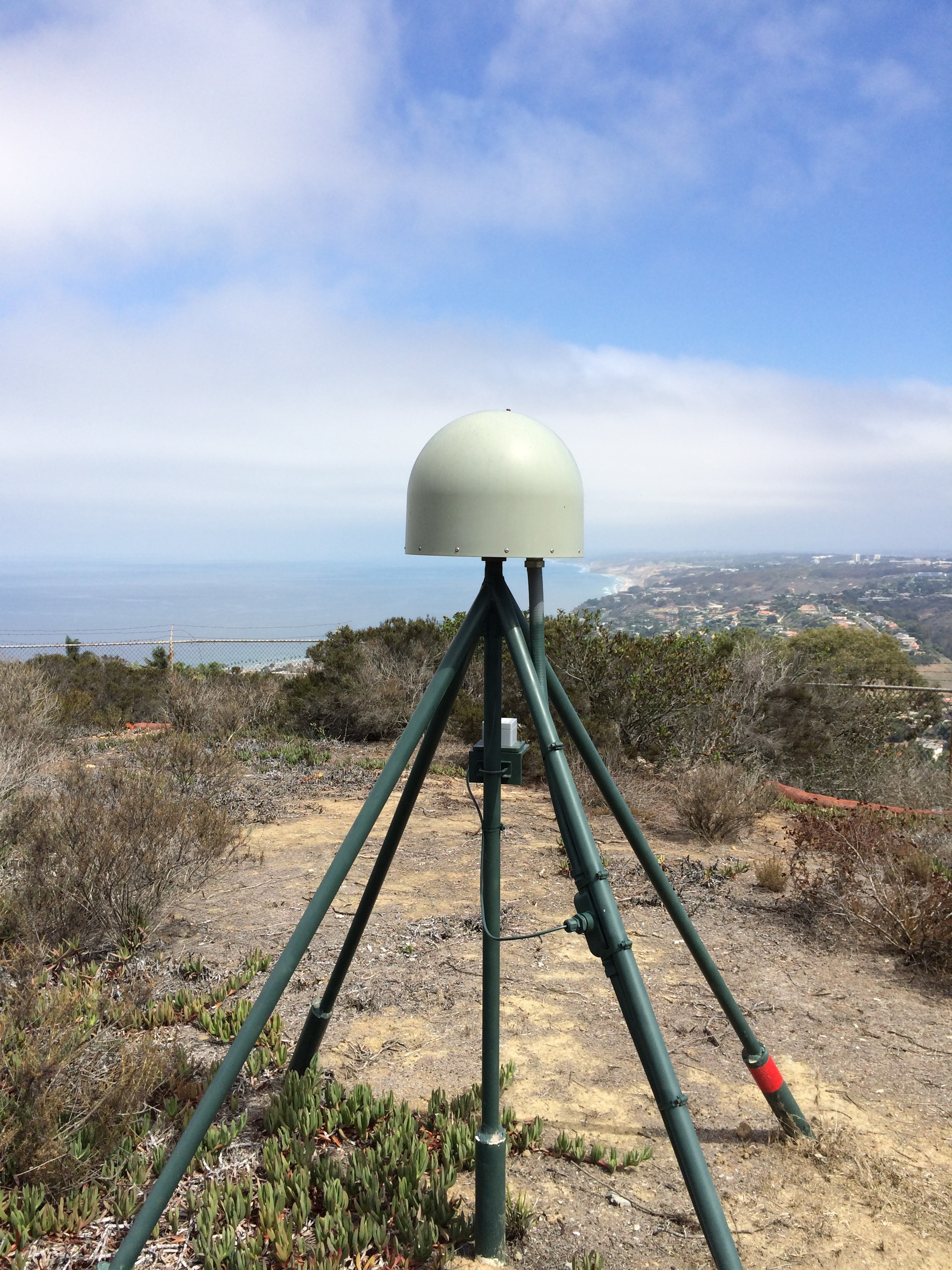 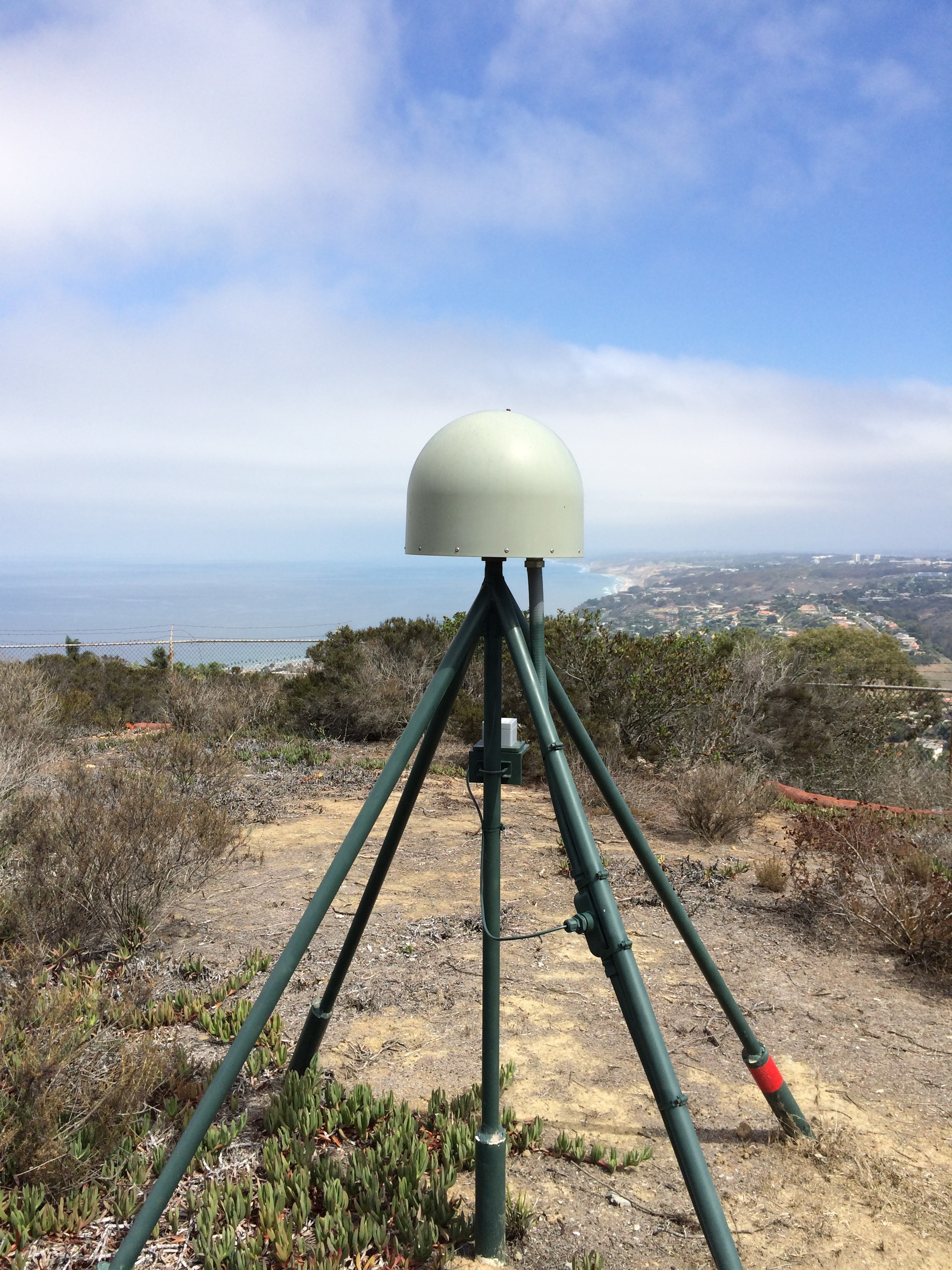 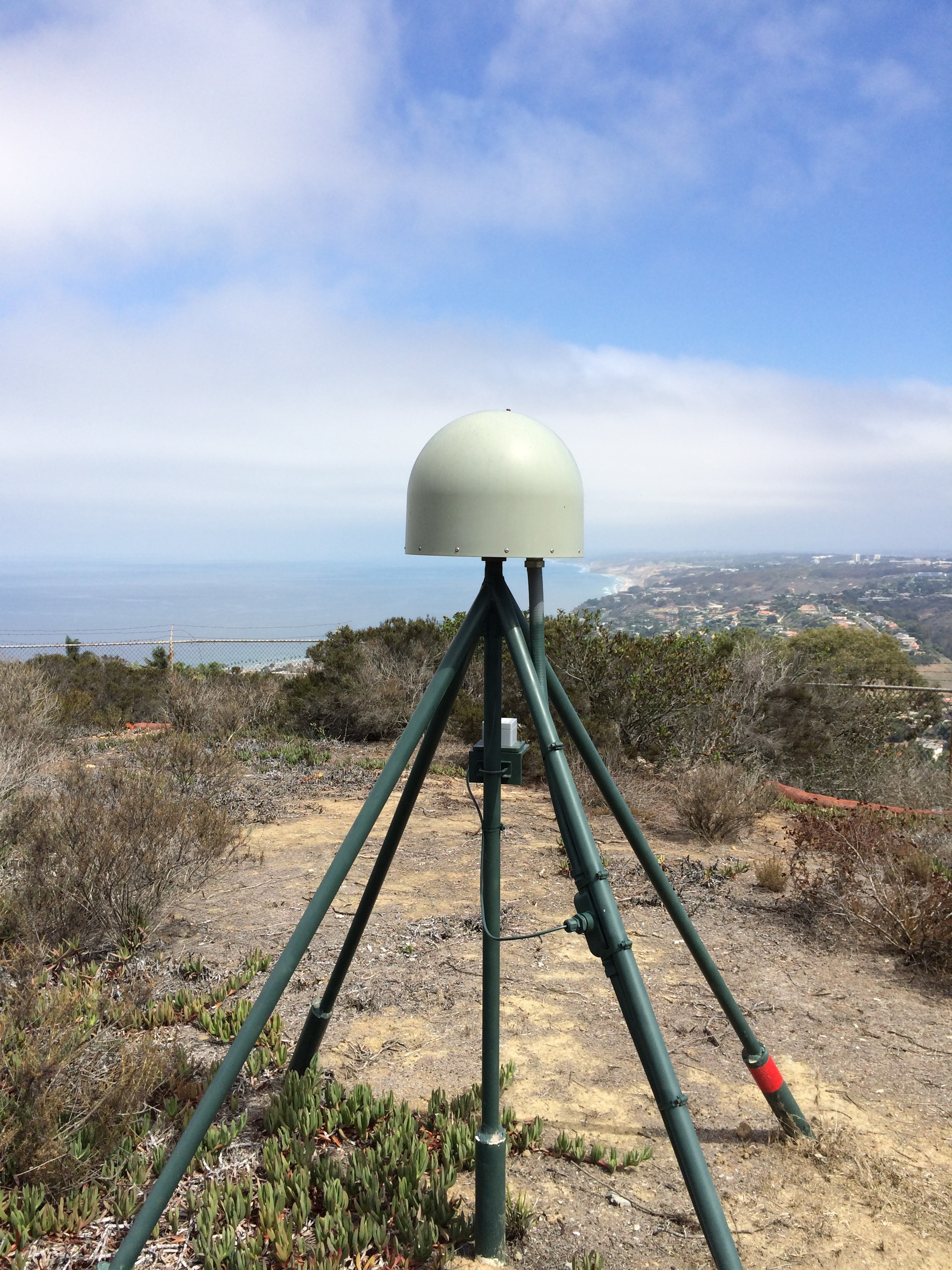 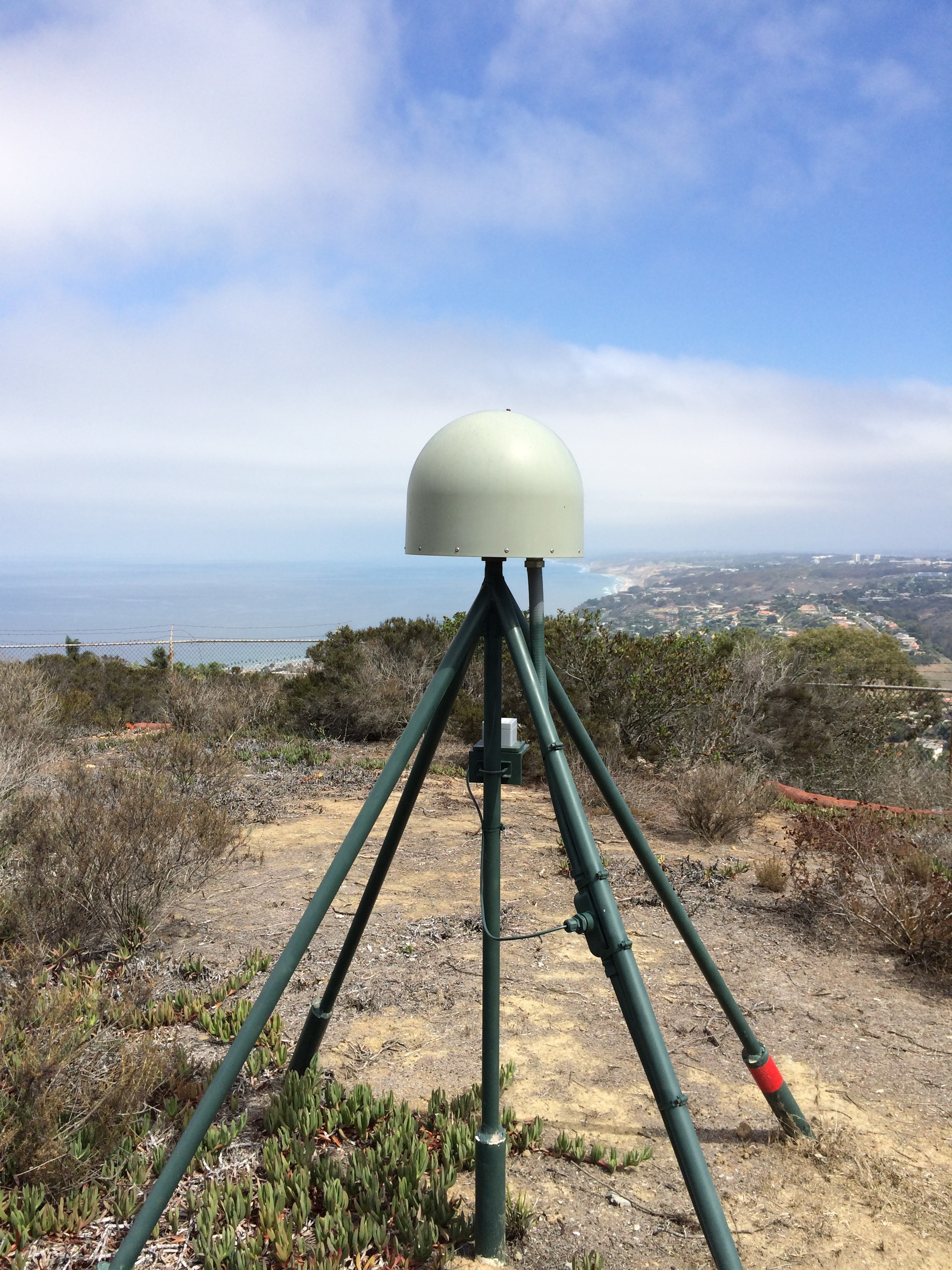 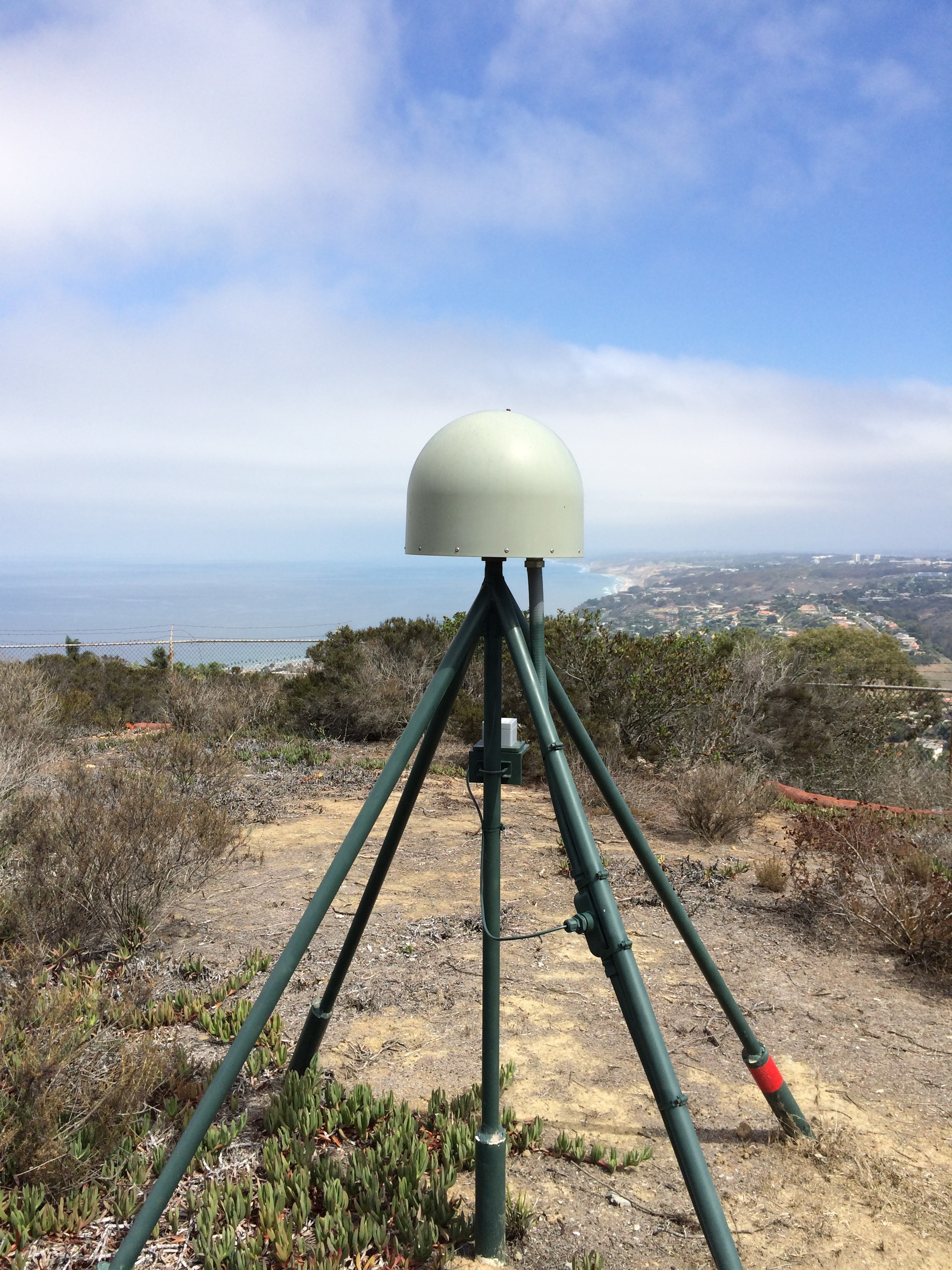 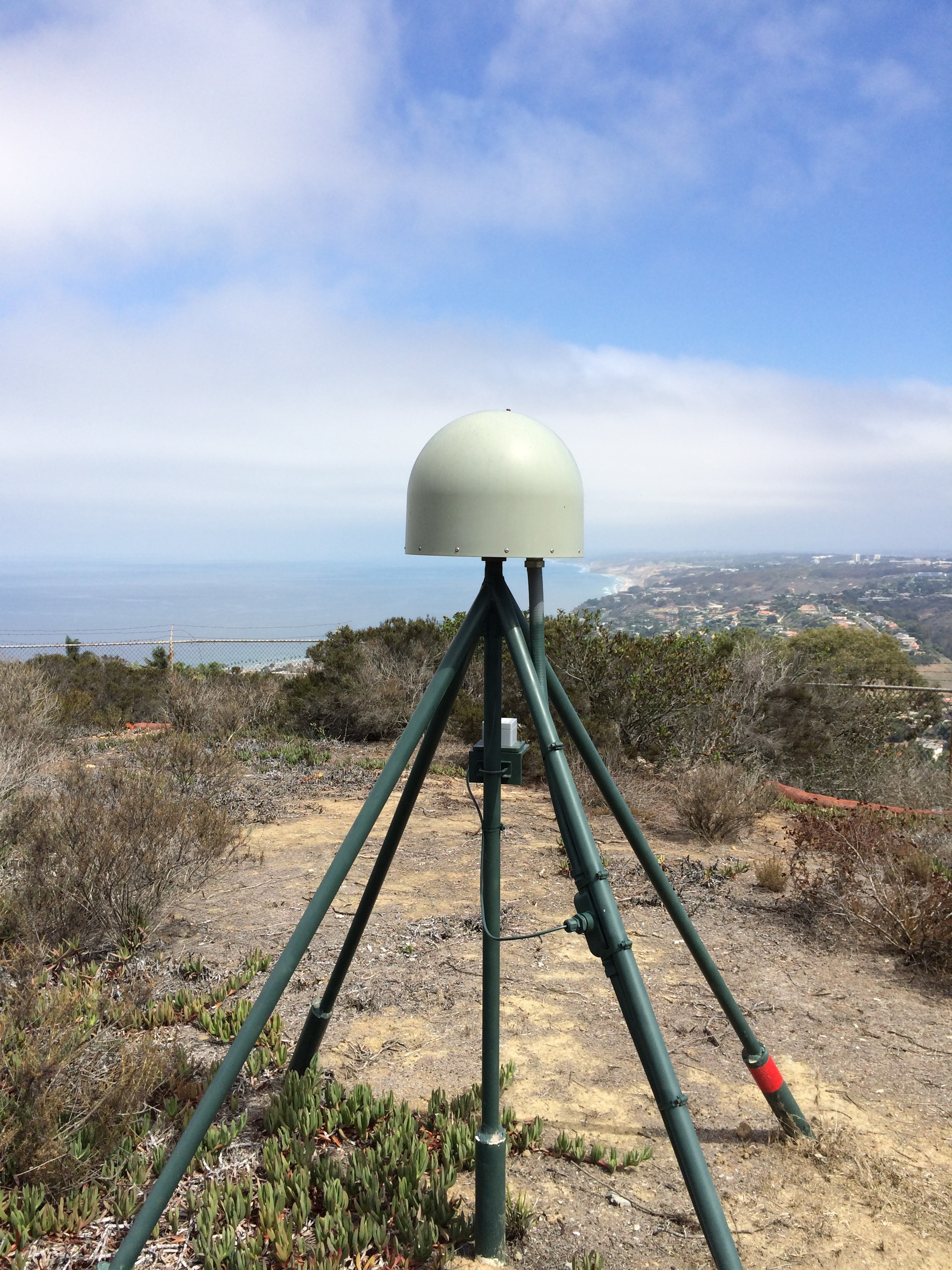 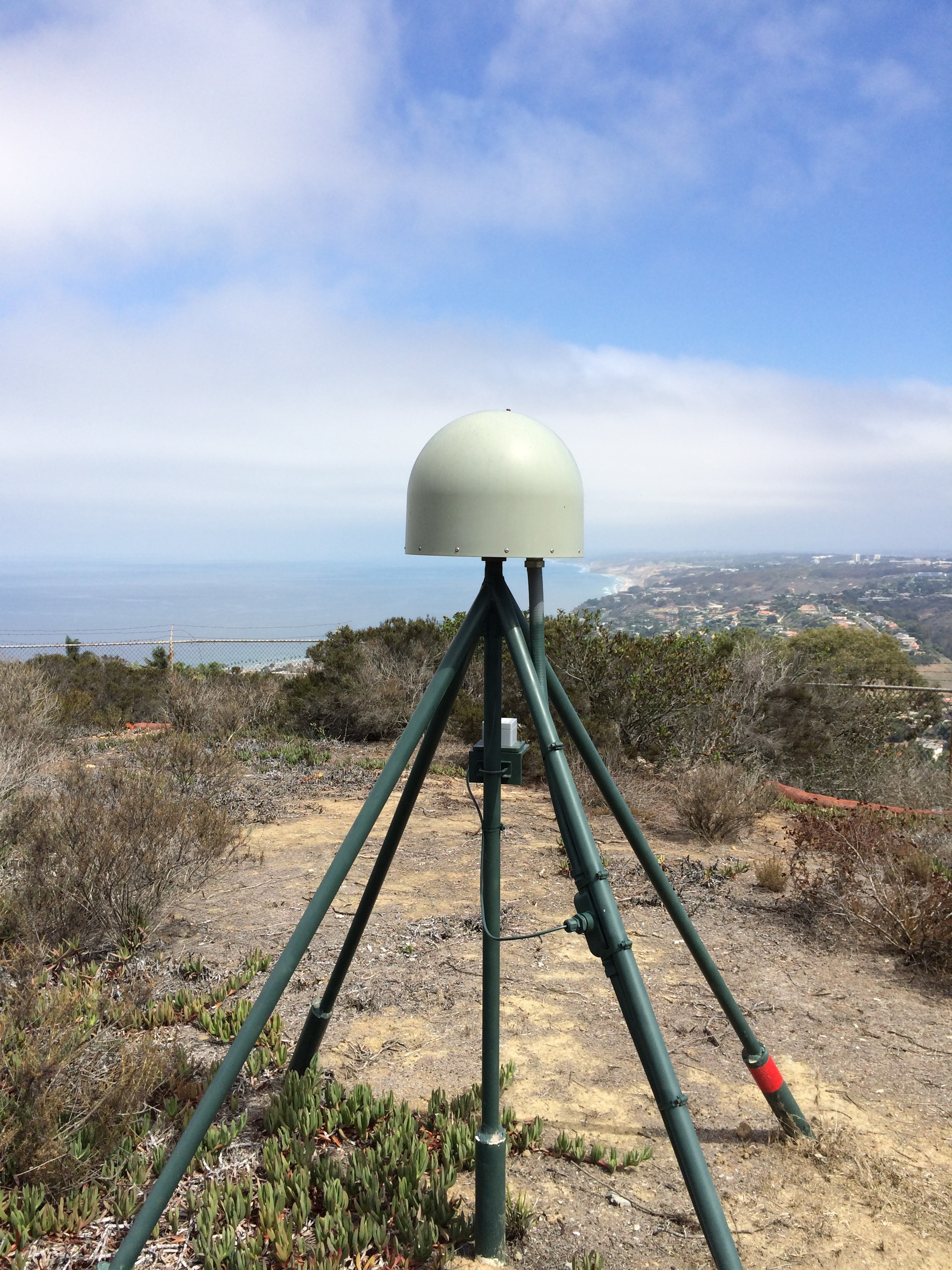 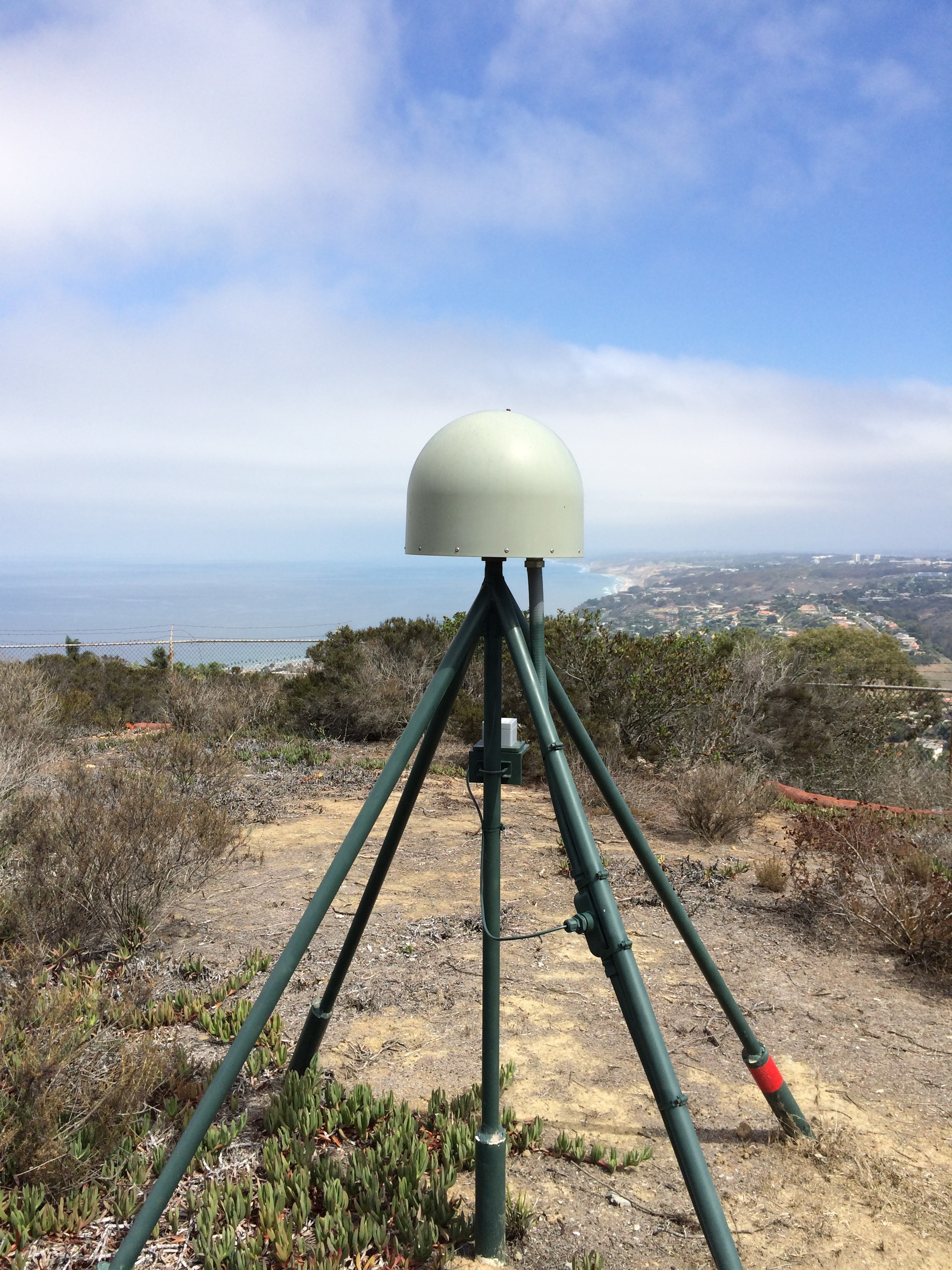 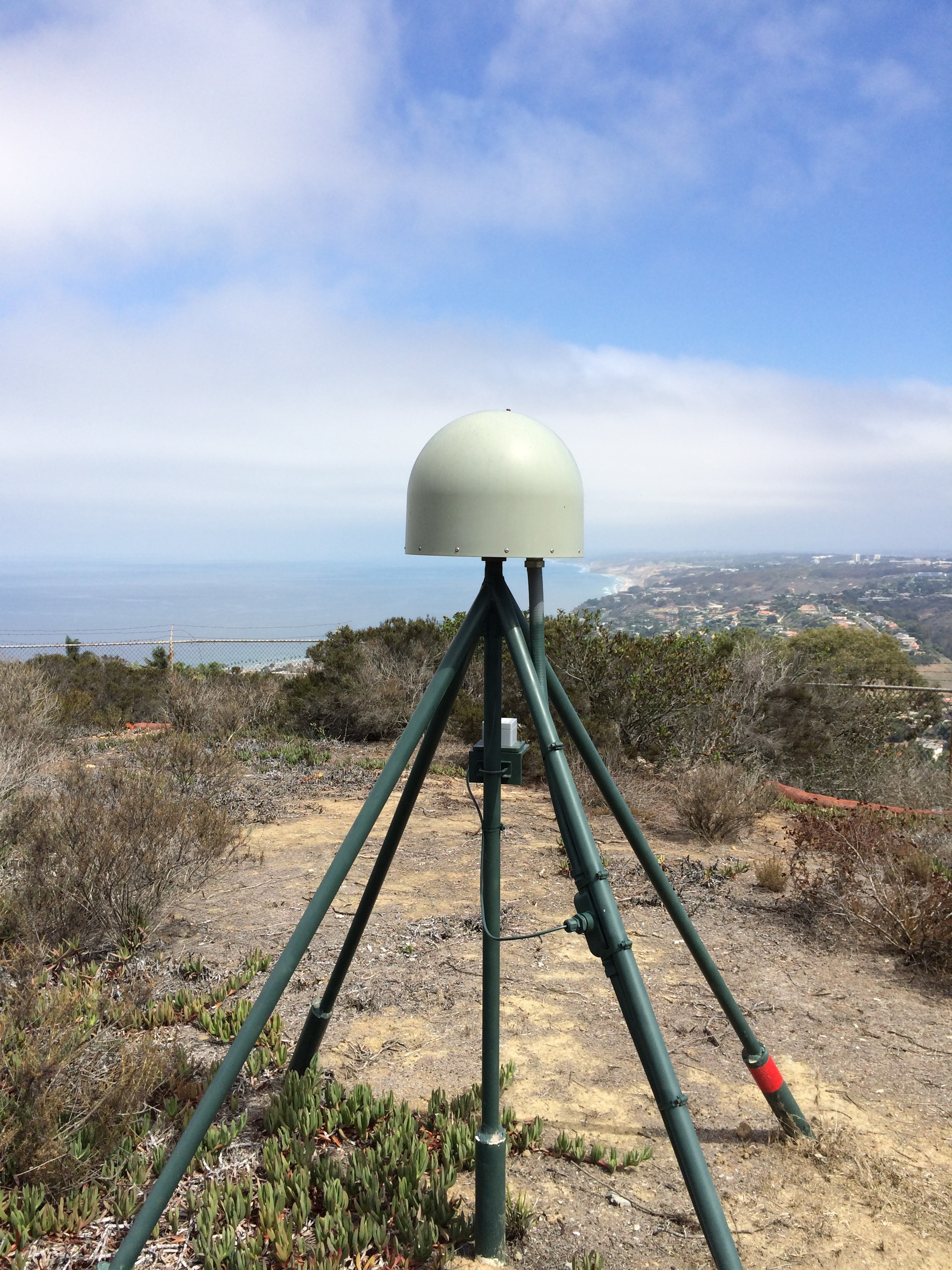 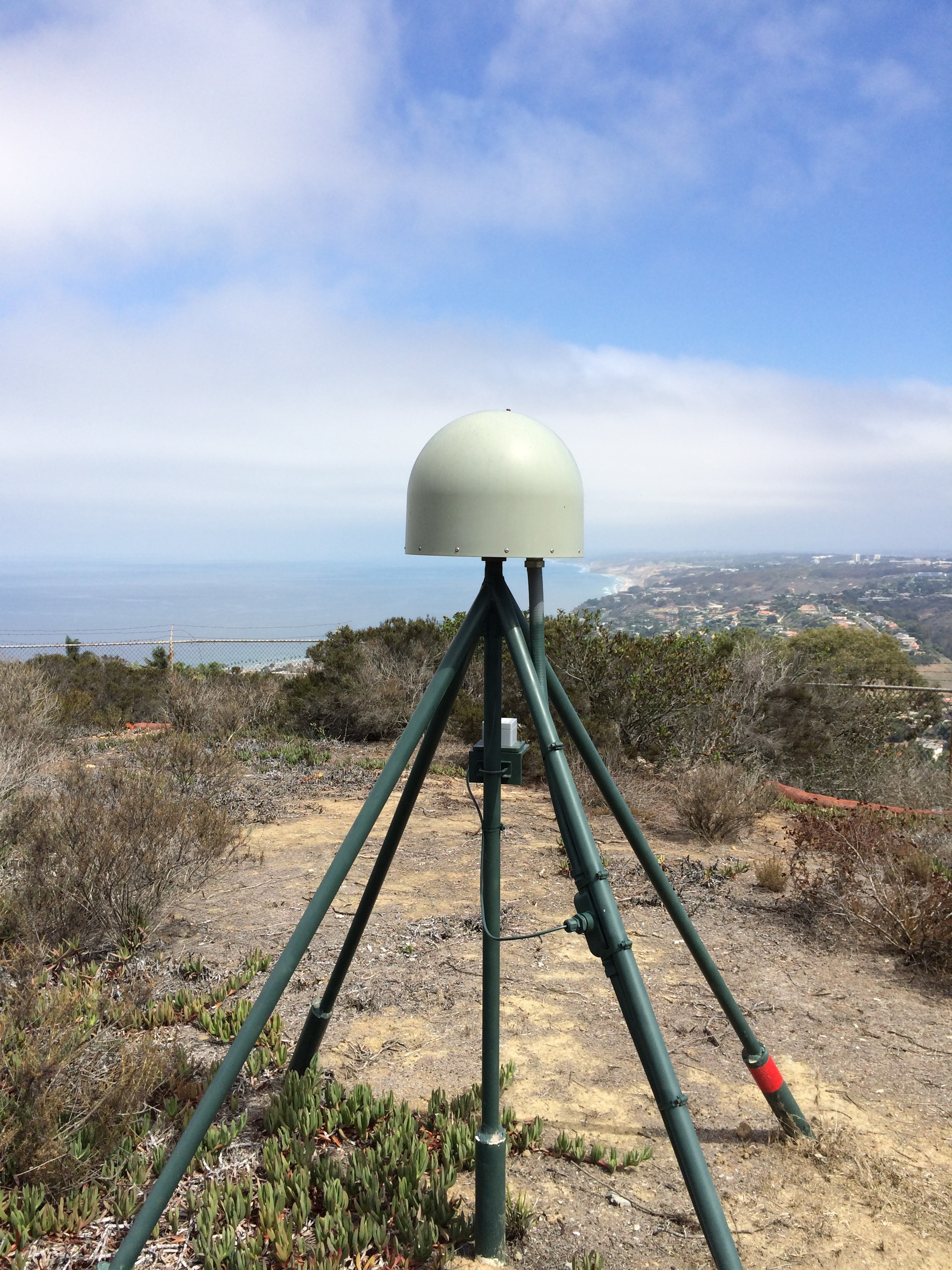 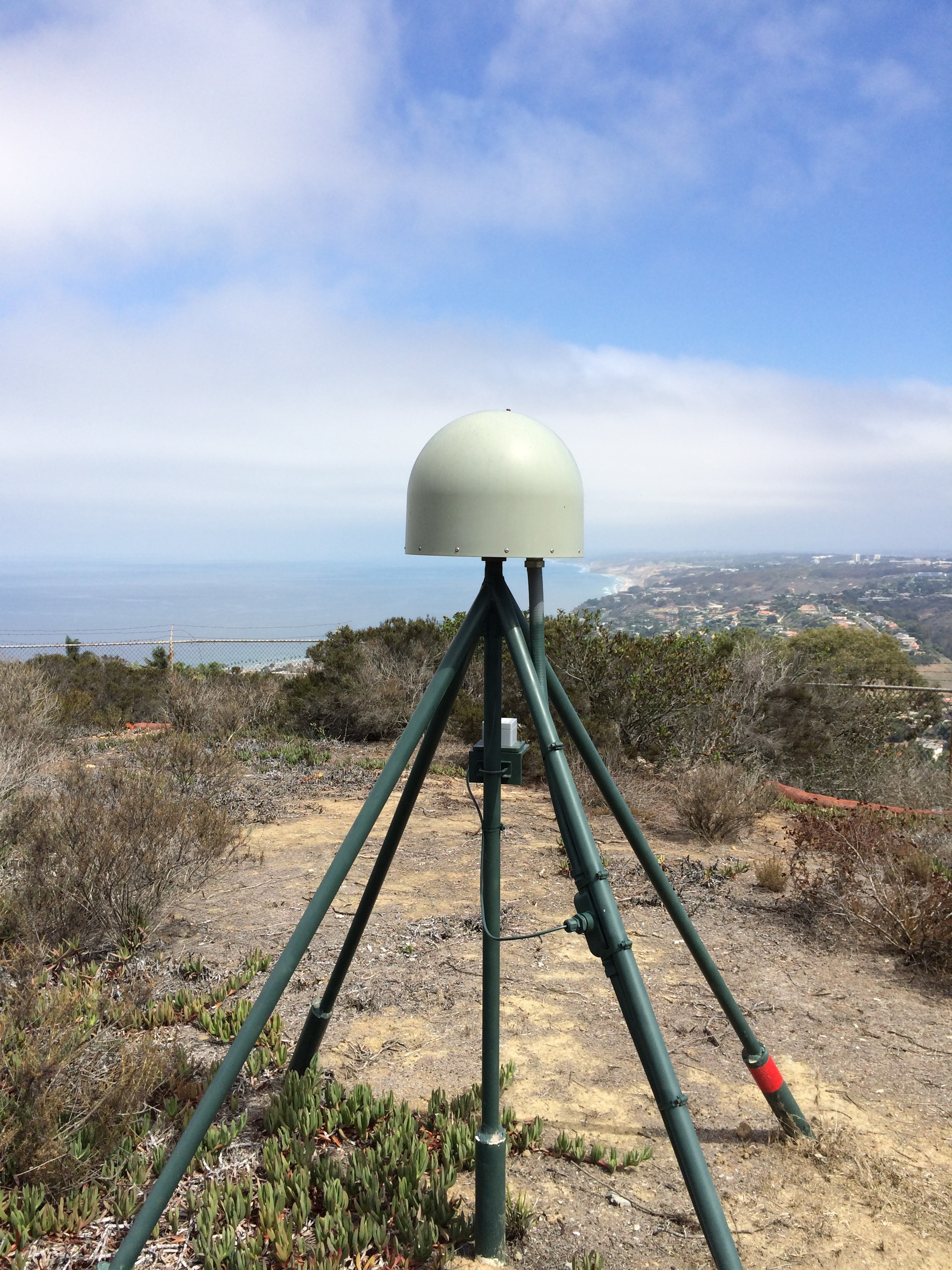 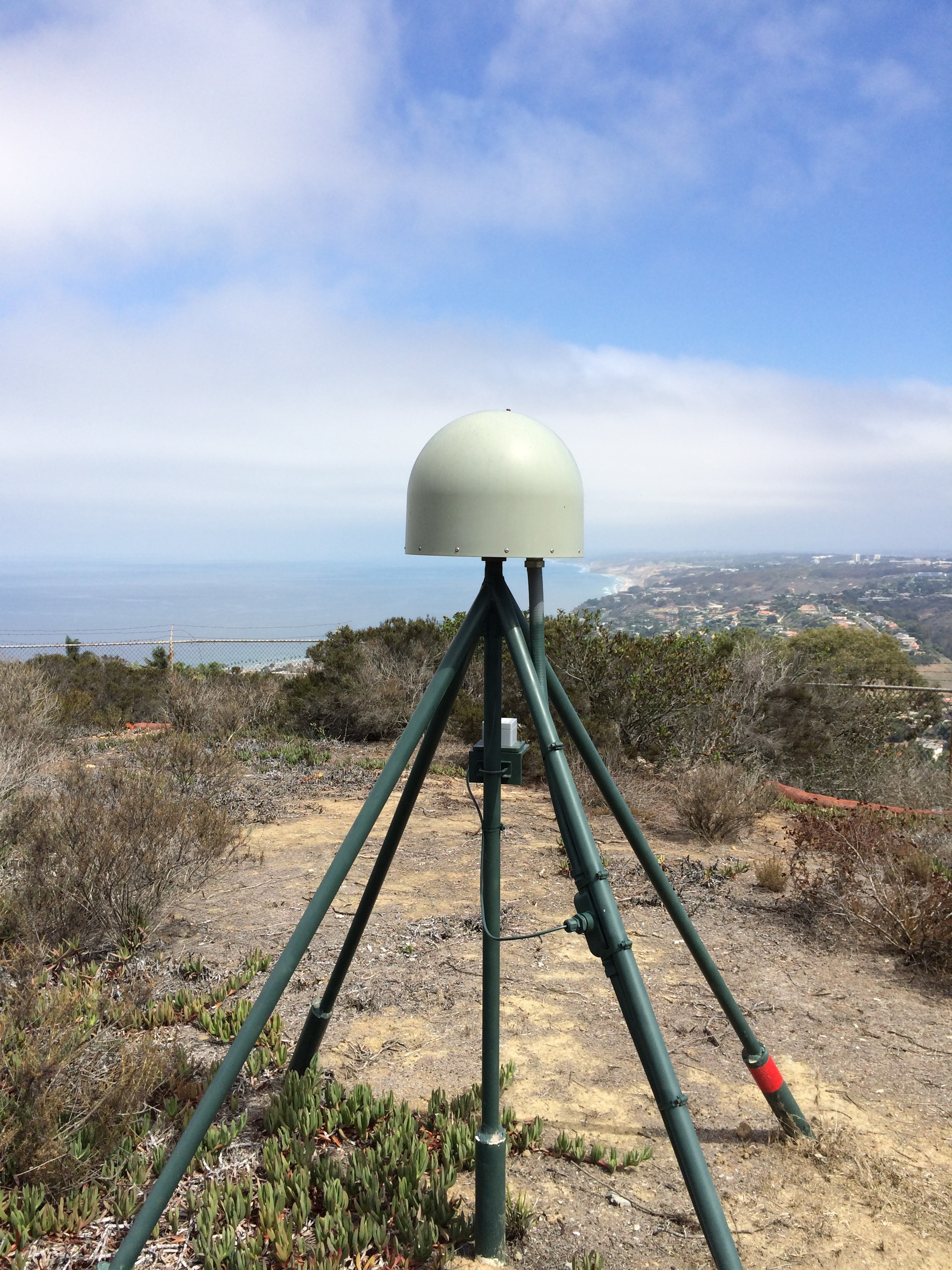 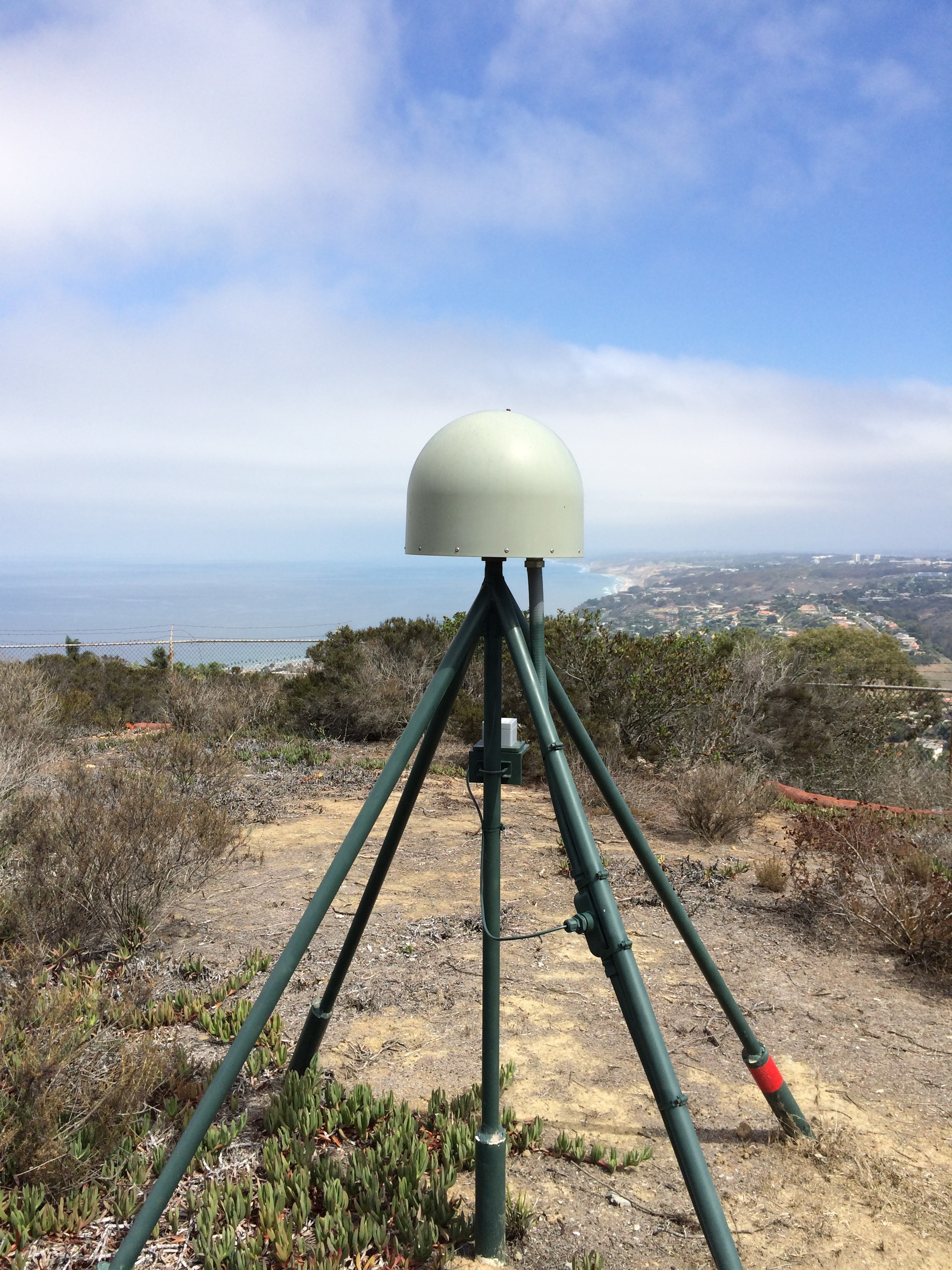 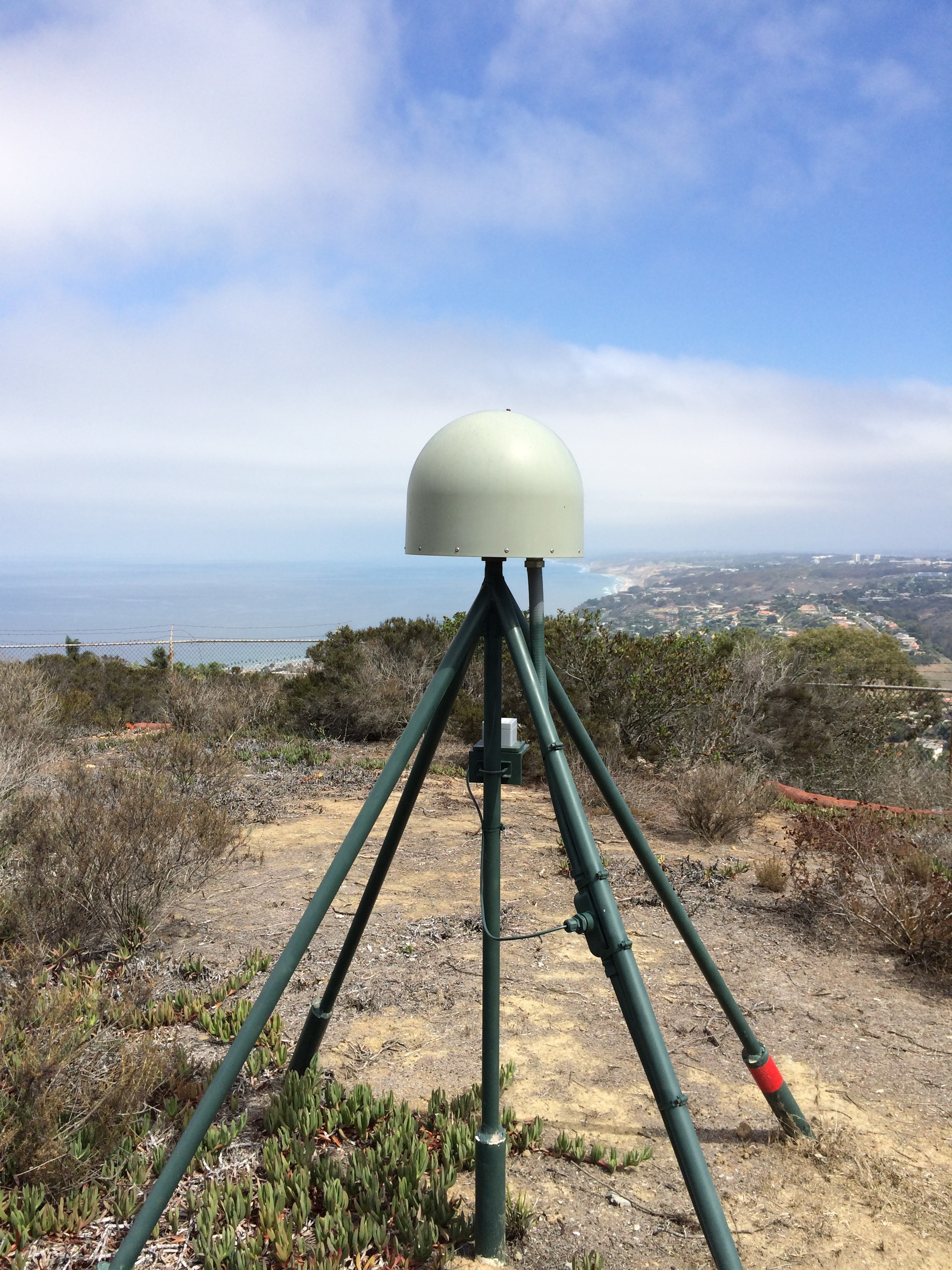 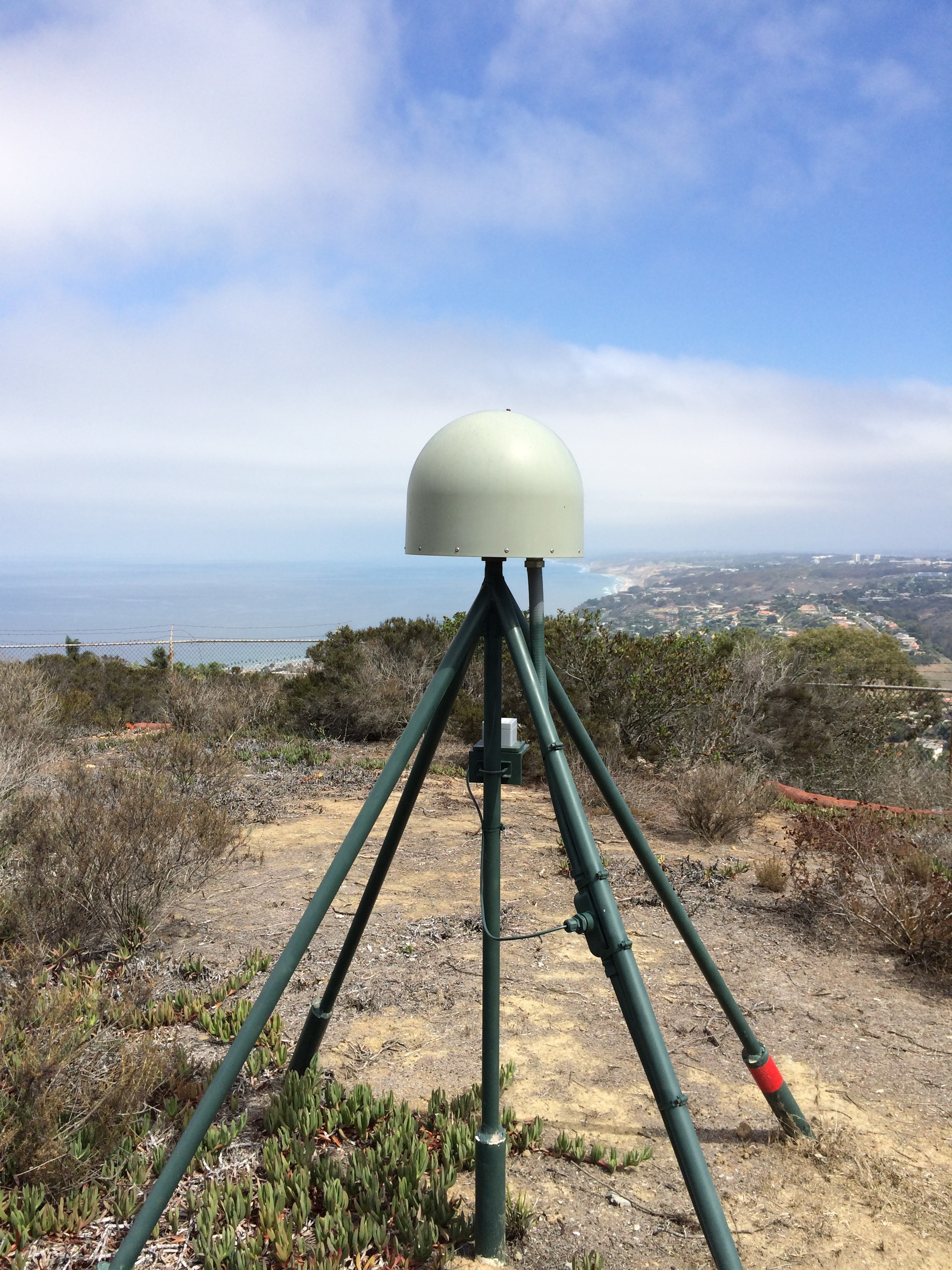 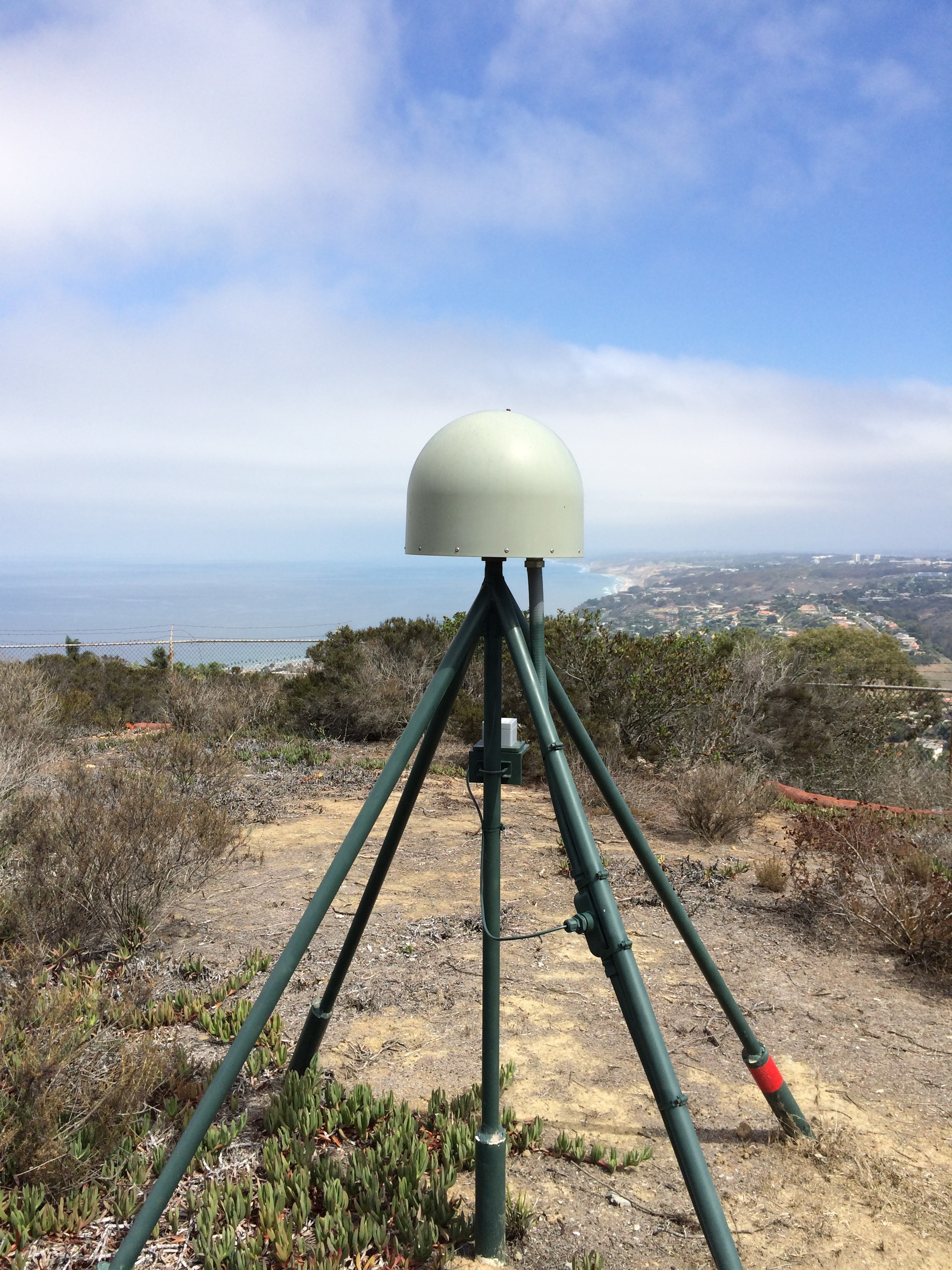 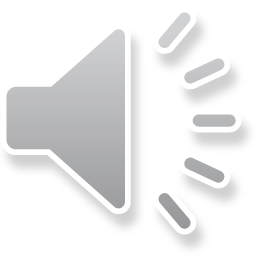 6
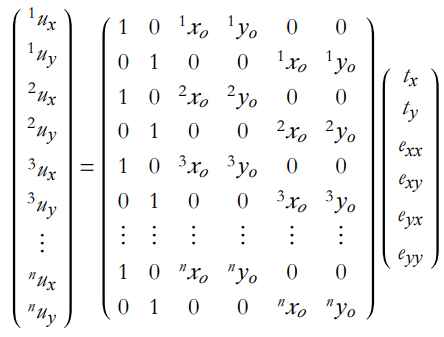 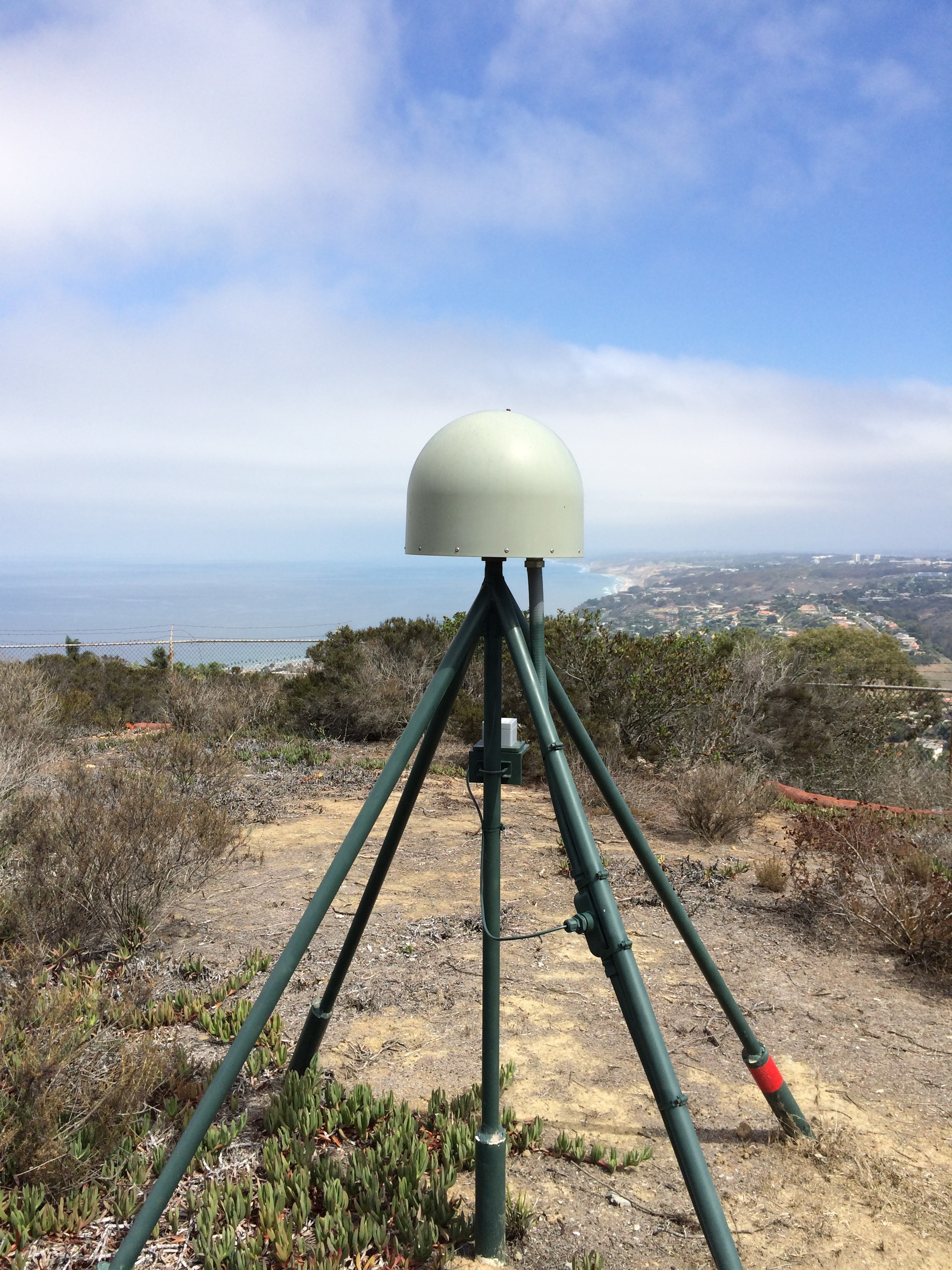 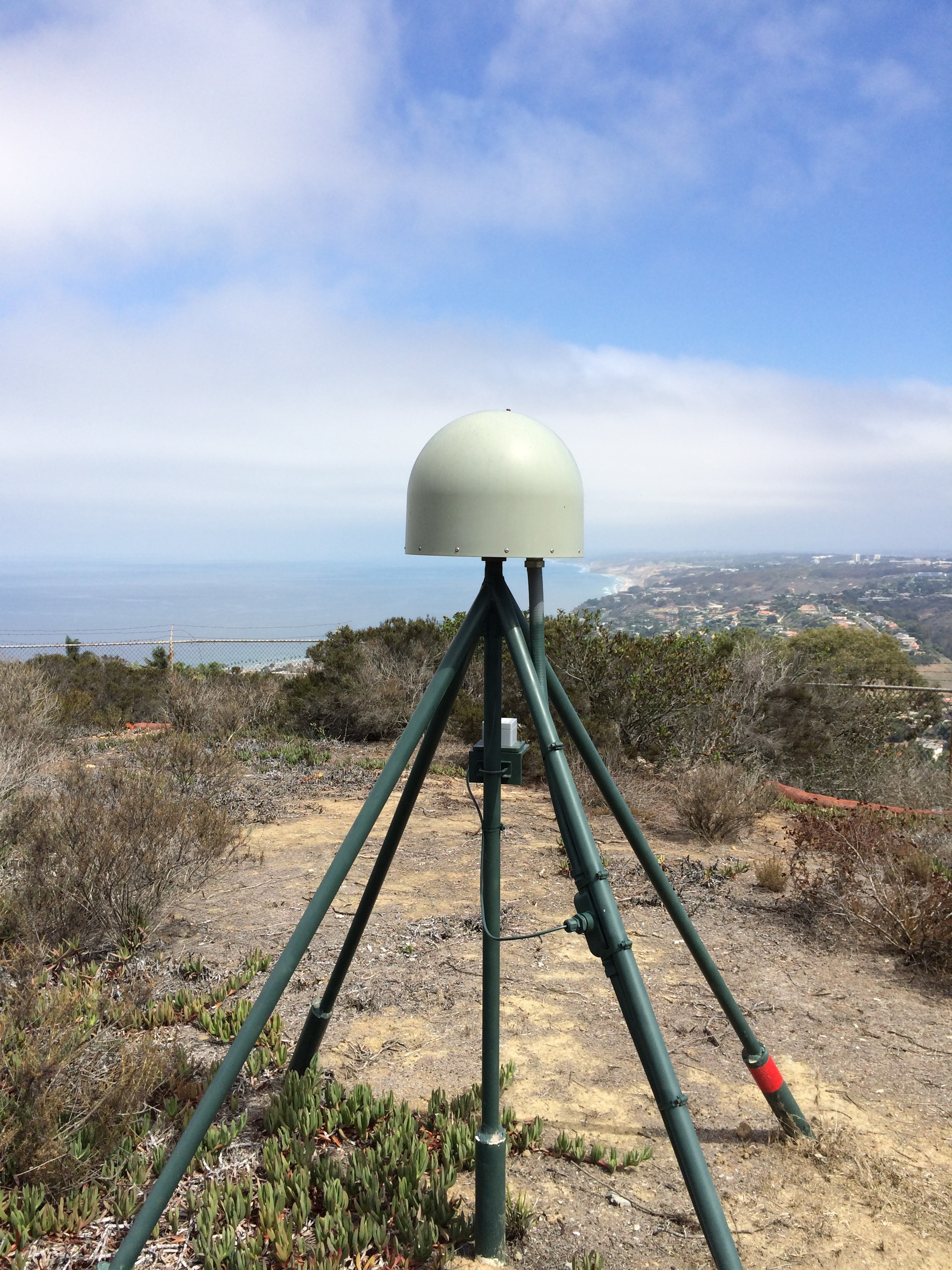 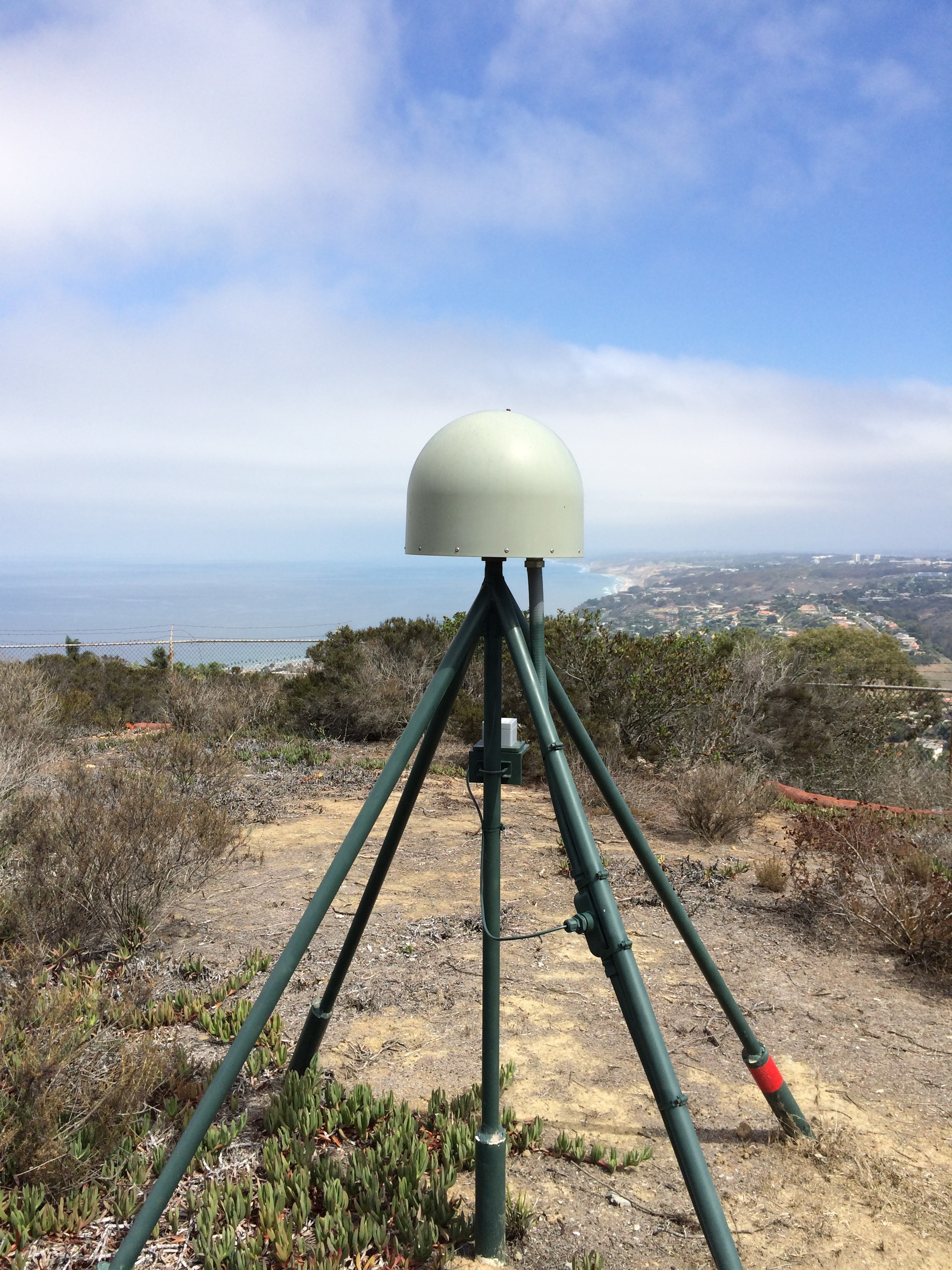 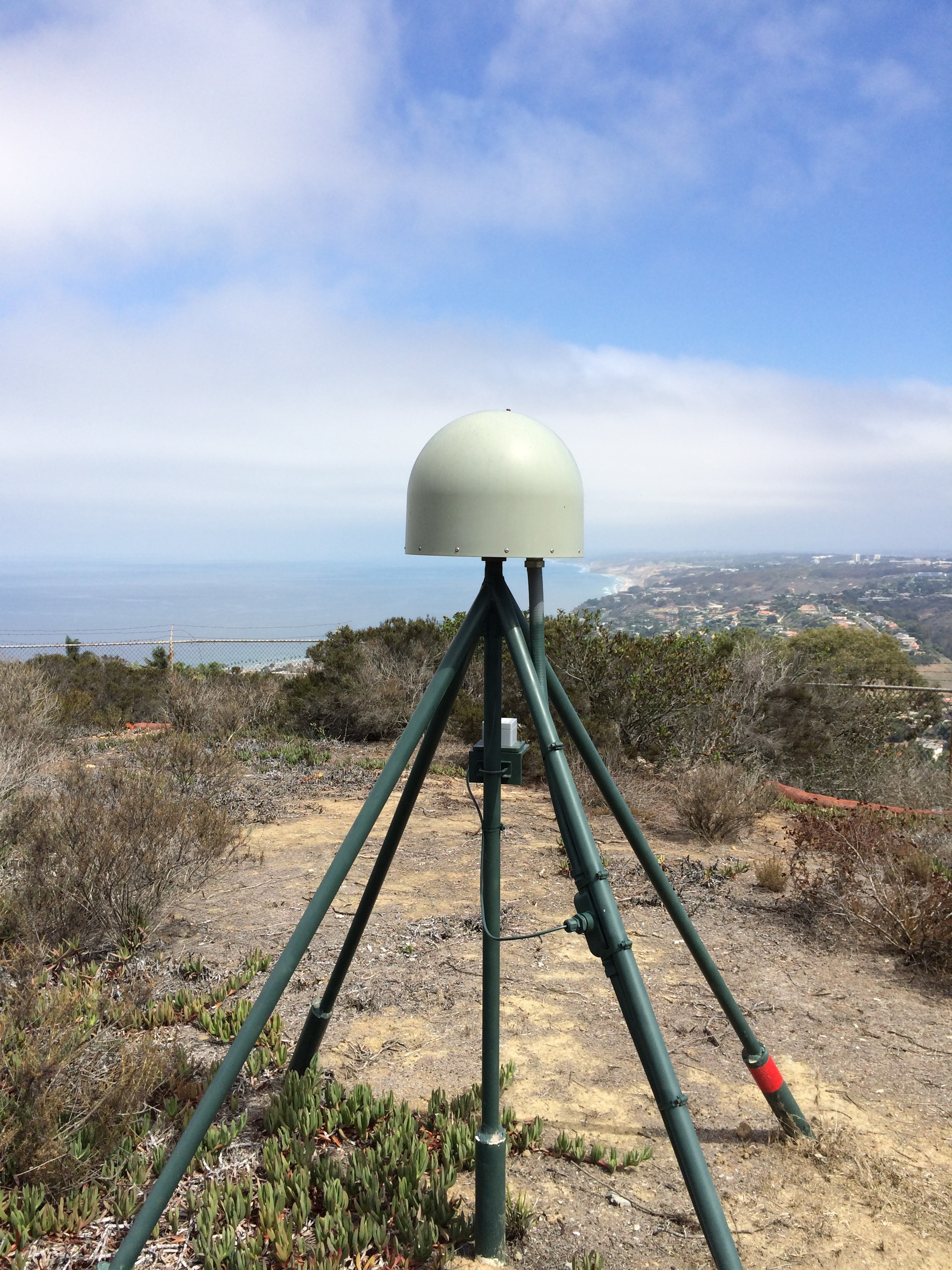 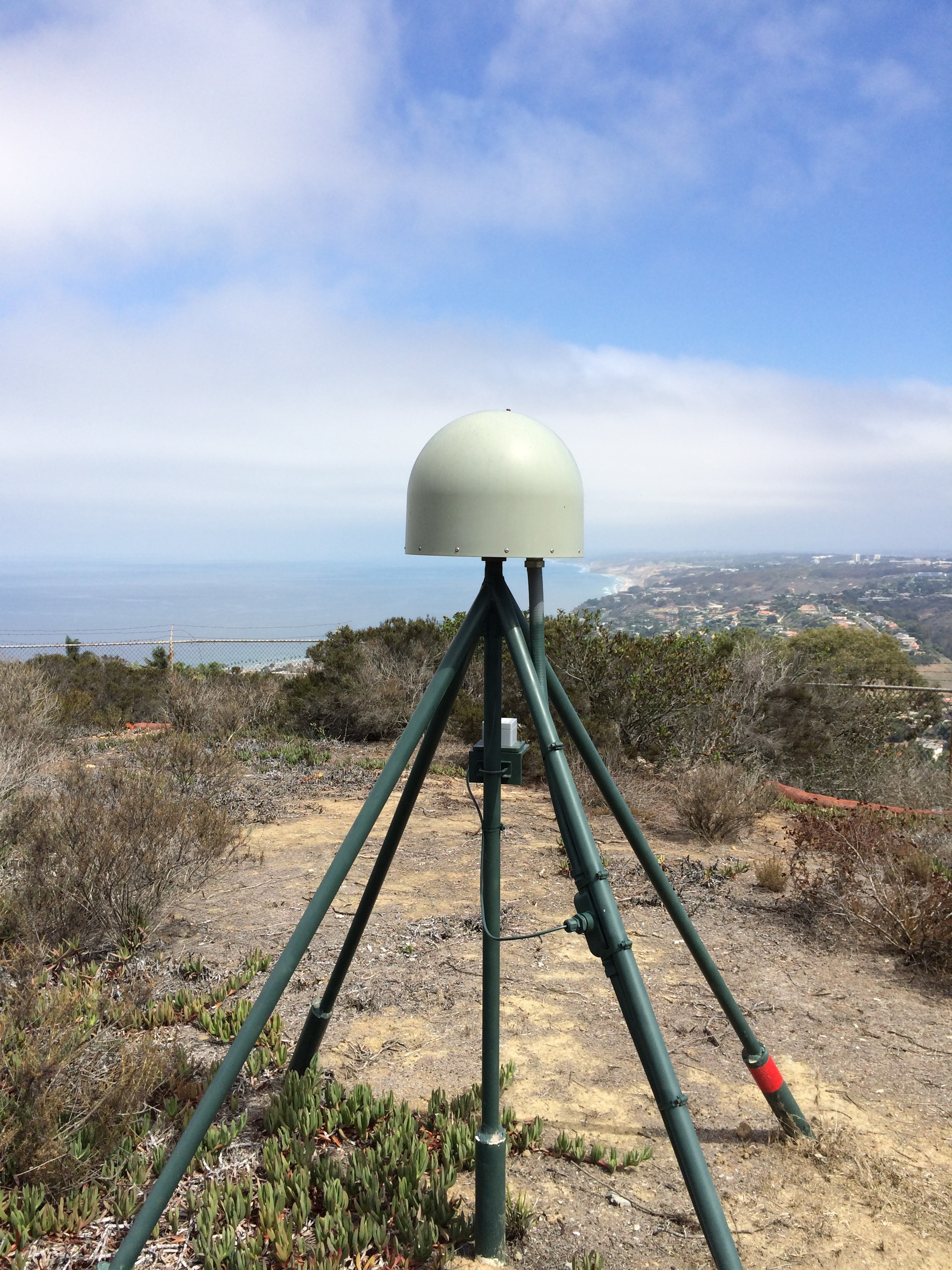 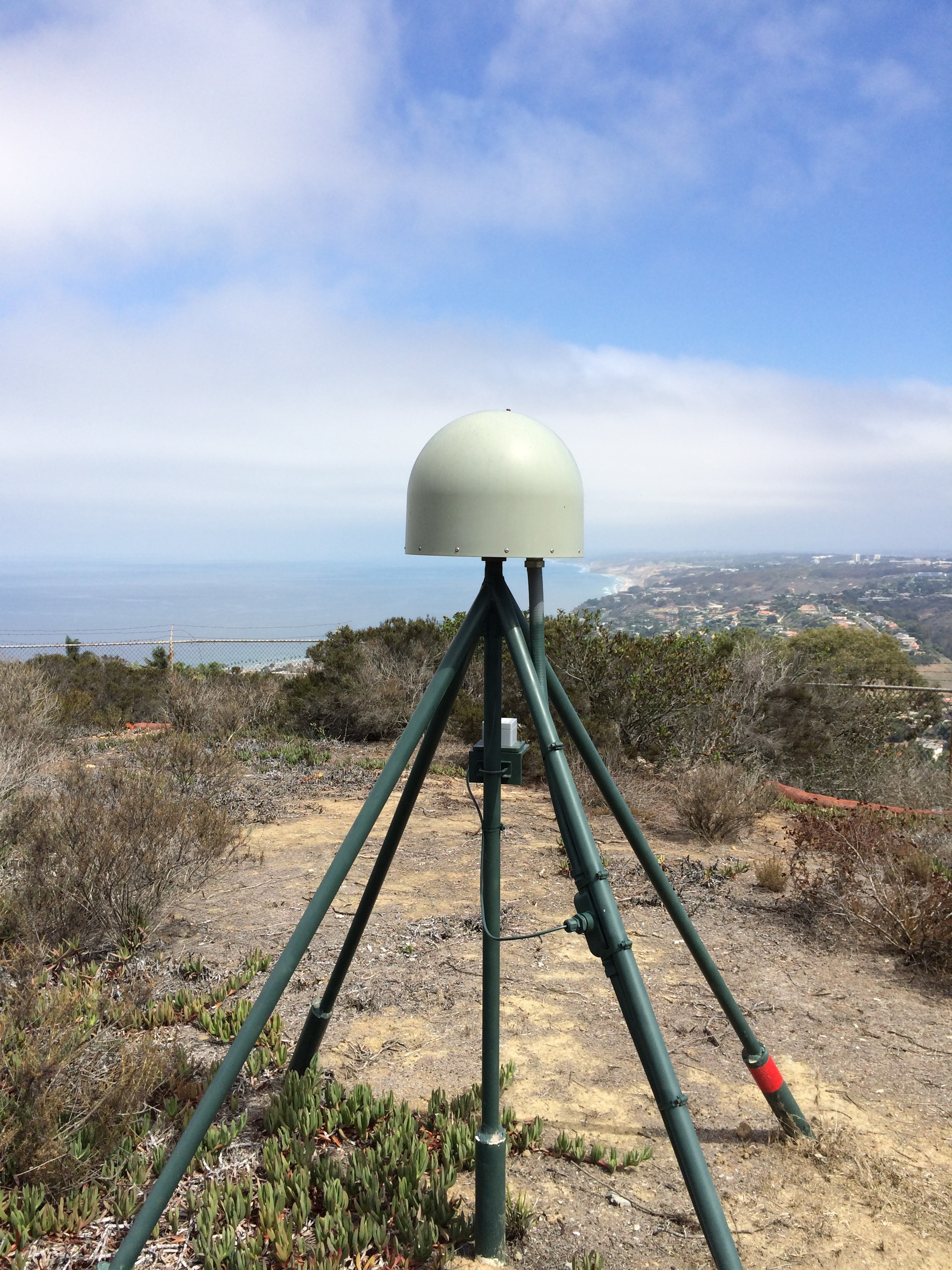 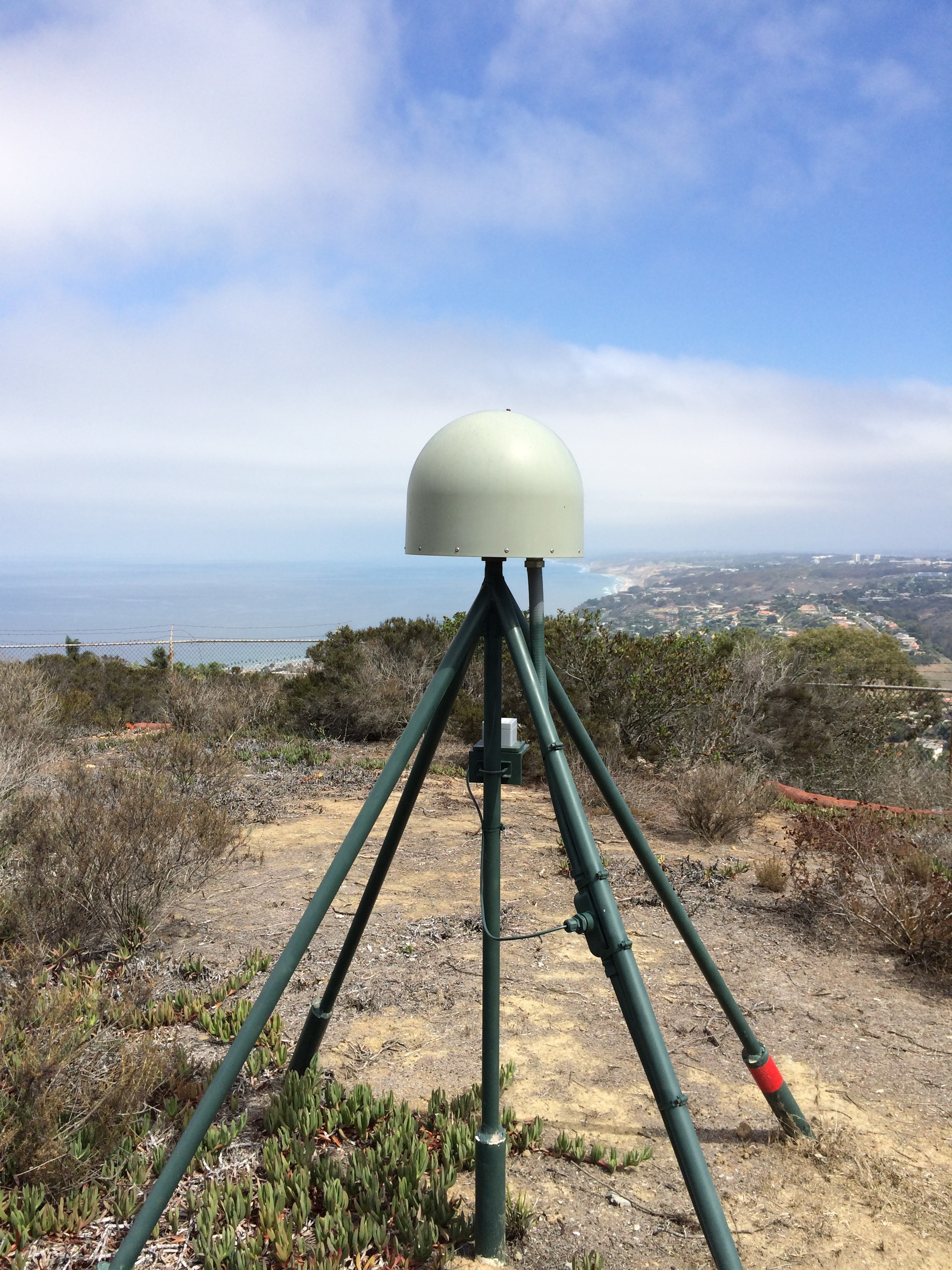 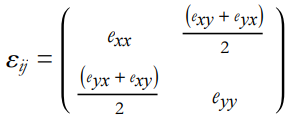 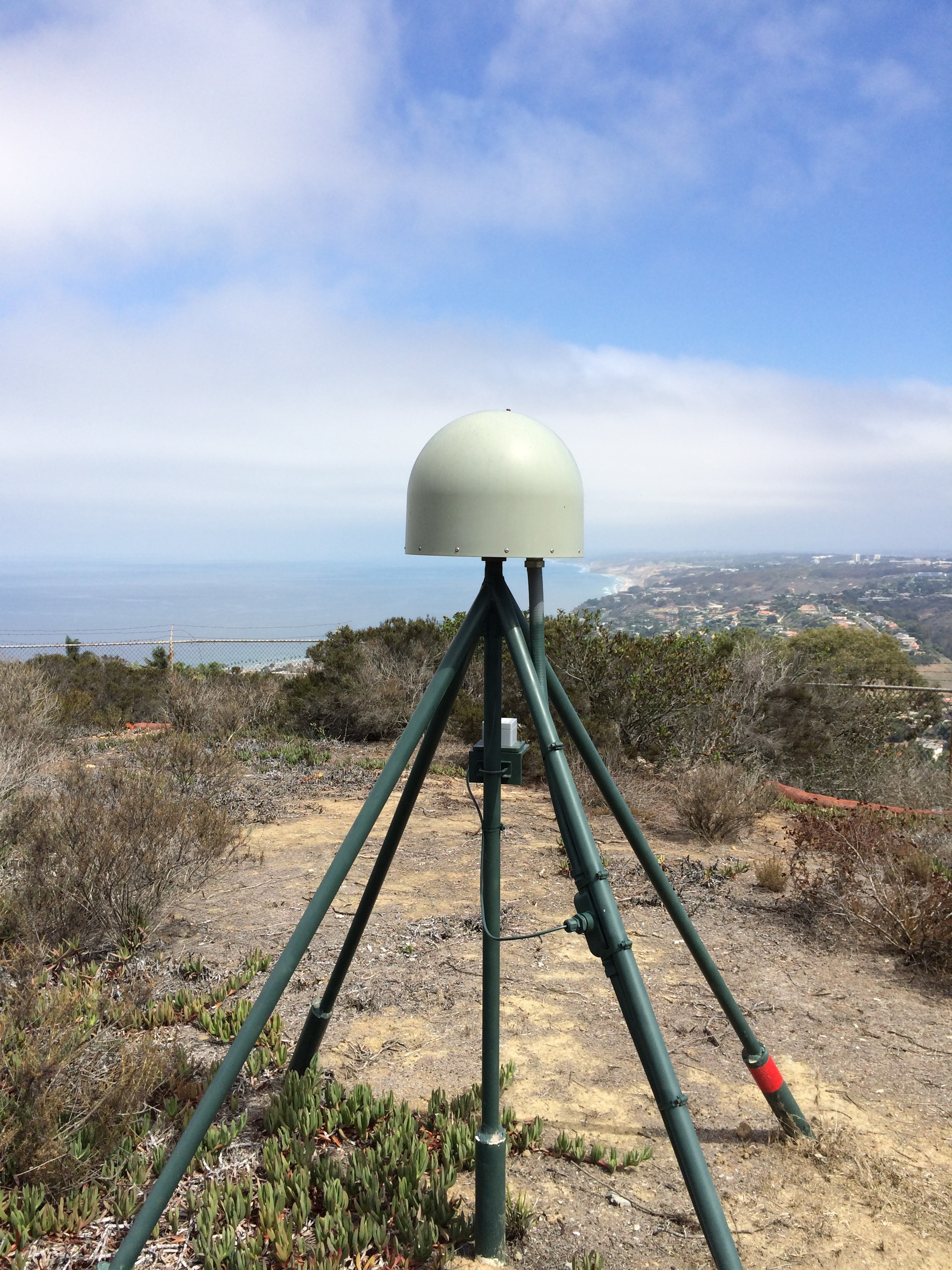 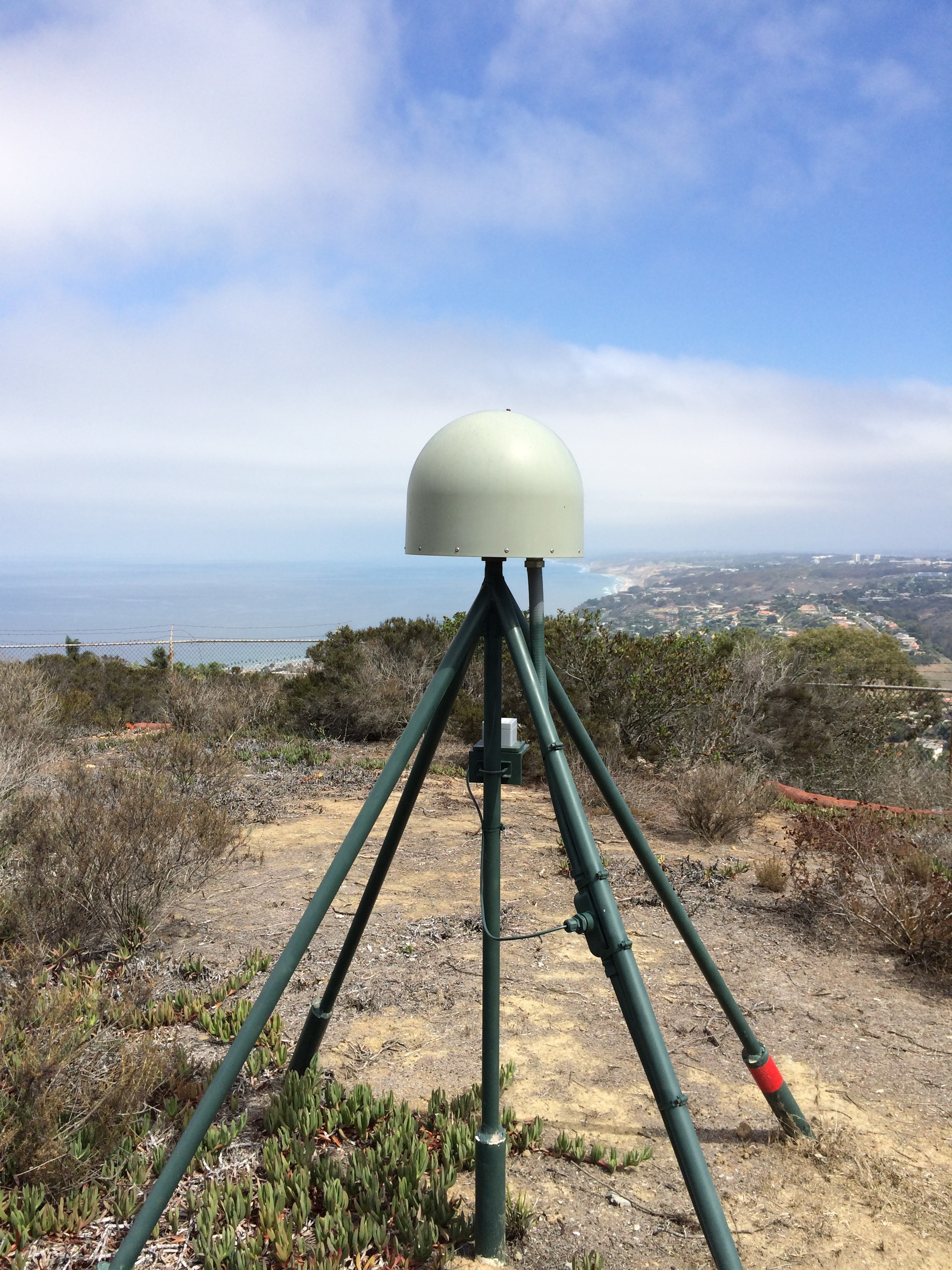 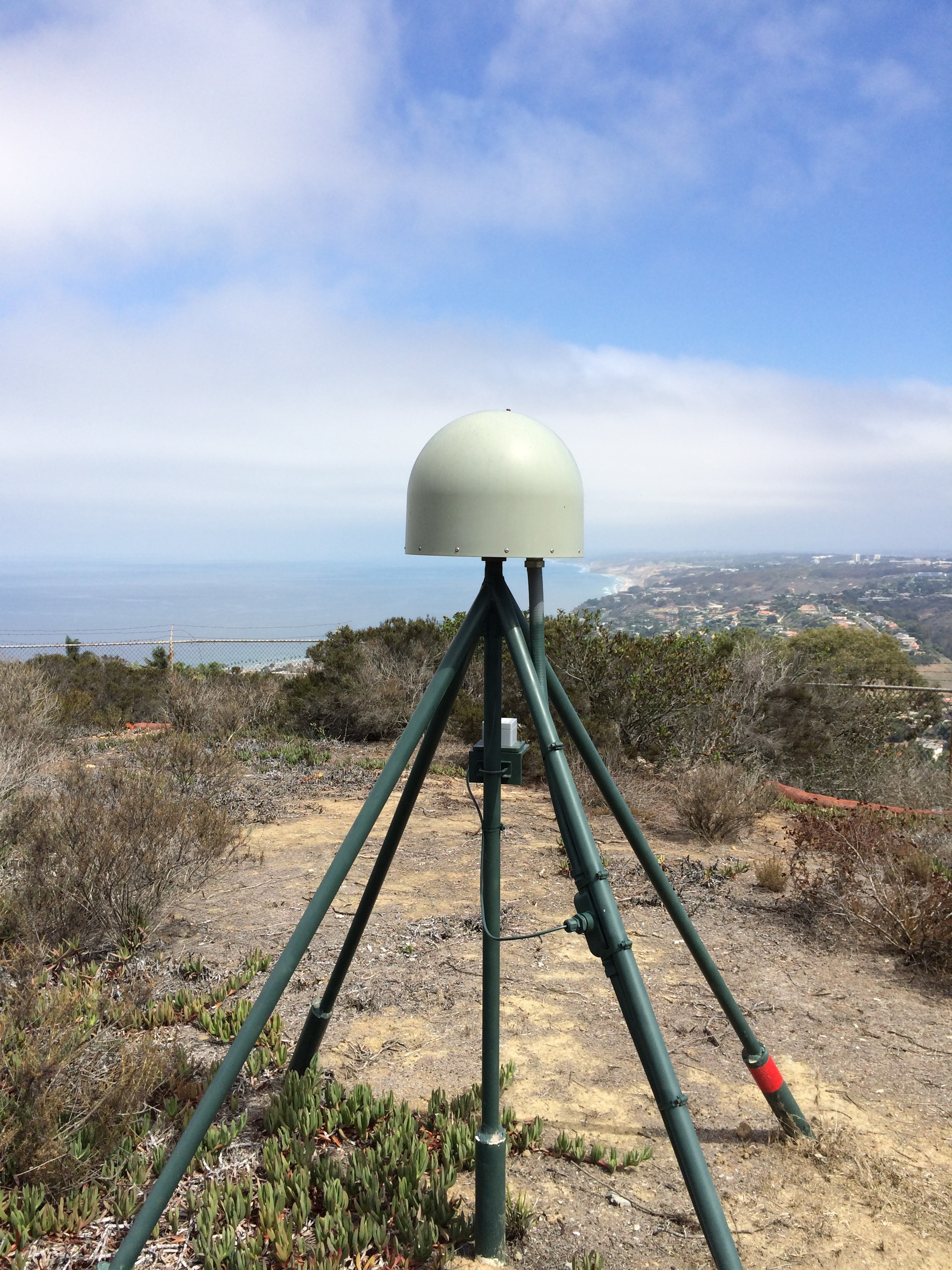 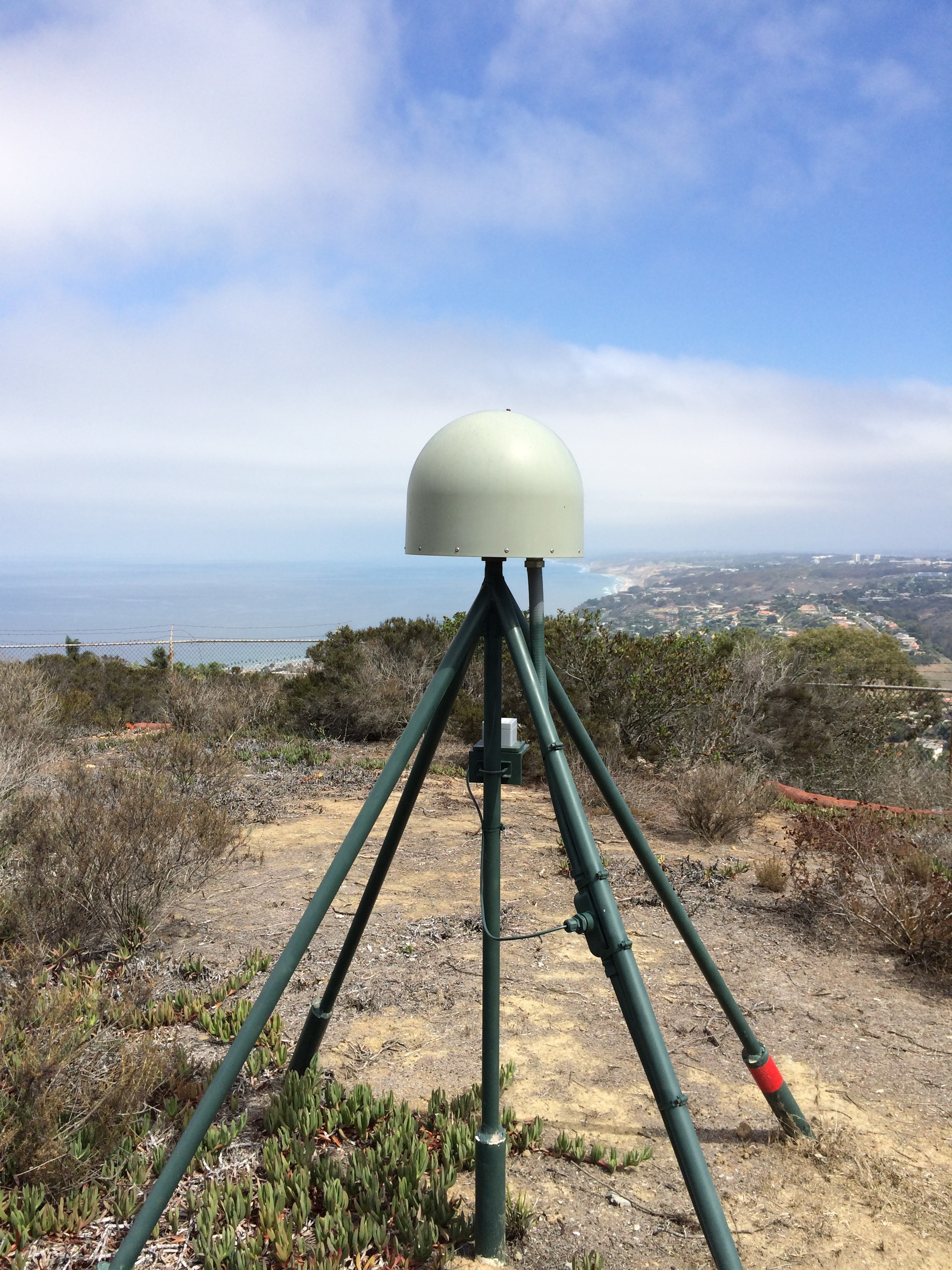 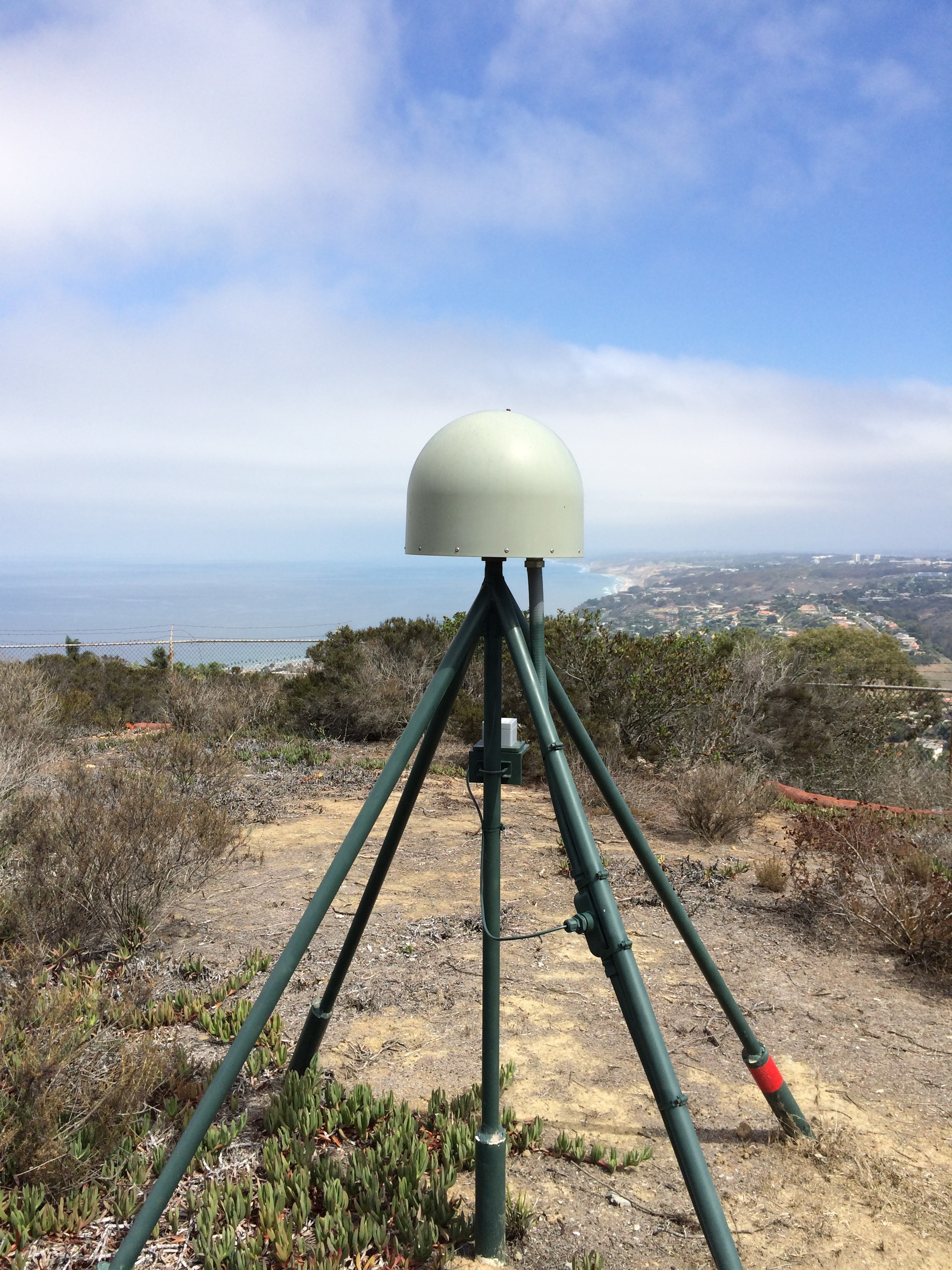 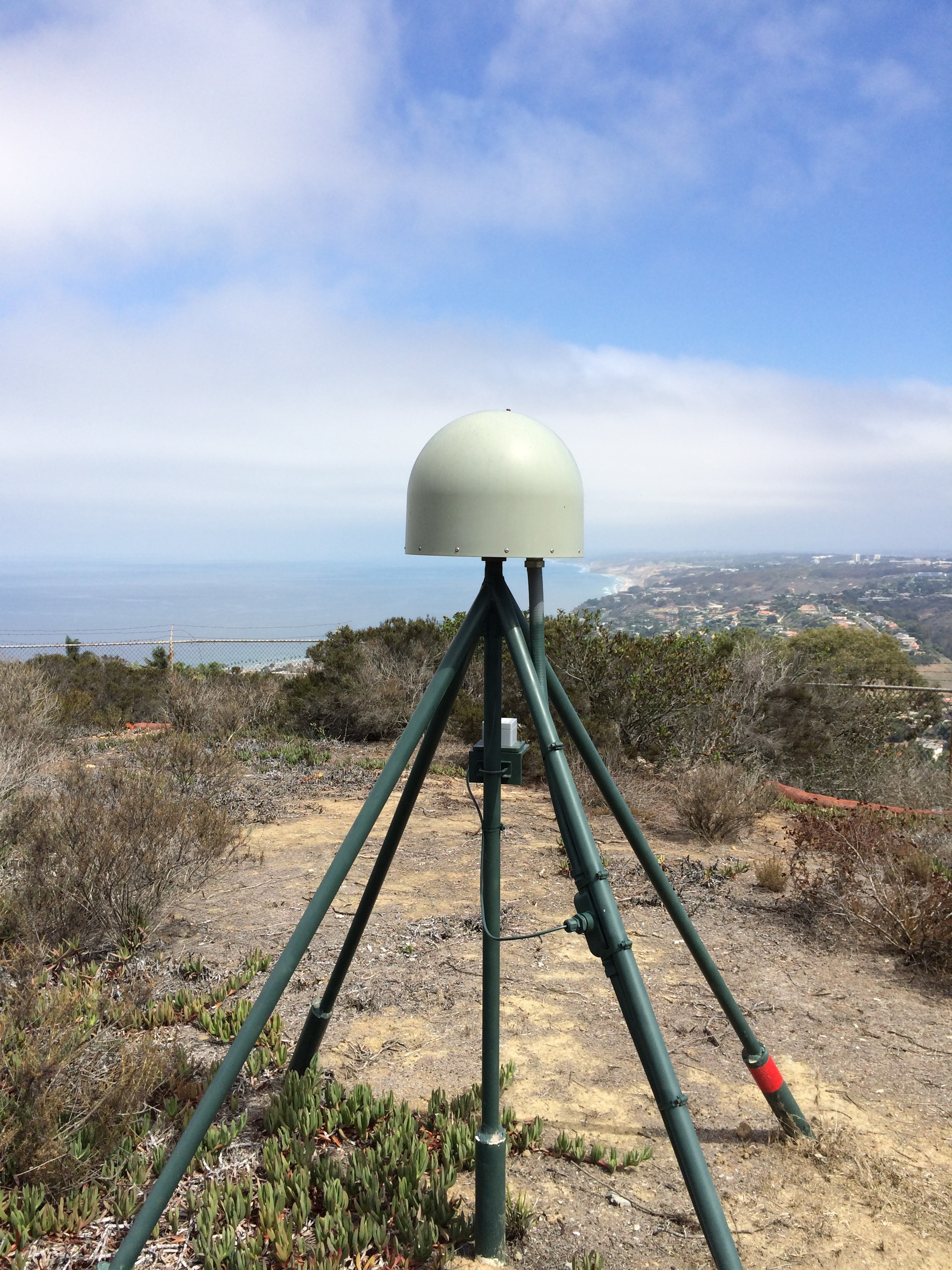 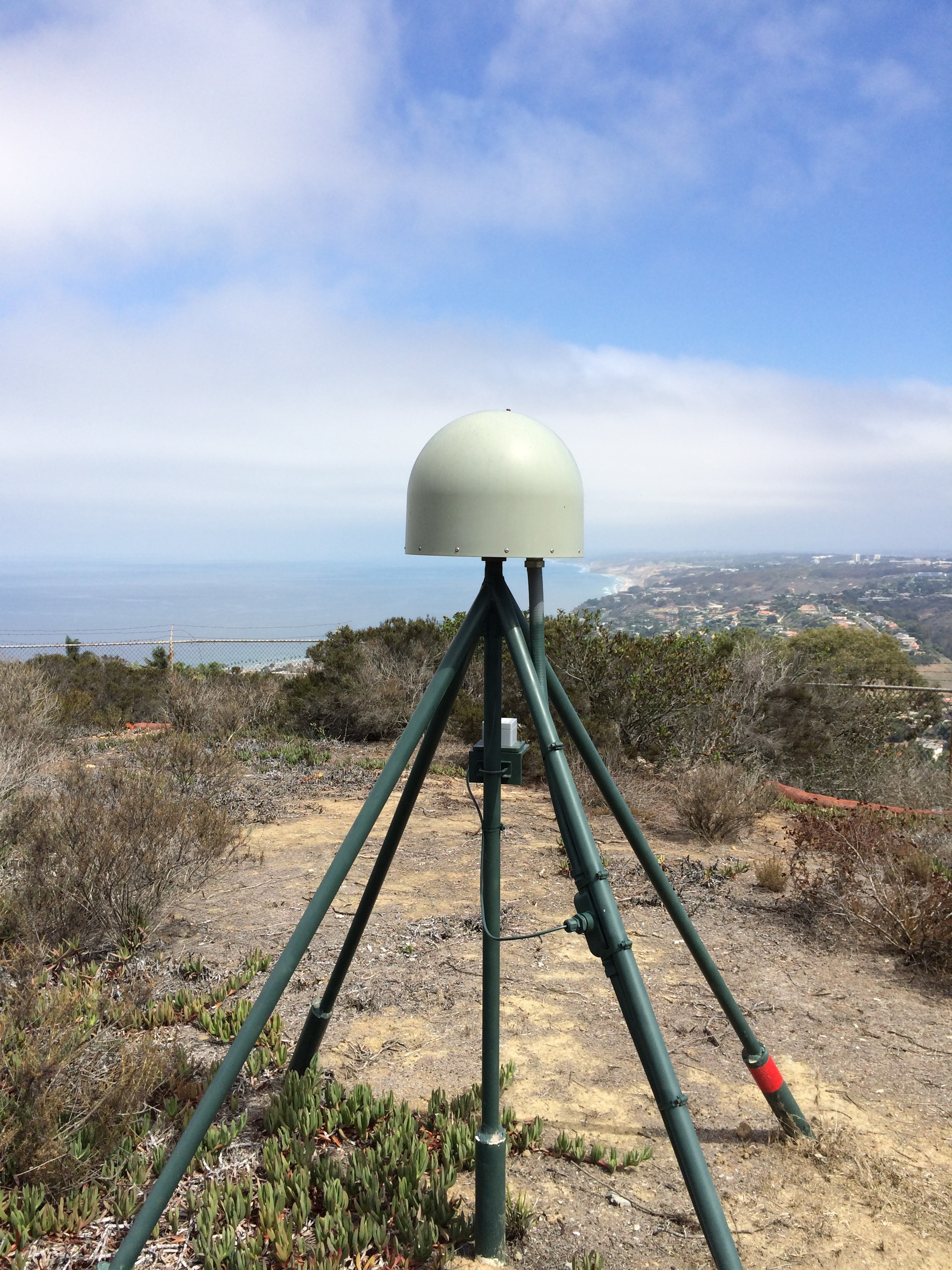 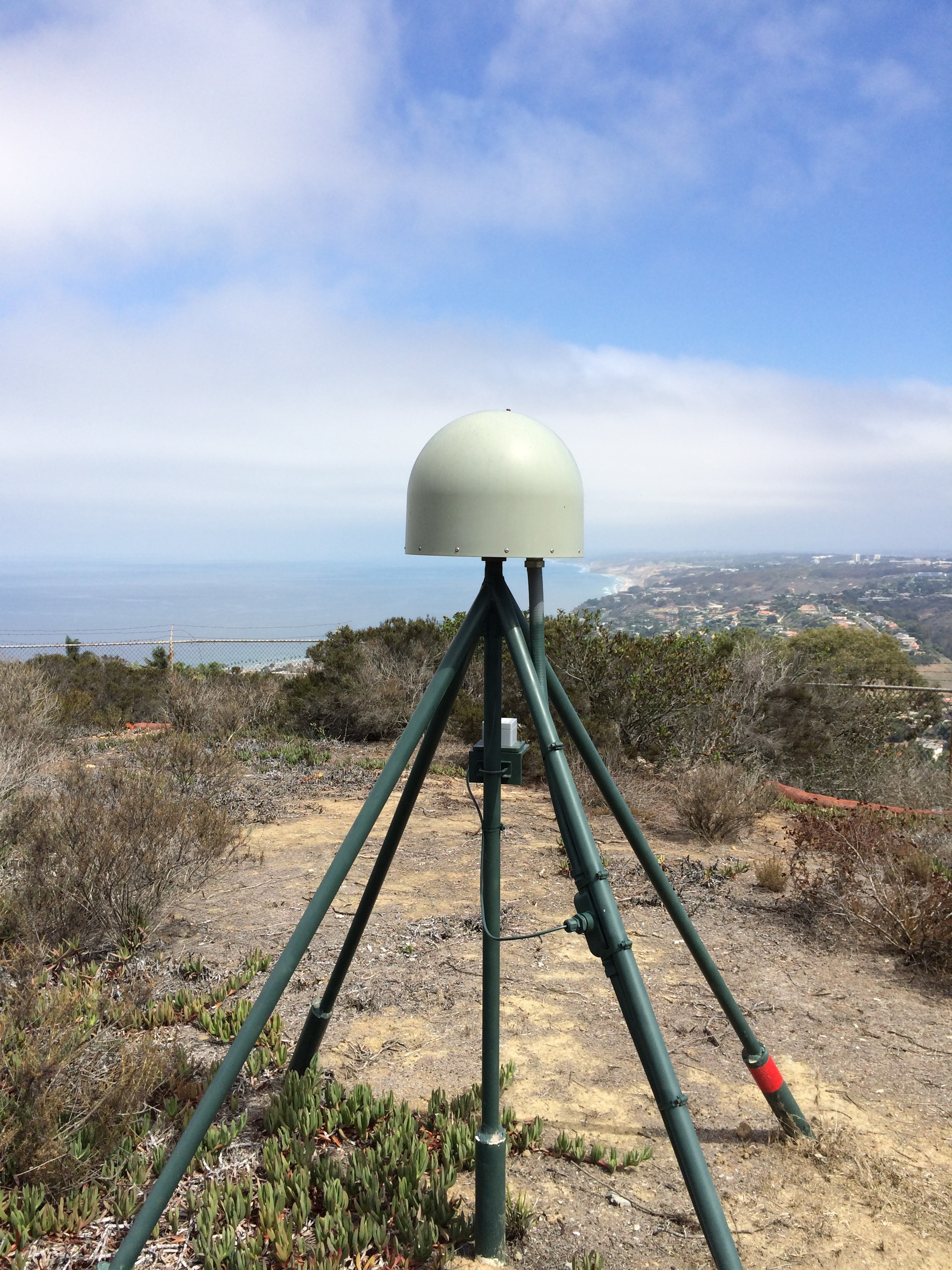 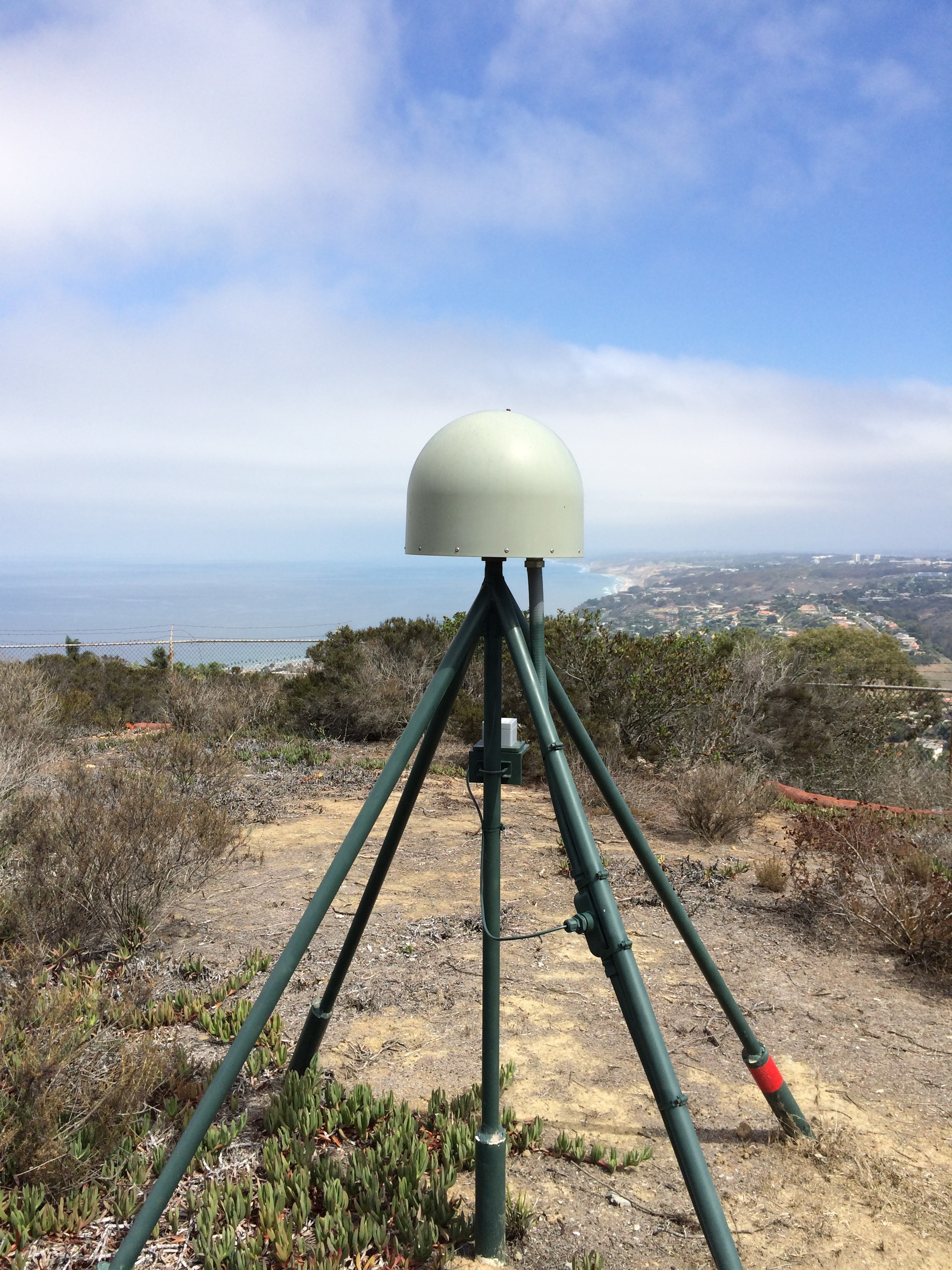 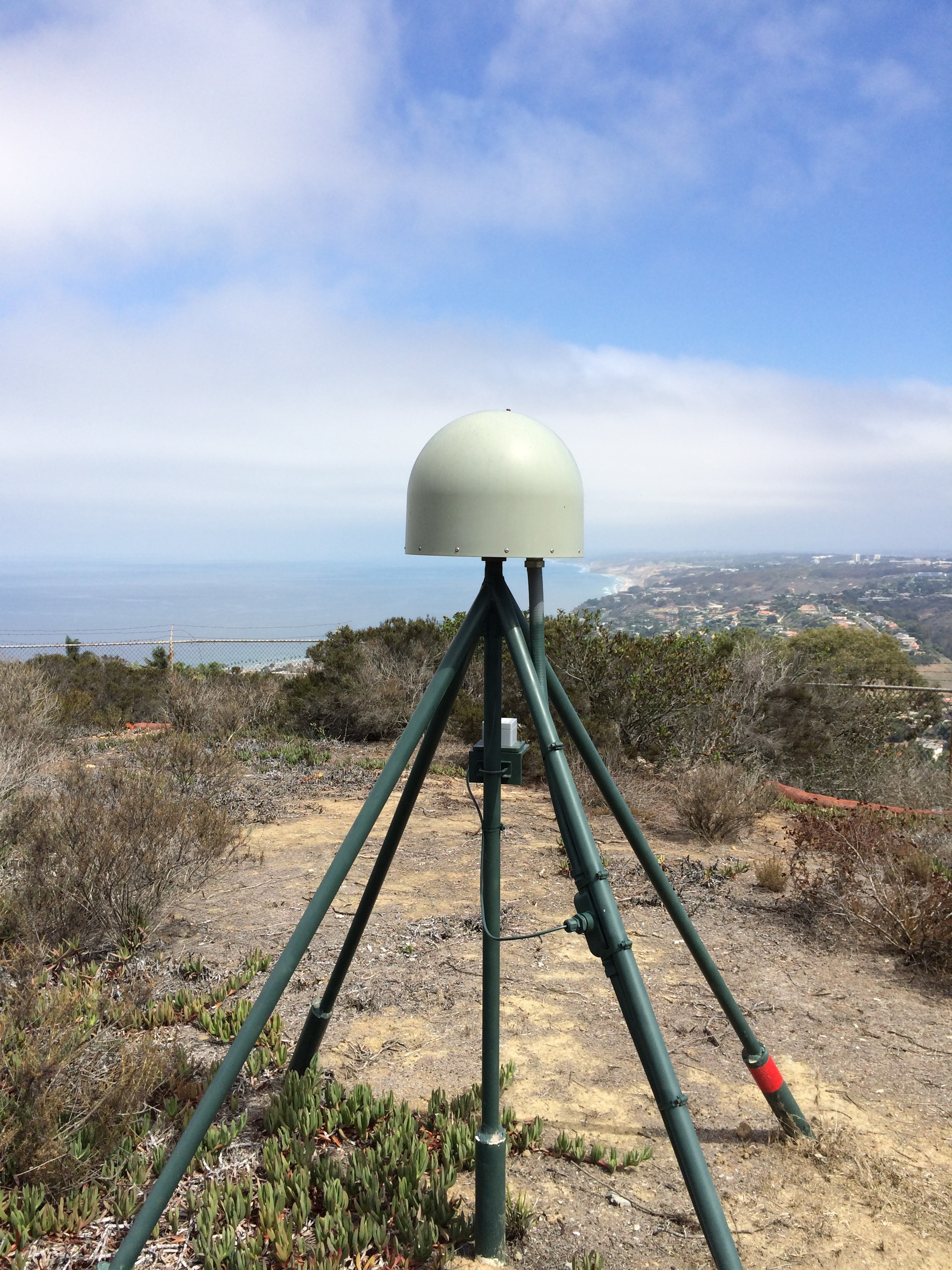 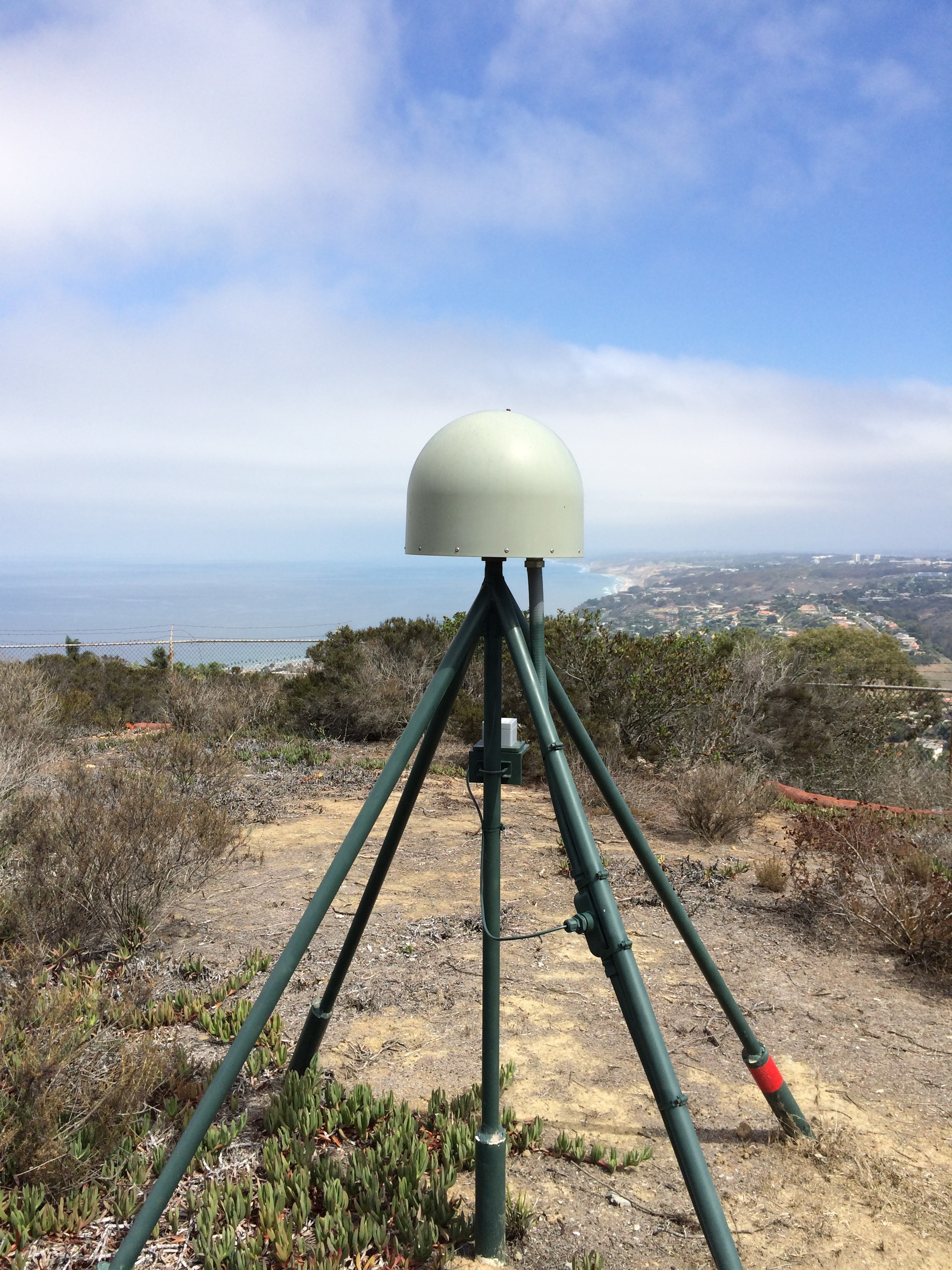 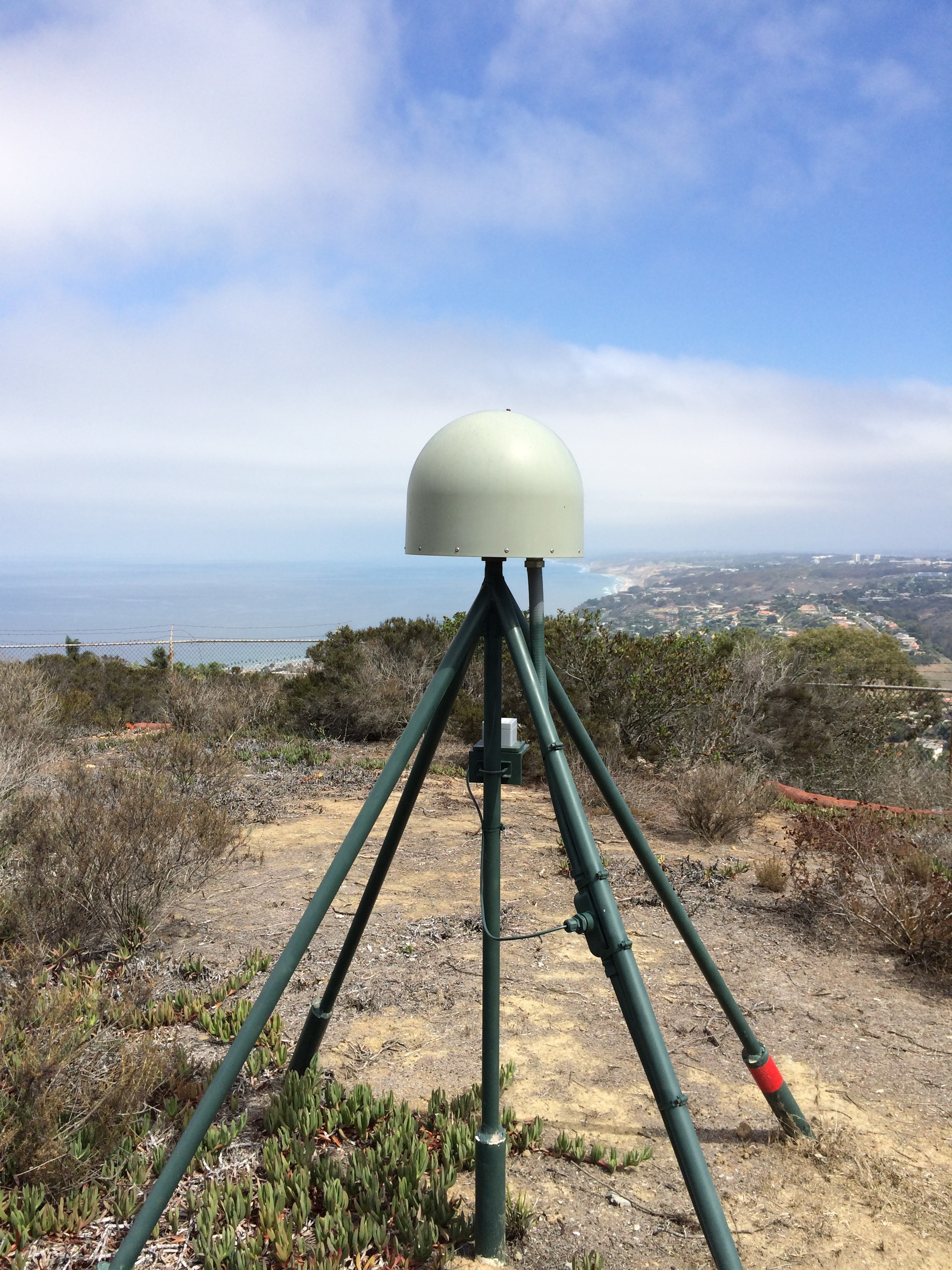 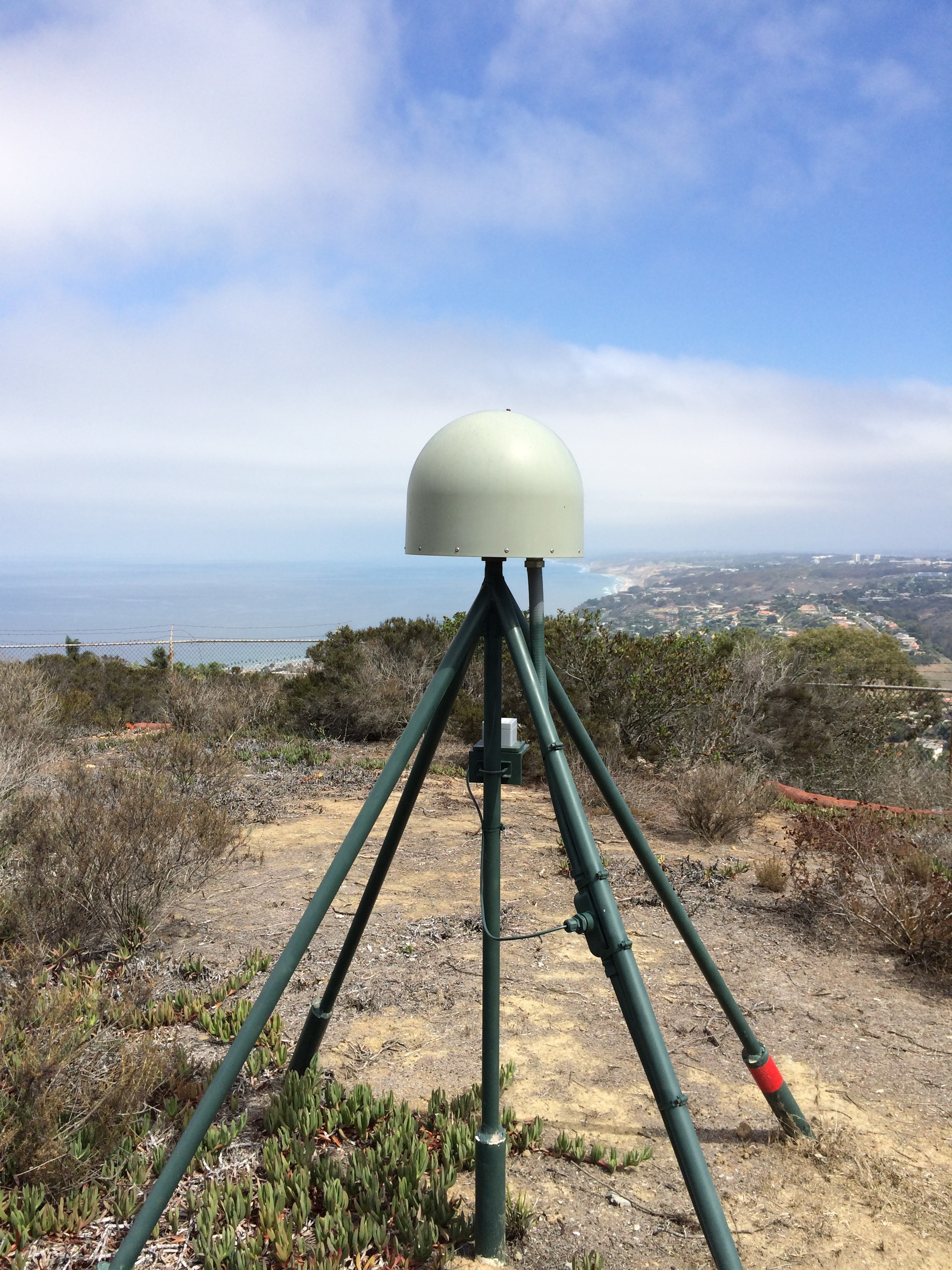 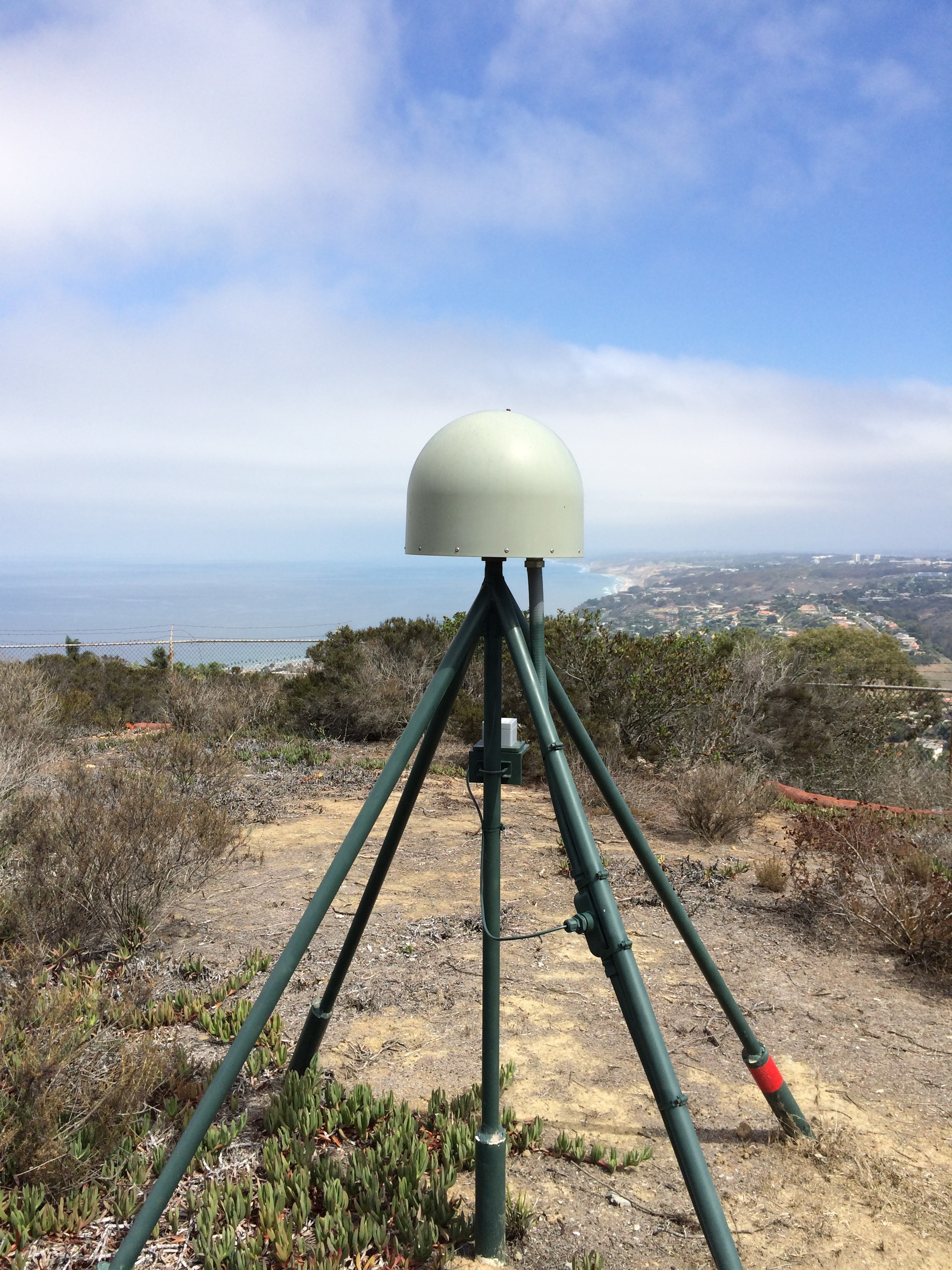 (Allmendinger, 2012)
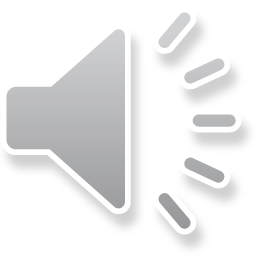 7
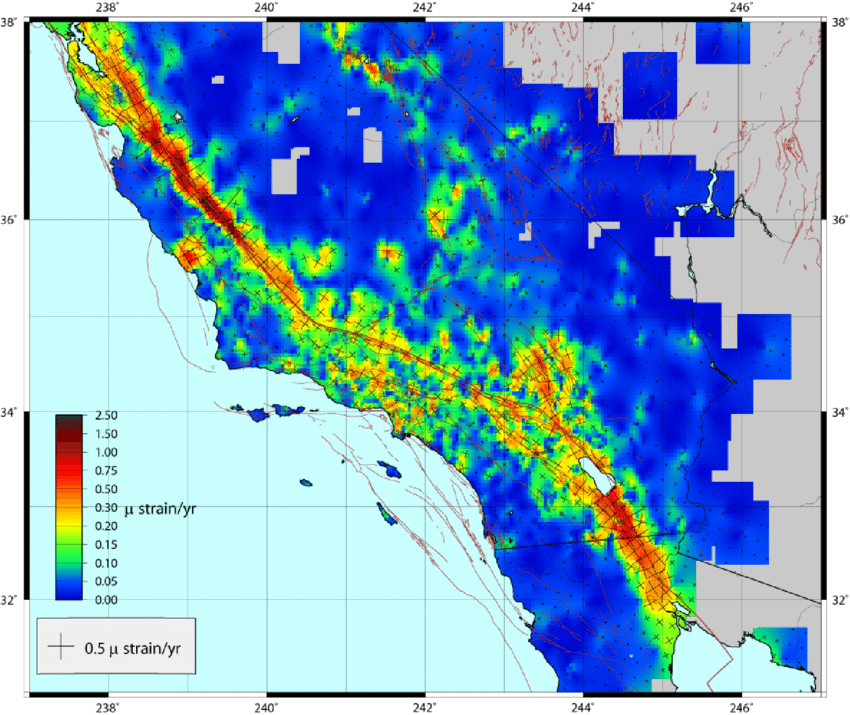 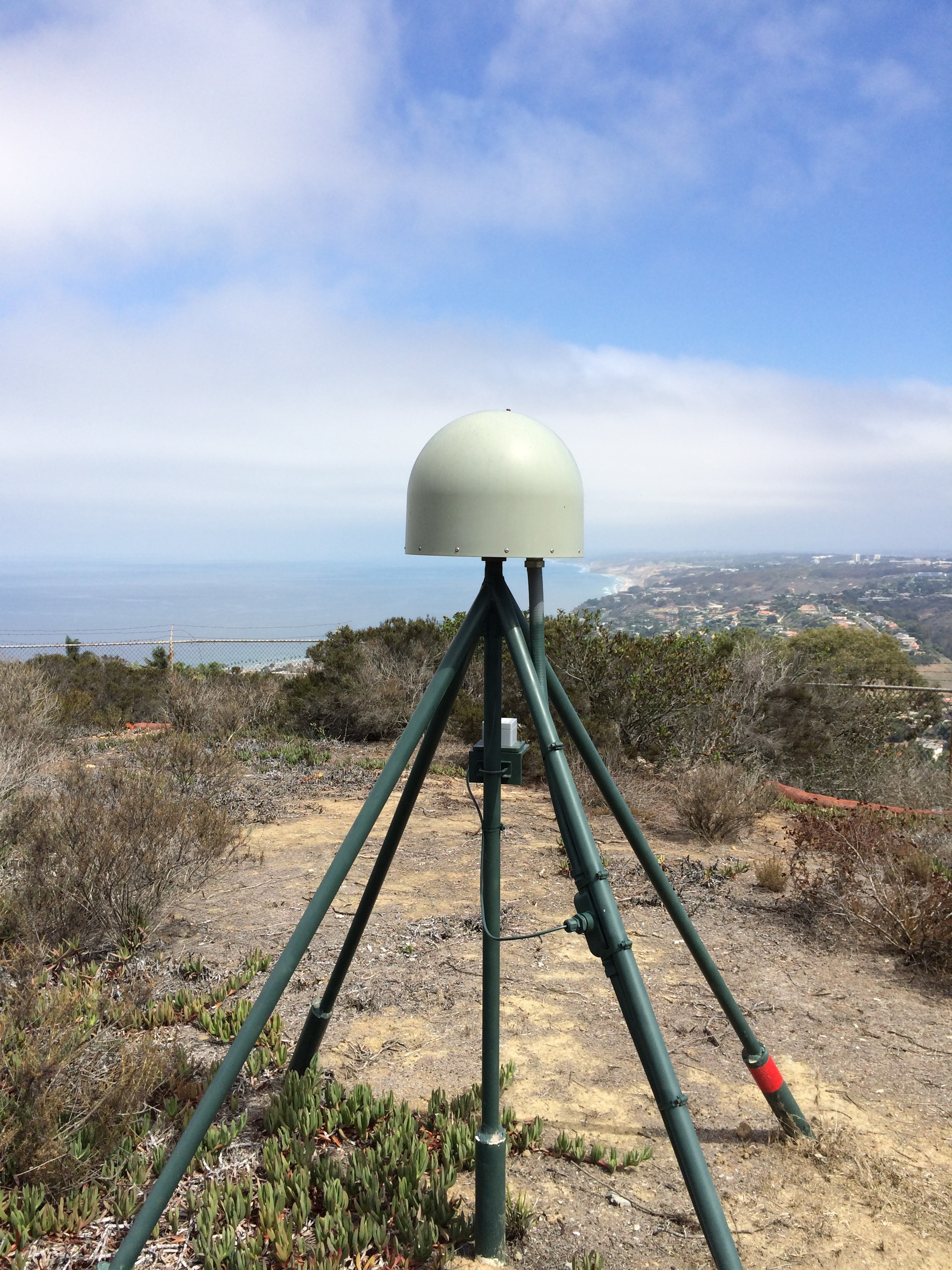 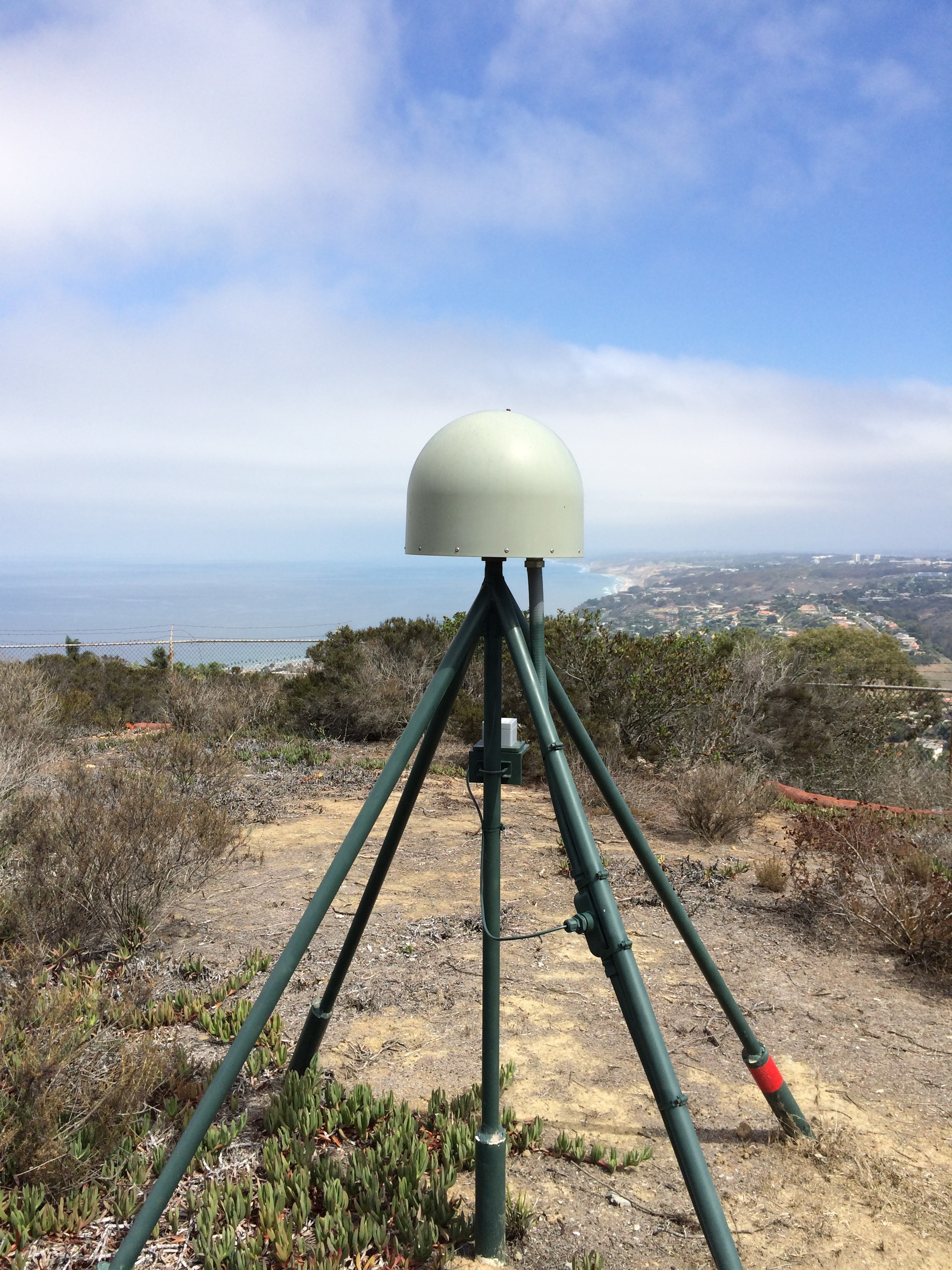 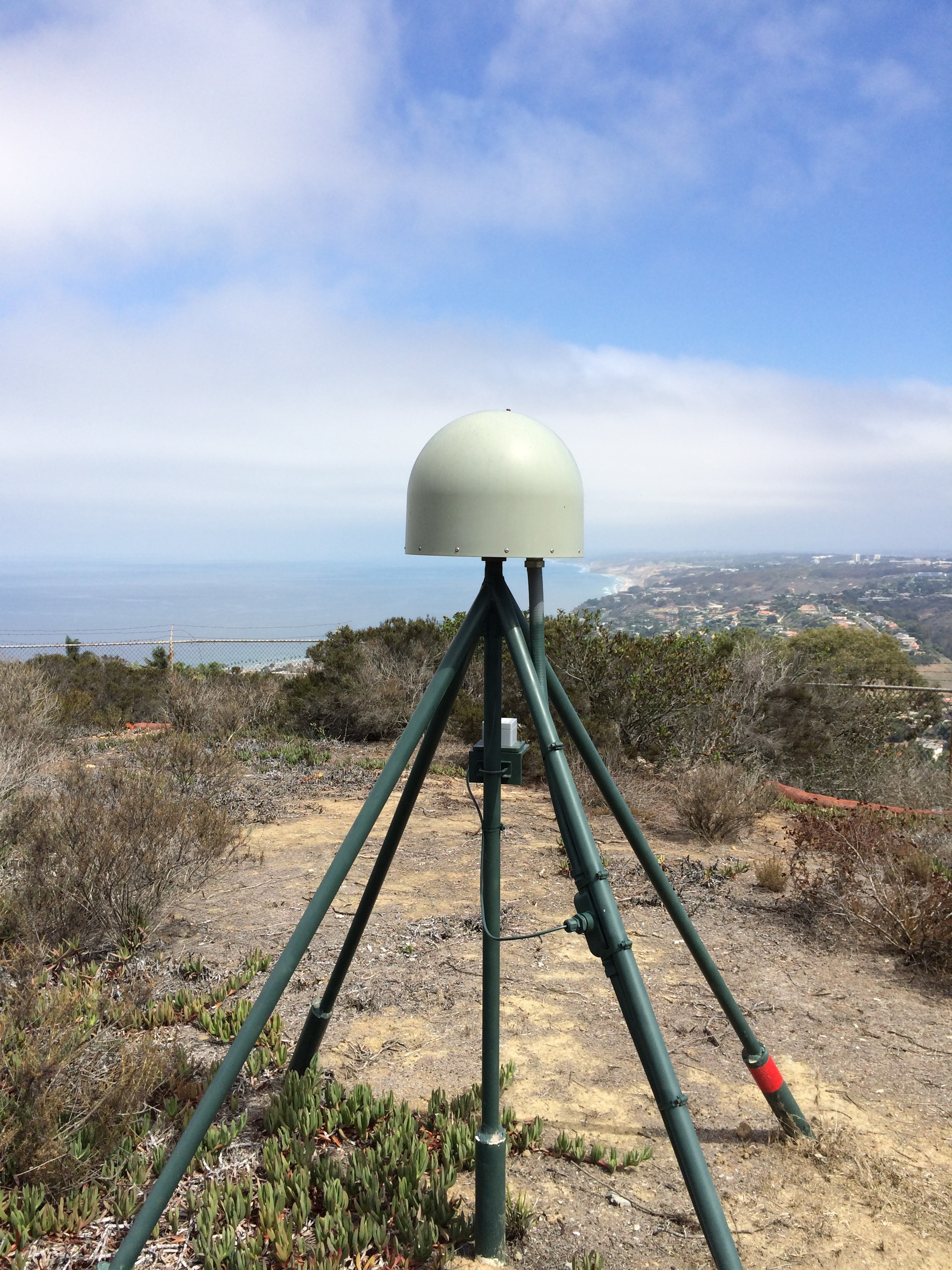 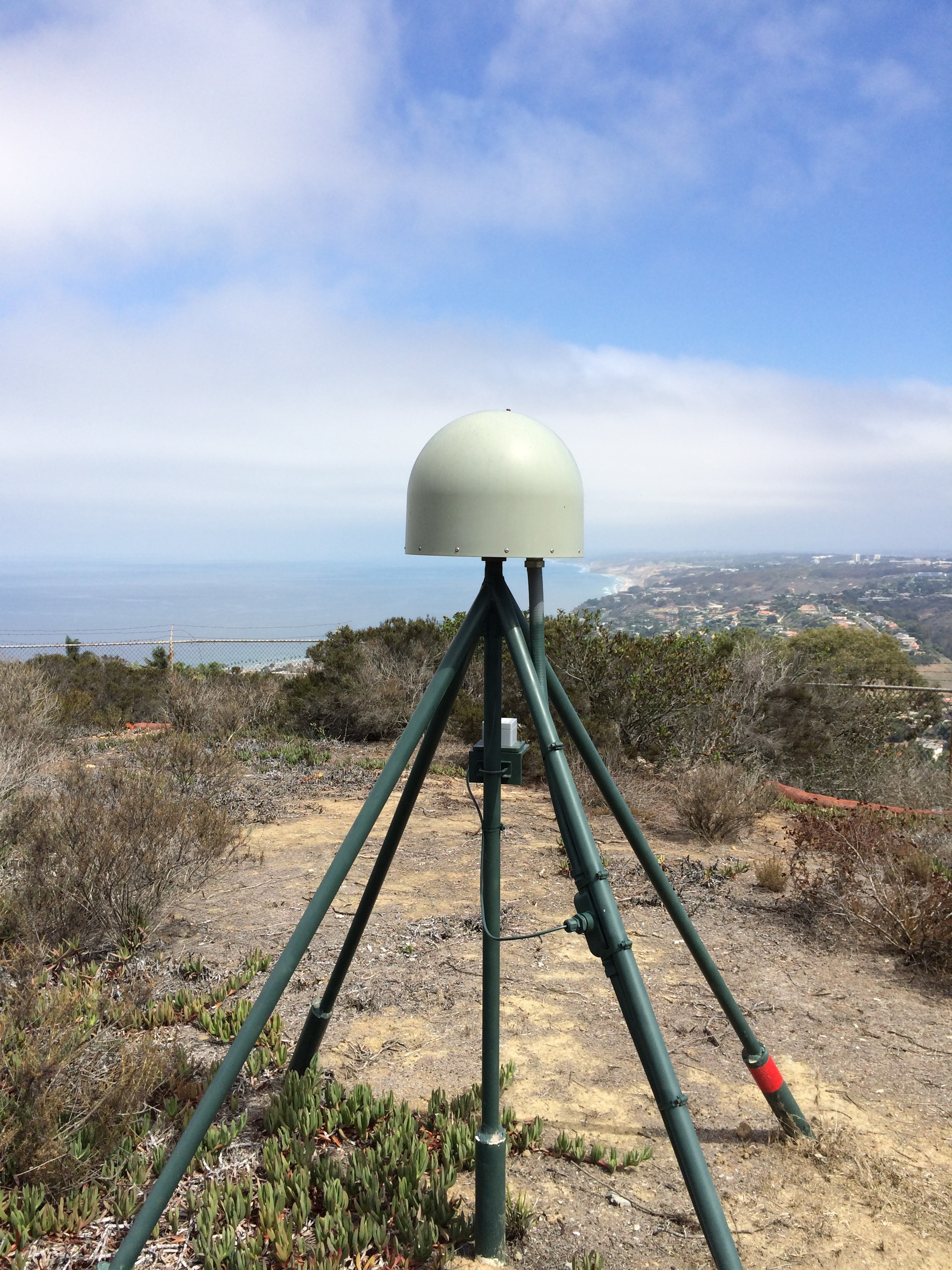 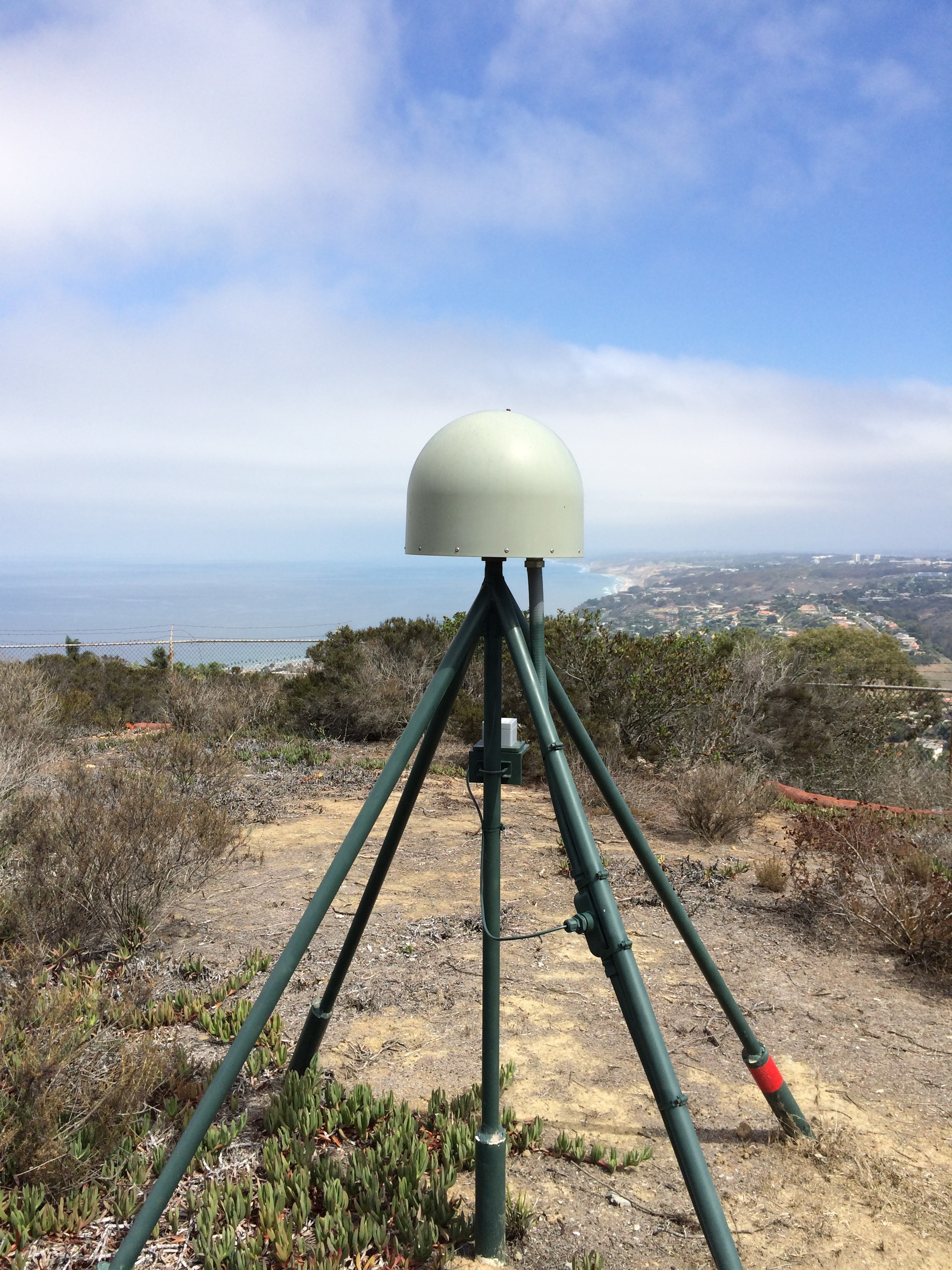 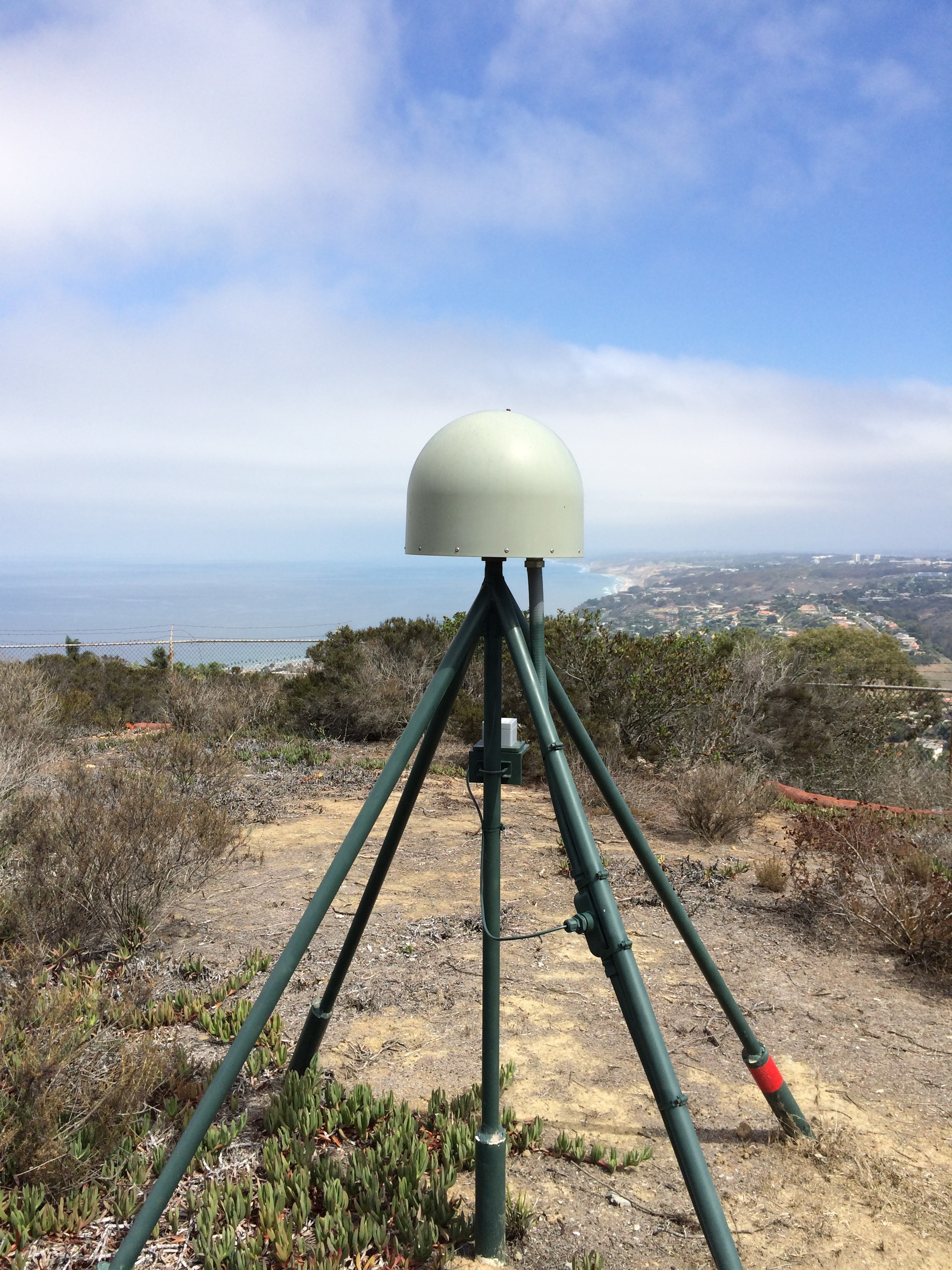 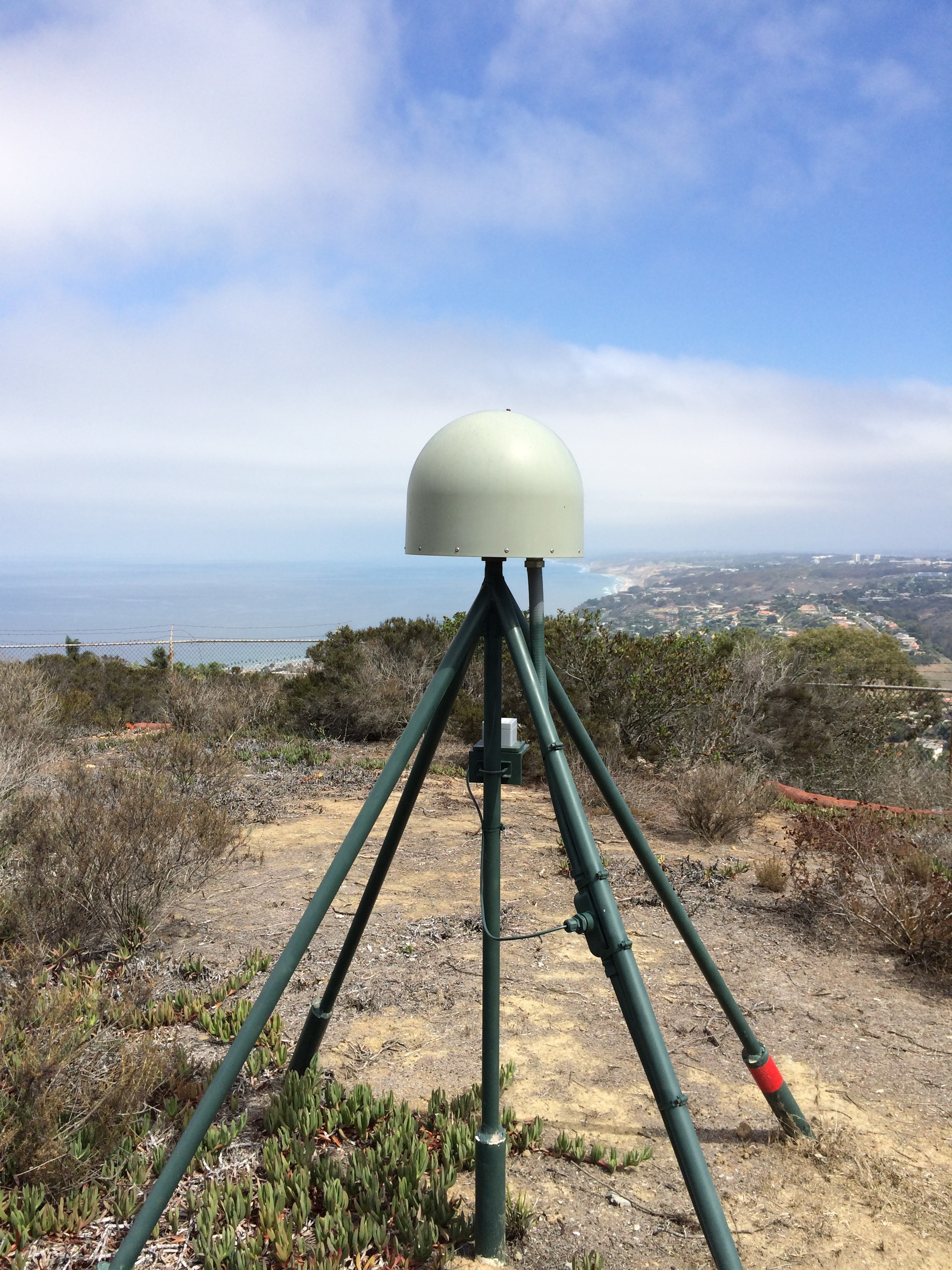 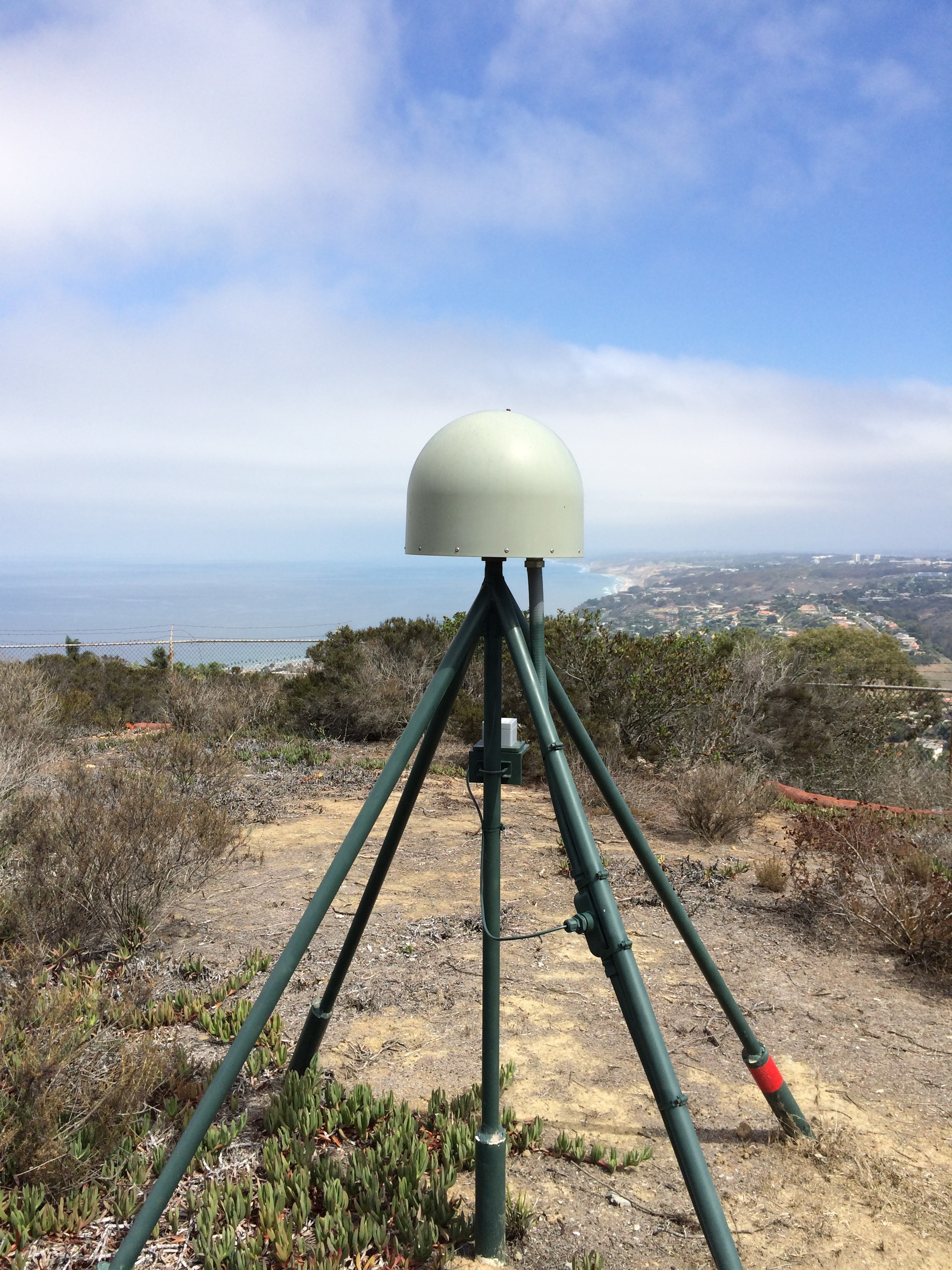 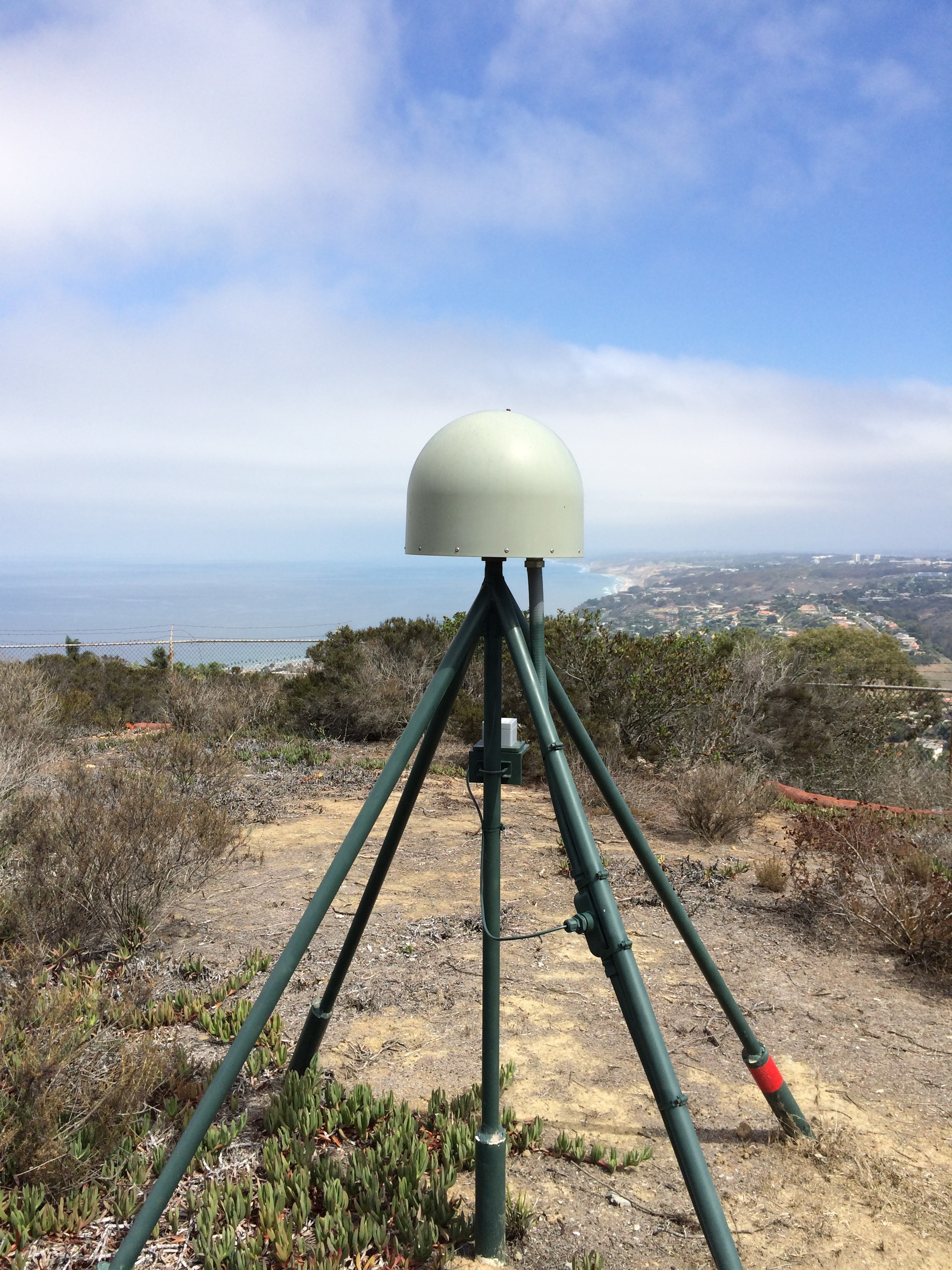 Hackl et al, 2009
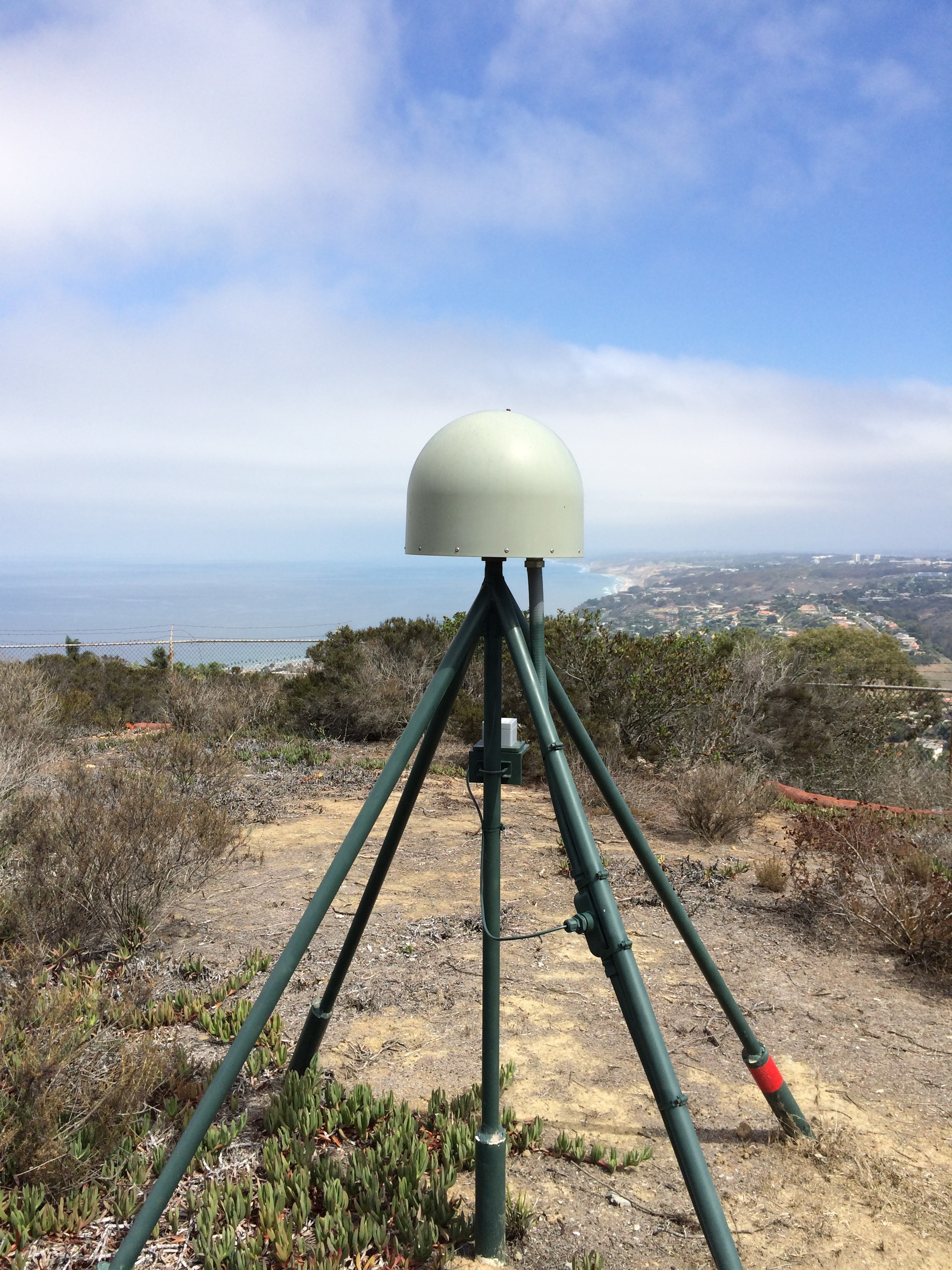 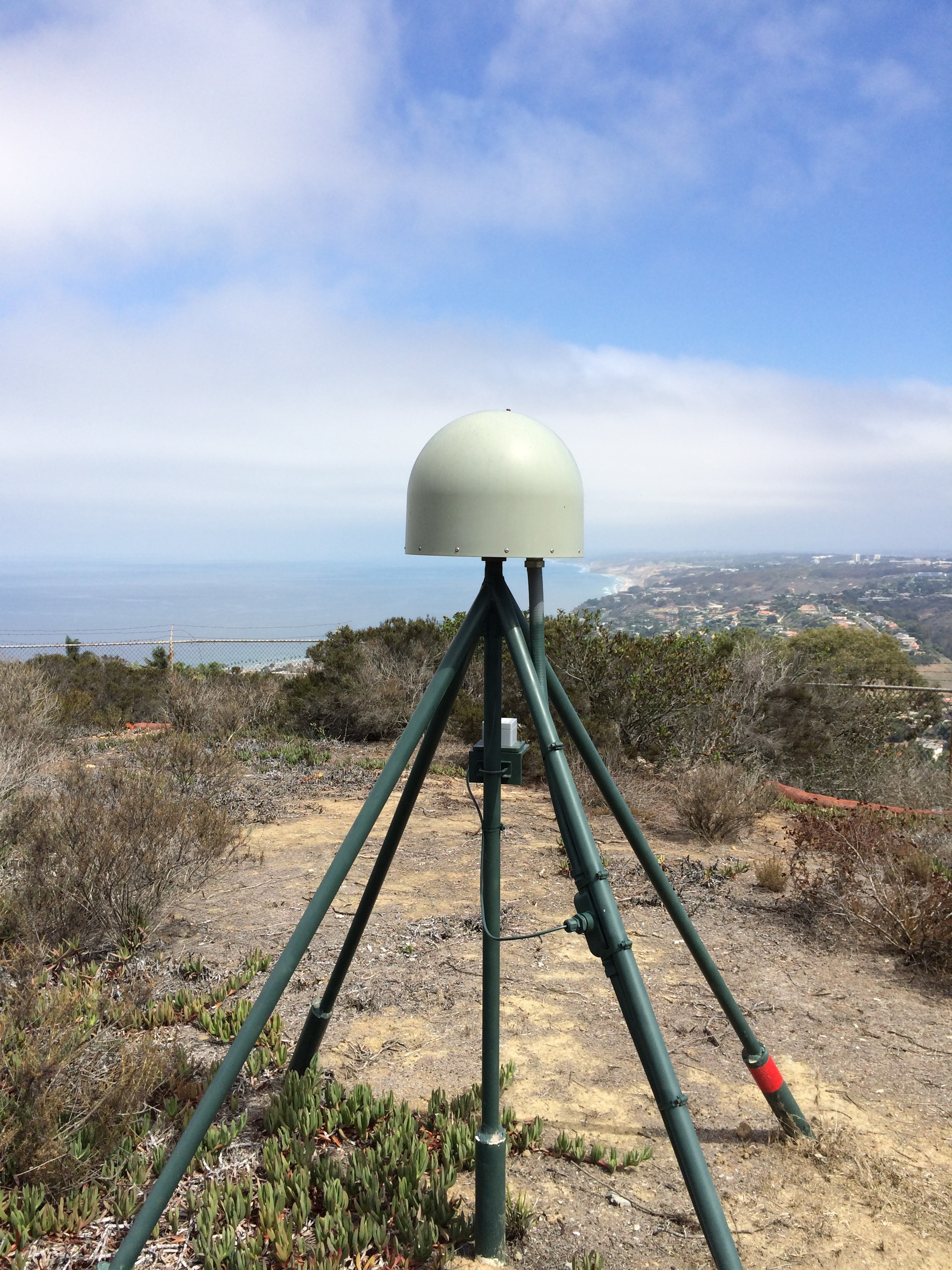 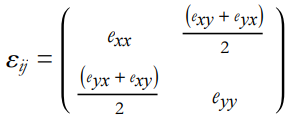 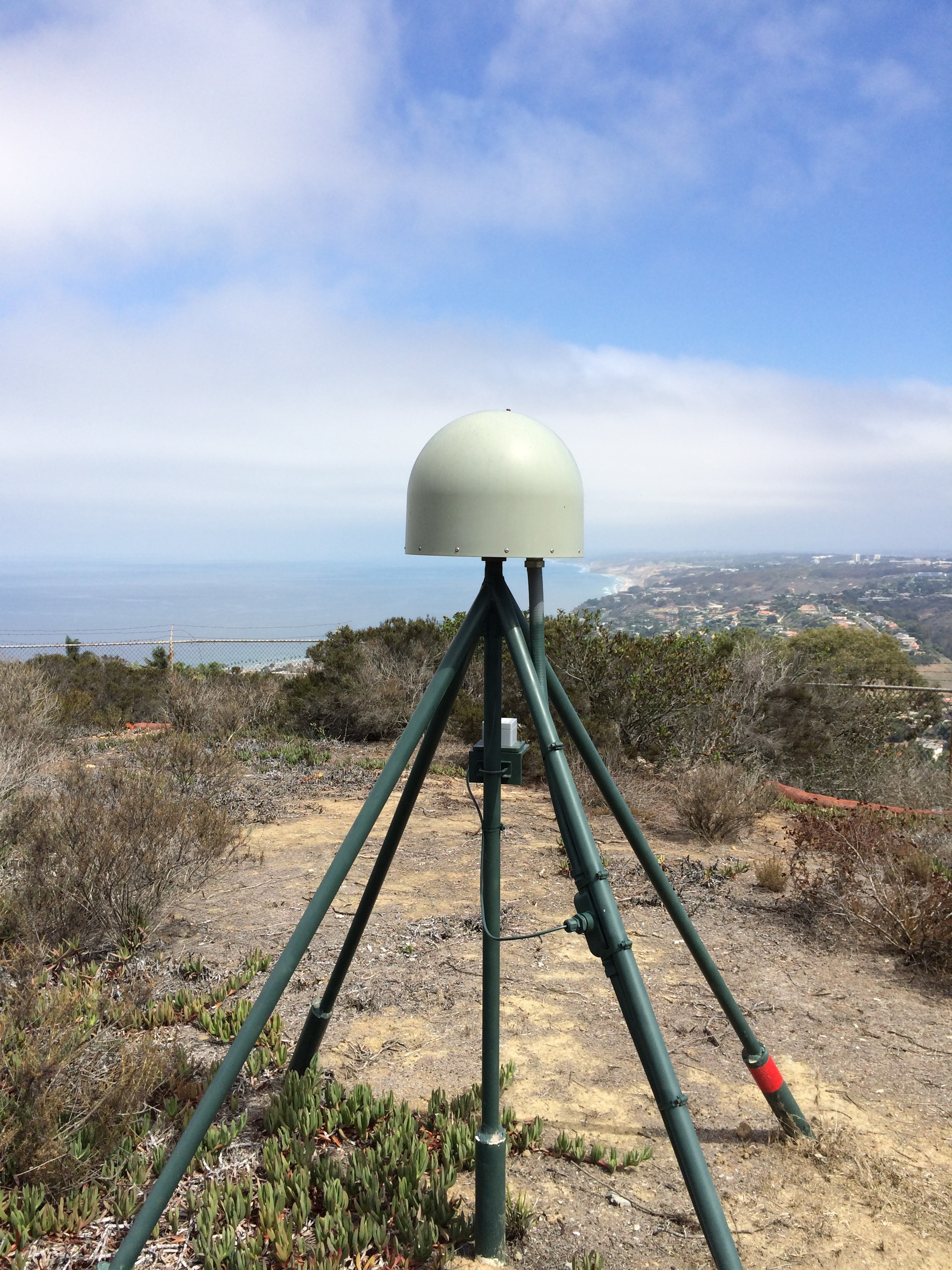 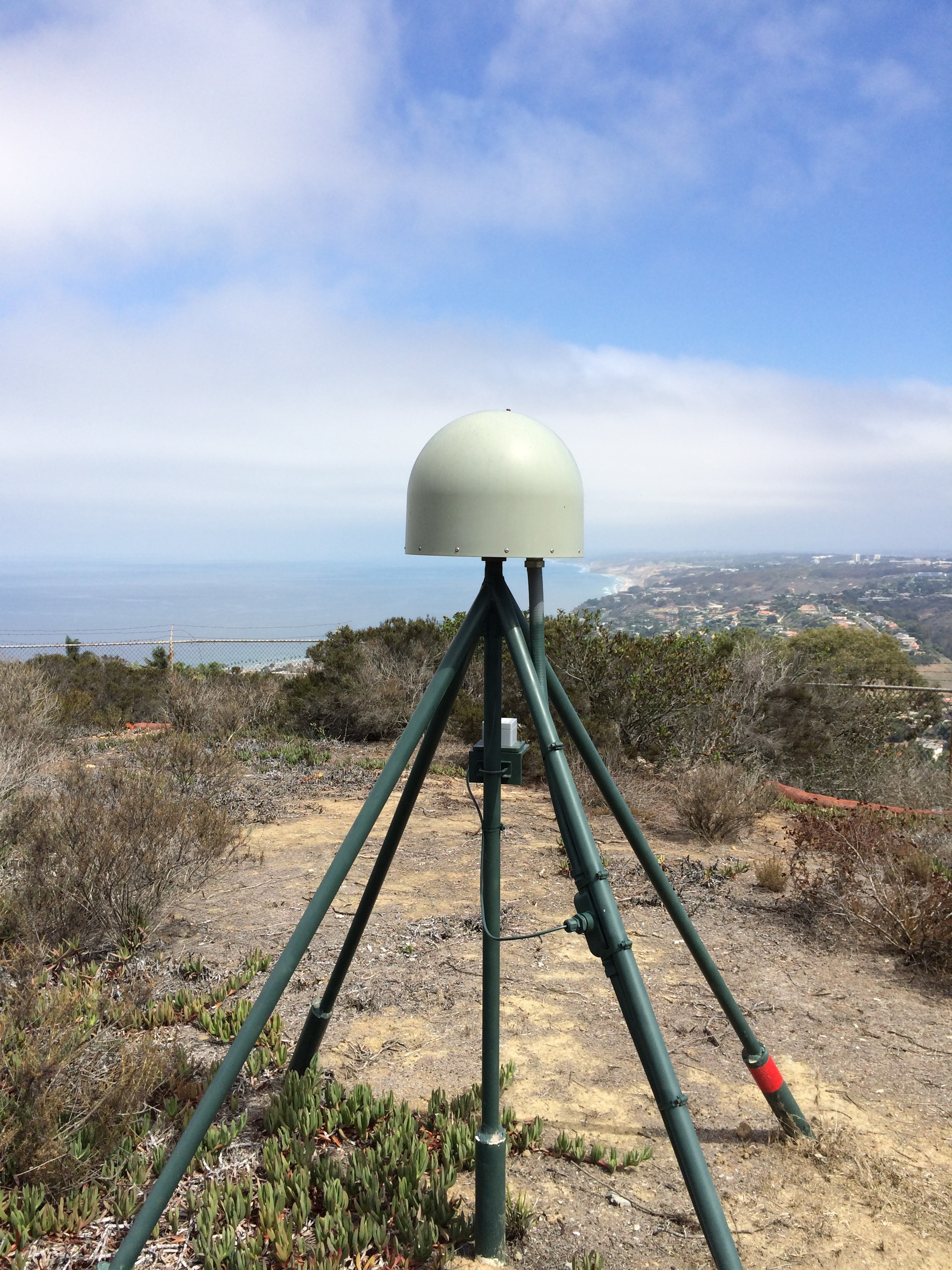 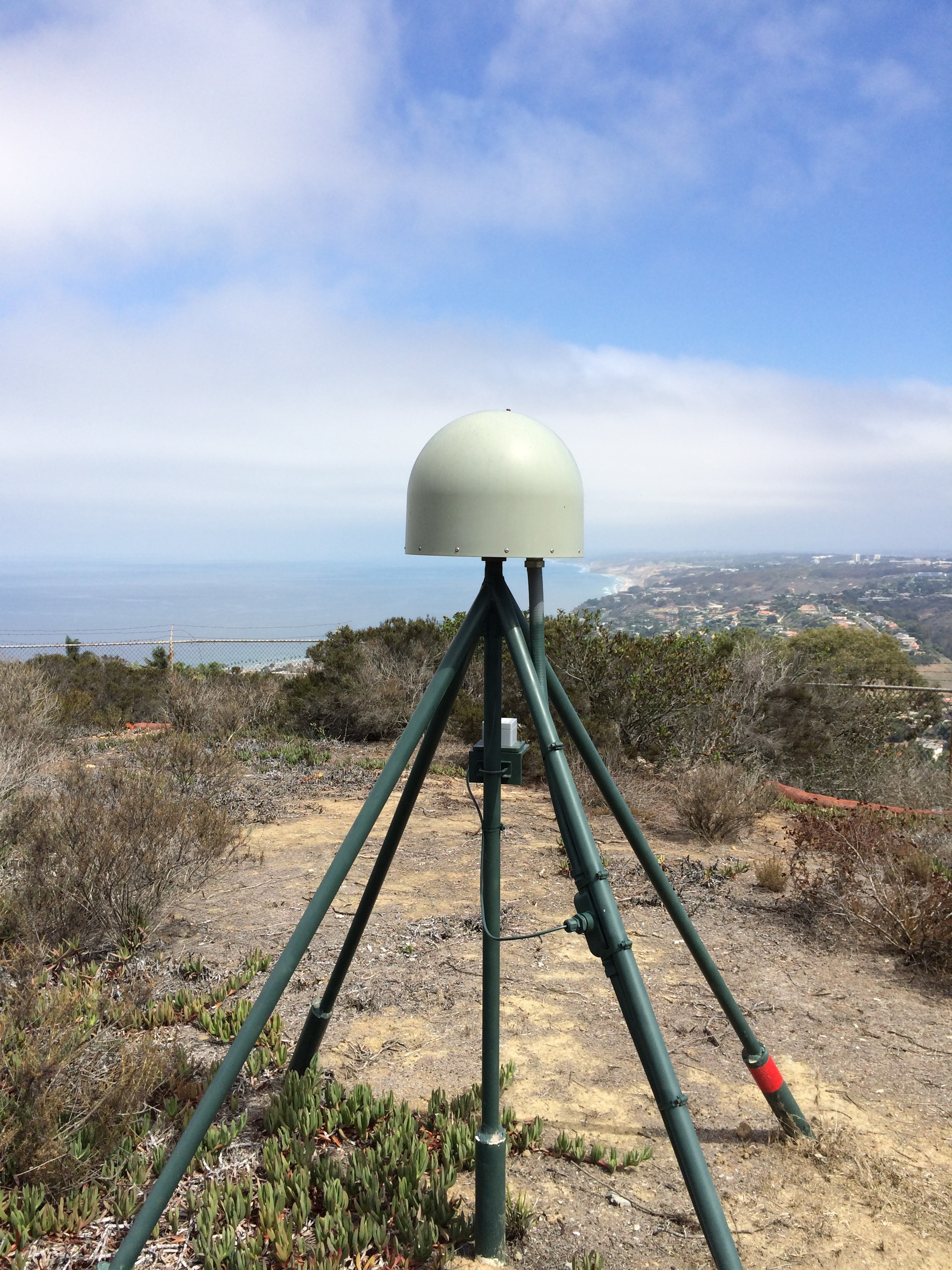 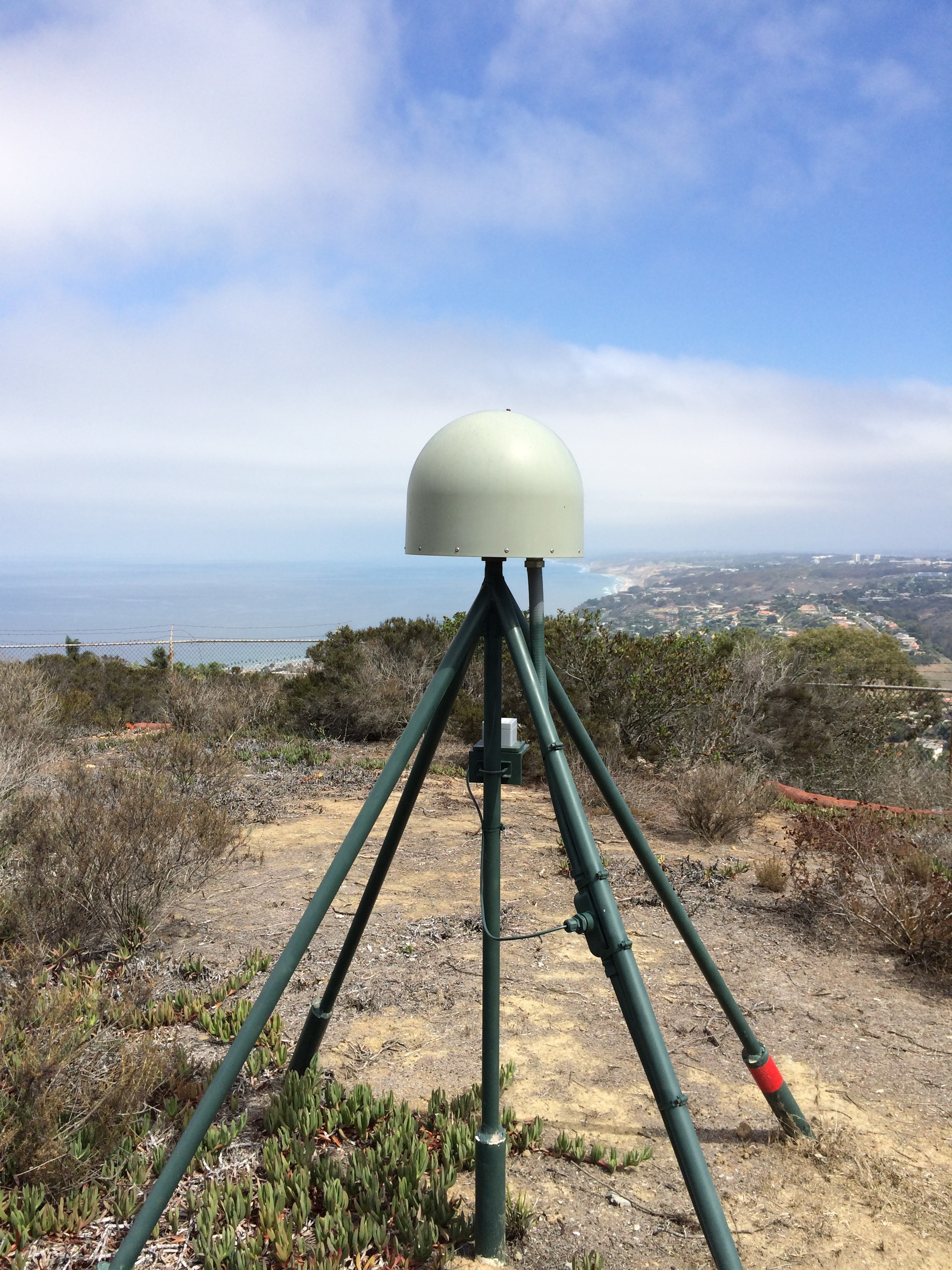 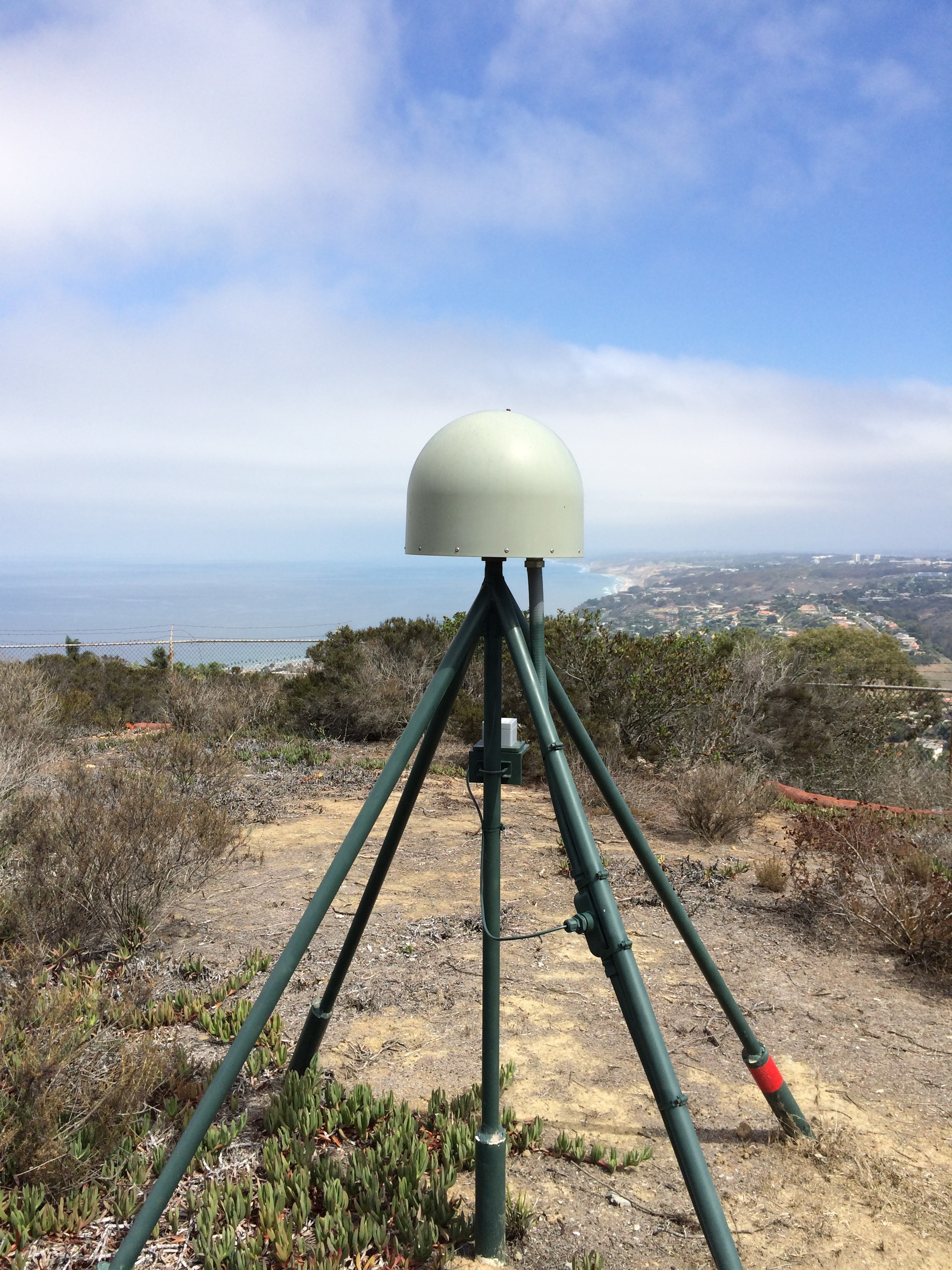 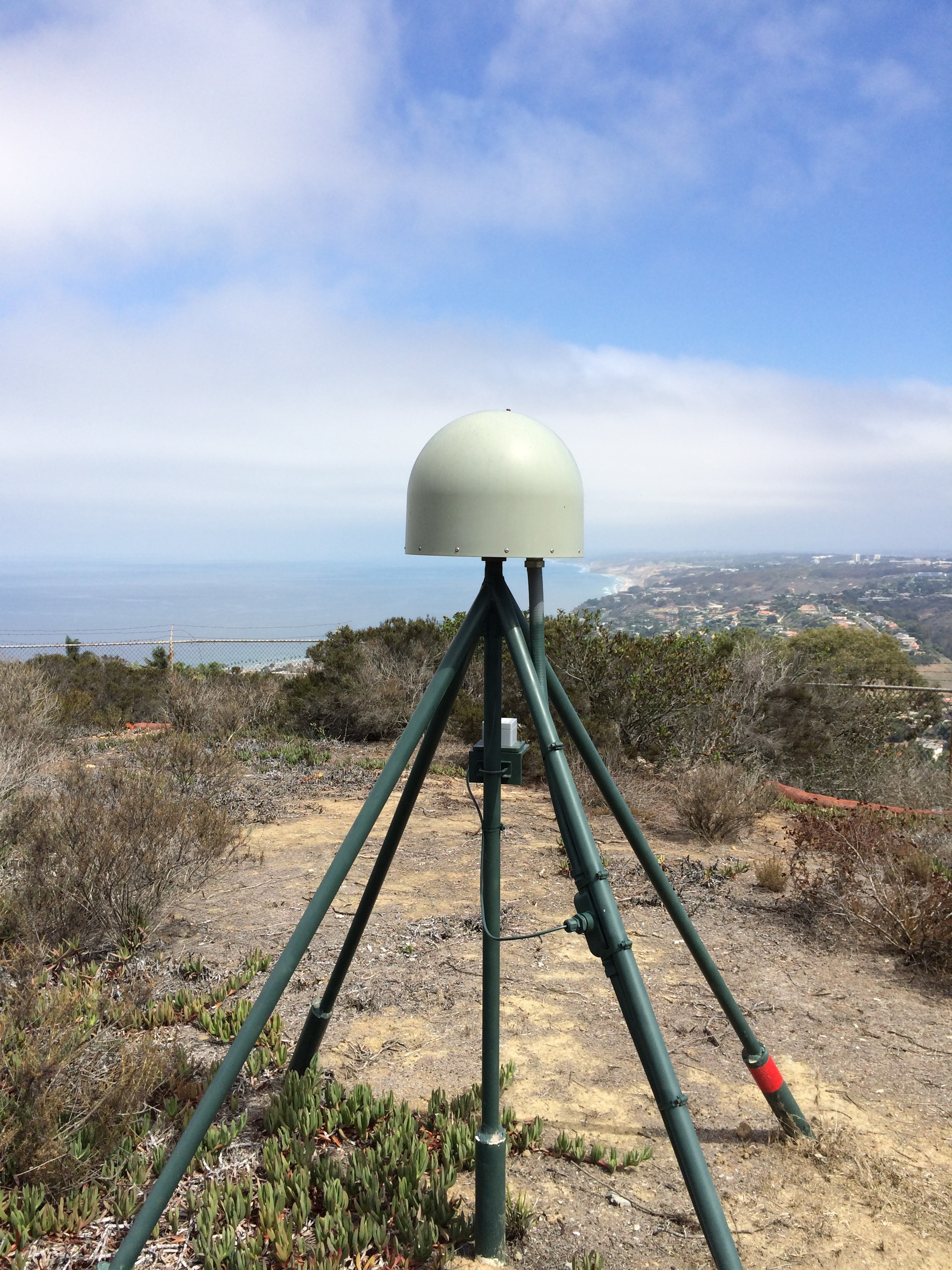 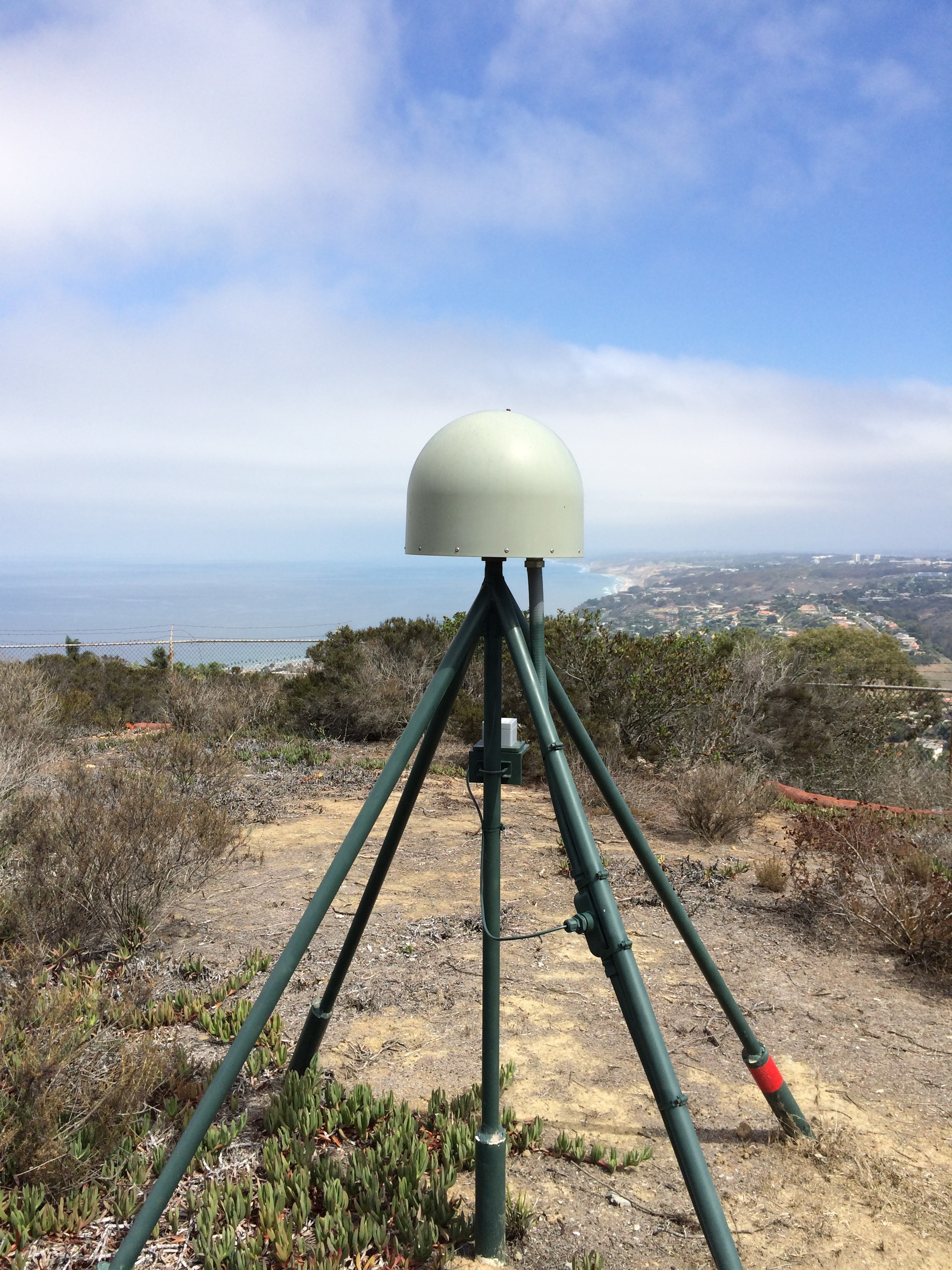 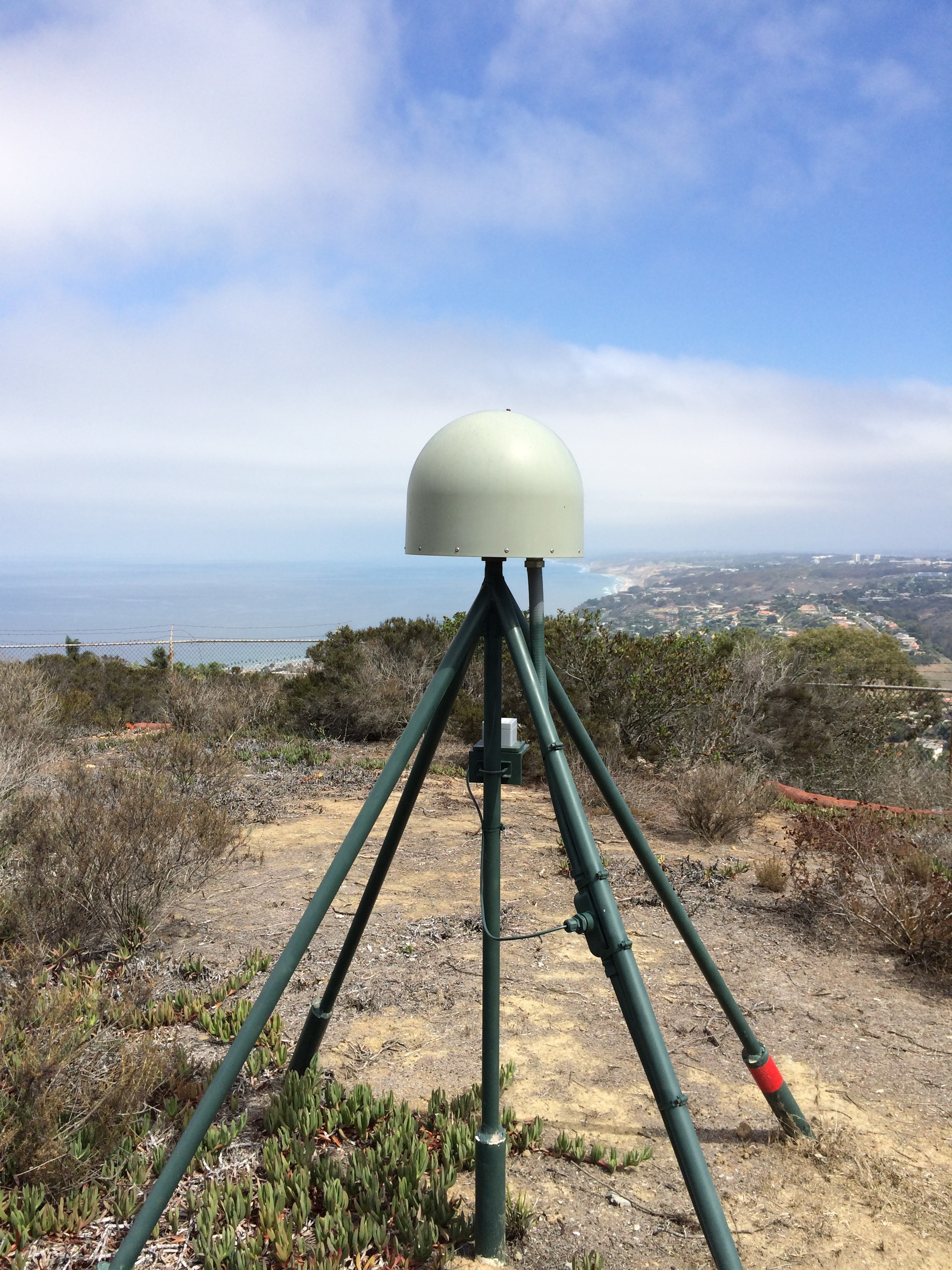 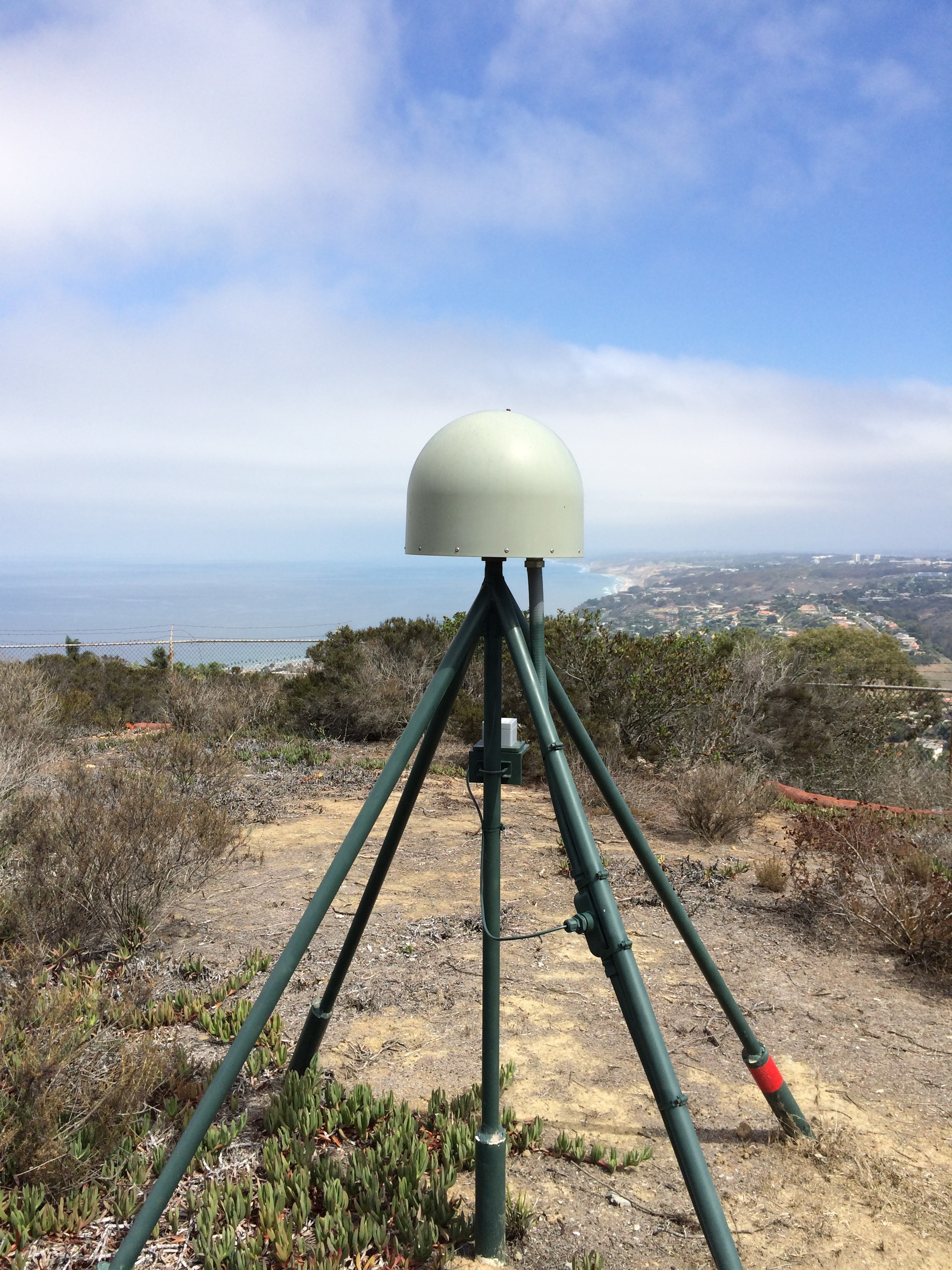 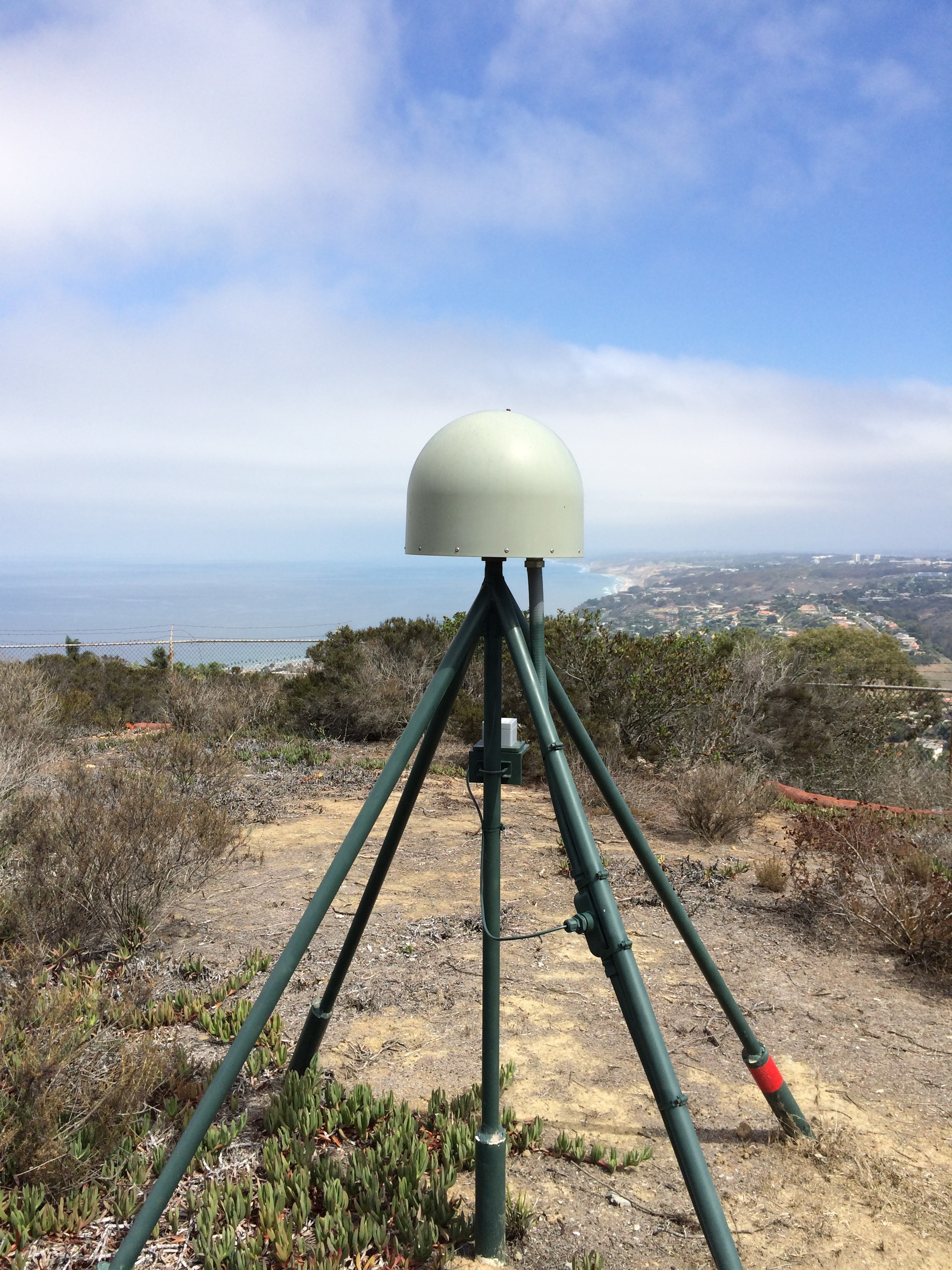 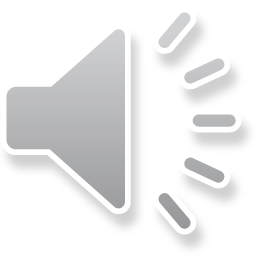 8
Motivation & Methodology
Resolution of a continuous horizontal strain field to find slip-rates and locking depth of across faults:
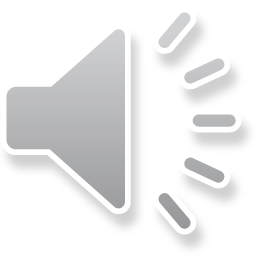 9
Motivation & Methodology
Resolution of a continuous horizontal strain field to find slip-rates and locking depth of across faults:

Spherical Method (Beavan and Haines, 2001), (Haines & Holt, 1993)
Bi-Cubic Bessel Interpolation of GPS Velocities
A priori information on fault style
10
0.1° x 0.1° Finite Element Grid for Modeling Velocities
Holt et al. [2000]
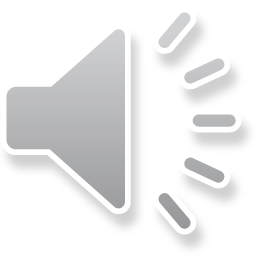 11
Observed and Model Velocities
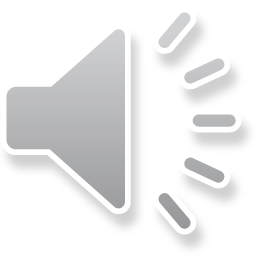 12
Residual Velocities        (Observed – Predicted)
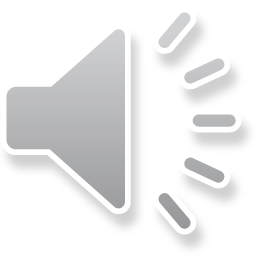 13
Motivation & Methodology
y-axis is now parallel to the fault
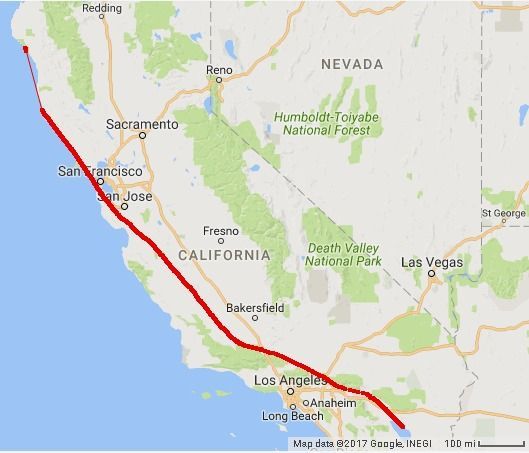 Resolution of a continuous horizontal strain field to find slip-rates and locking depth of across faults

Extraction of strike-slip component of the strain field
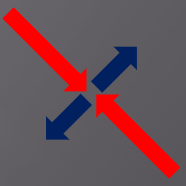 y
x-axis is now perpendicular to the fault
x
+
=
Dilational Component
Pure  Strike-Slip Component
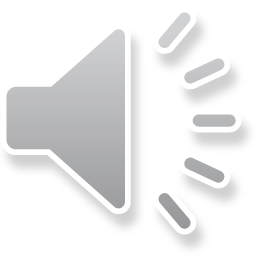 14
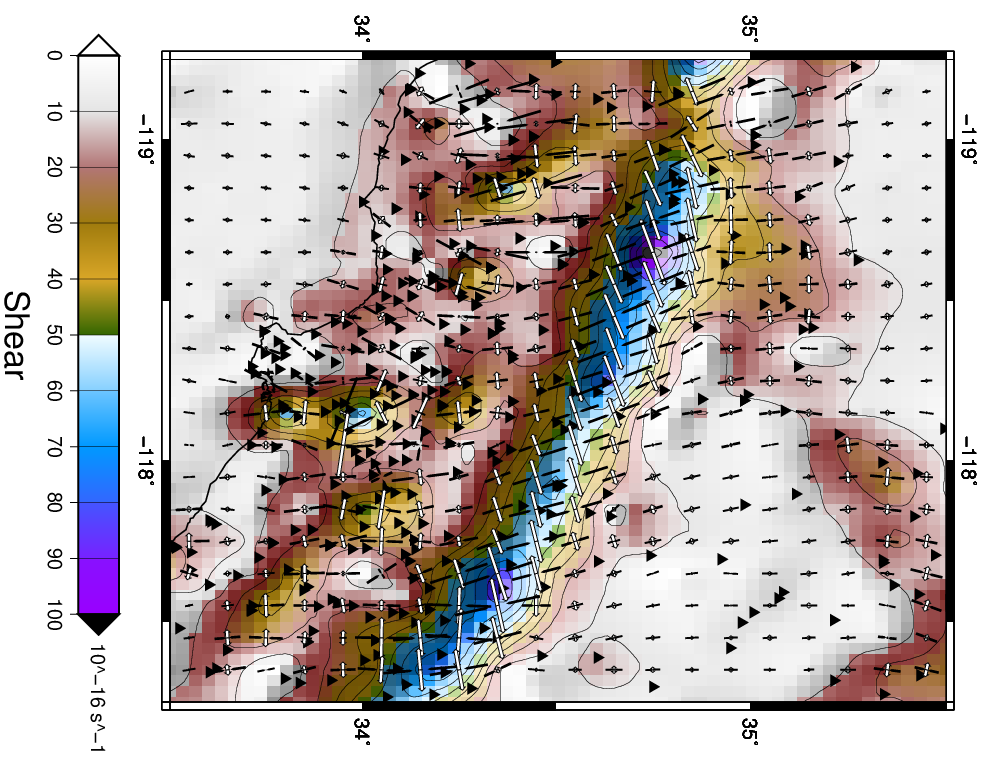 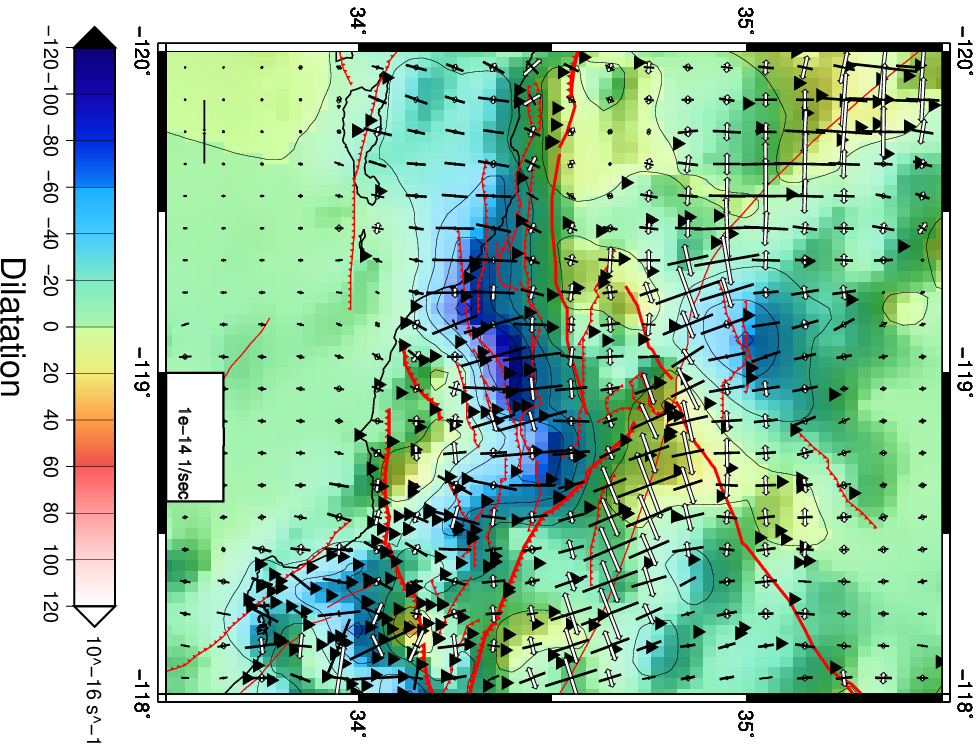 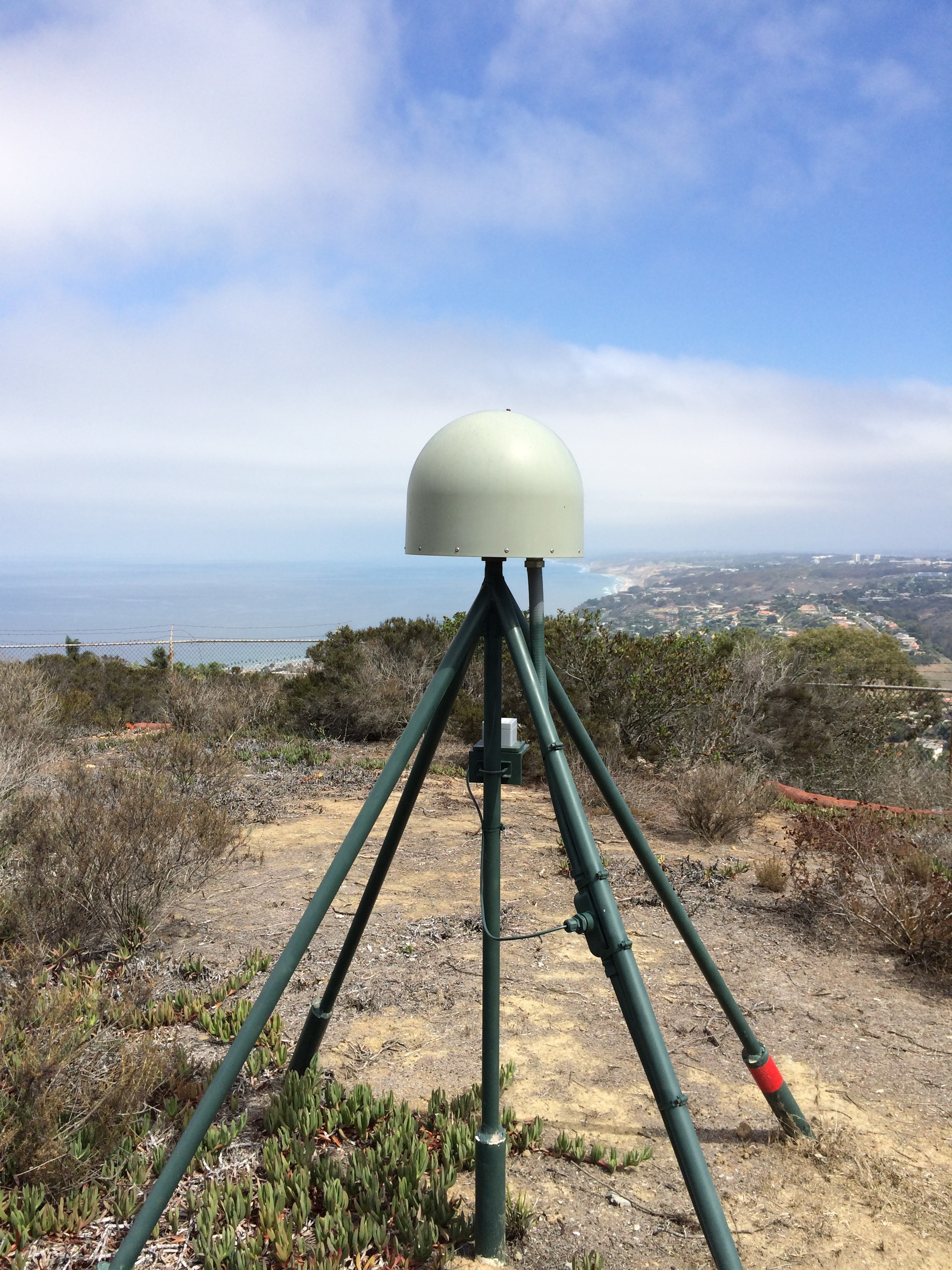 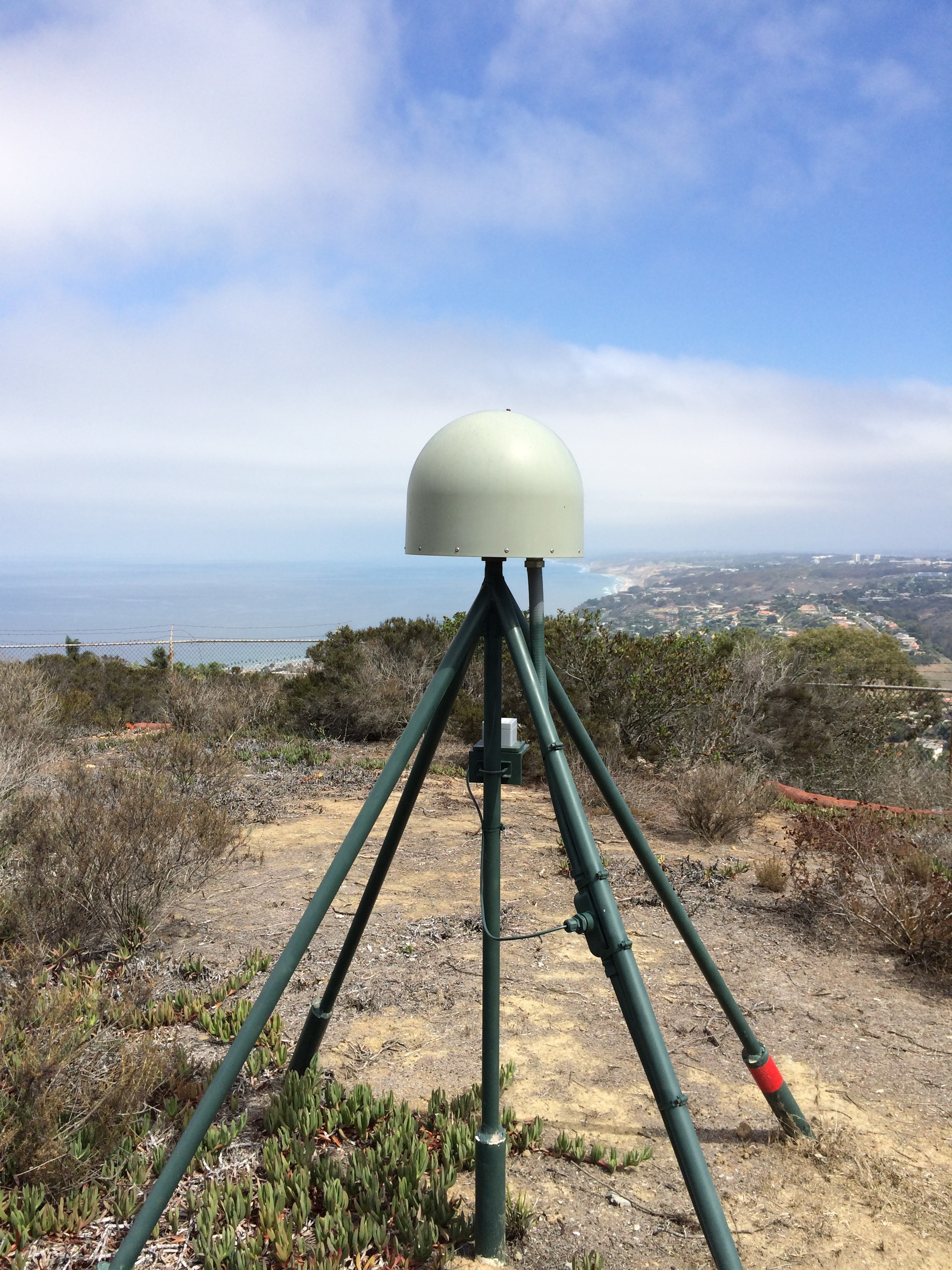 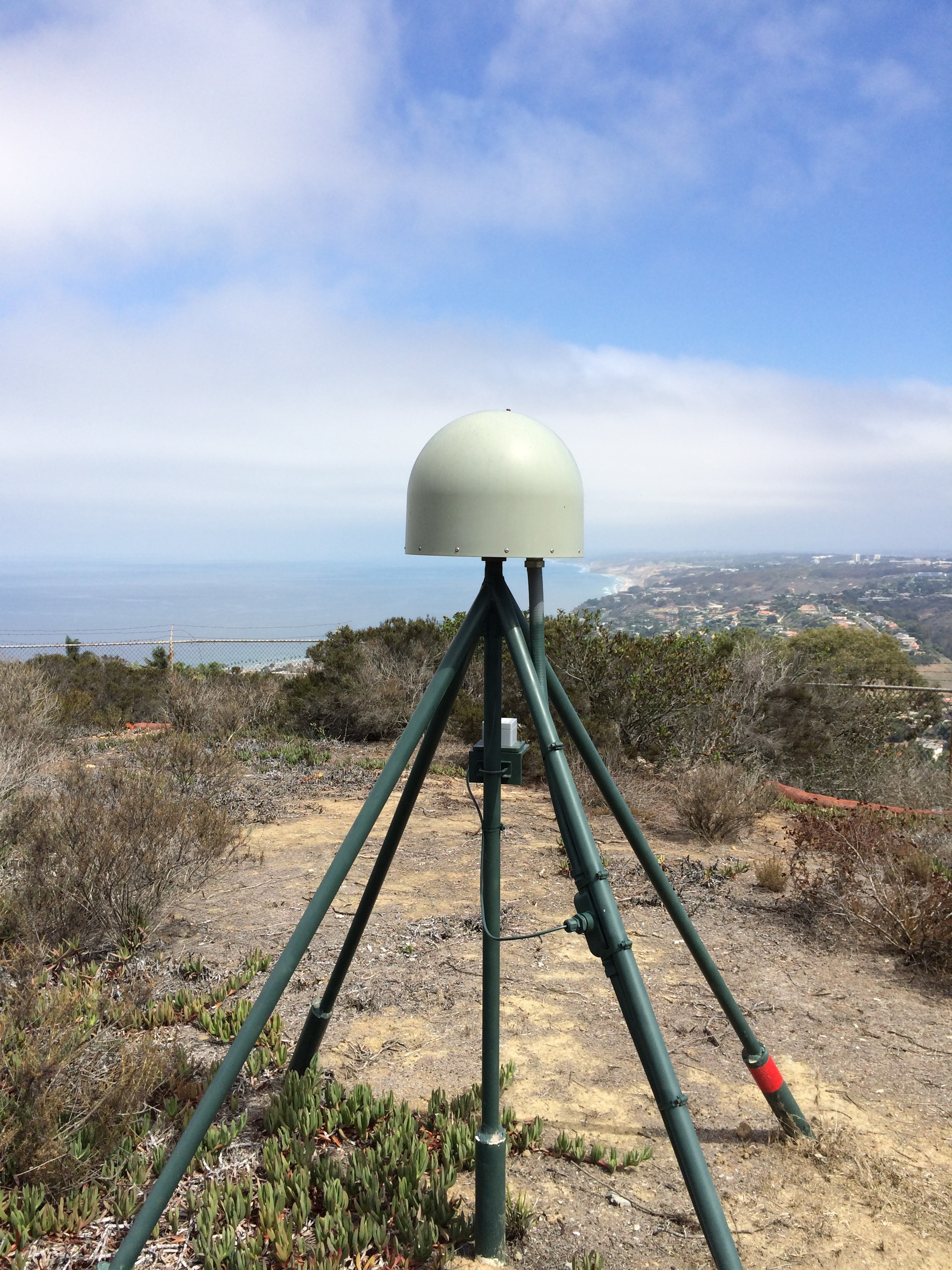 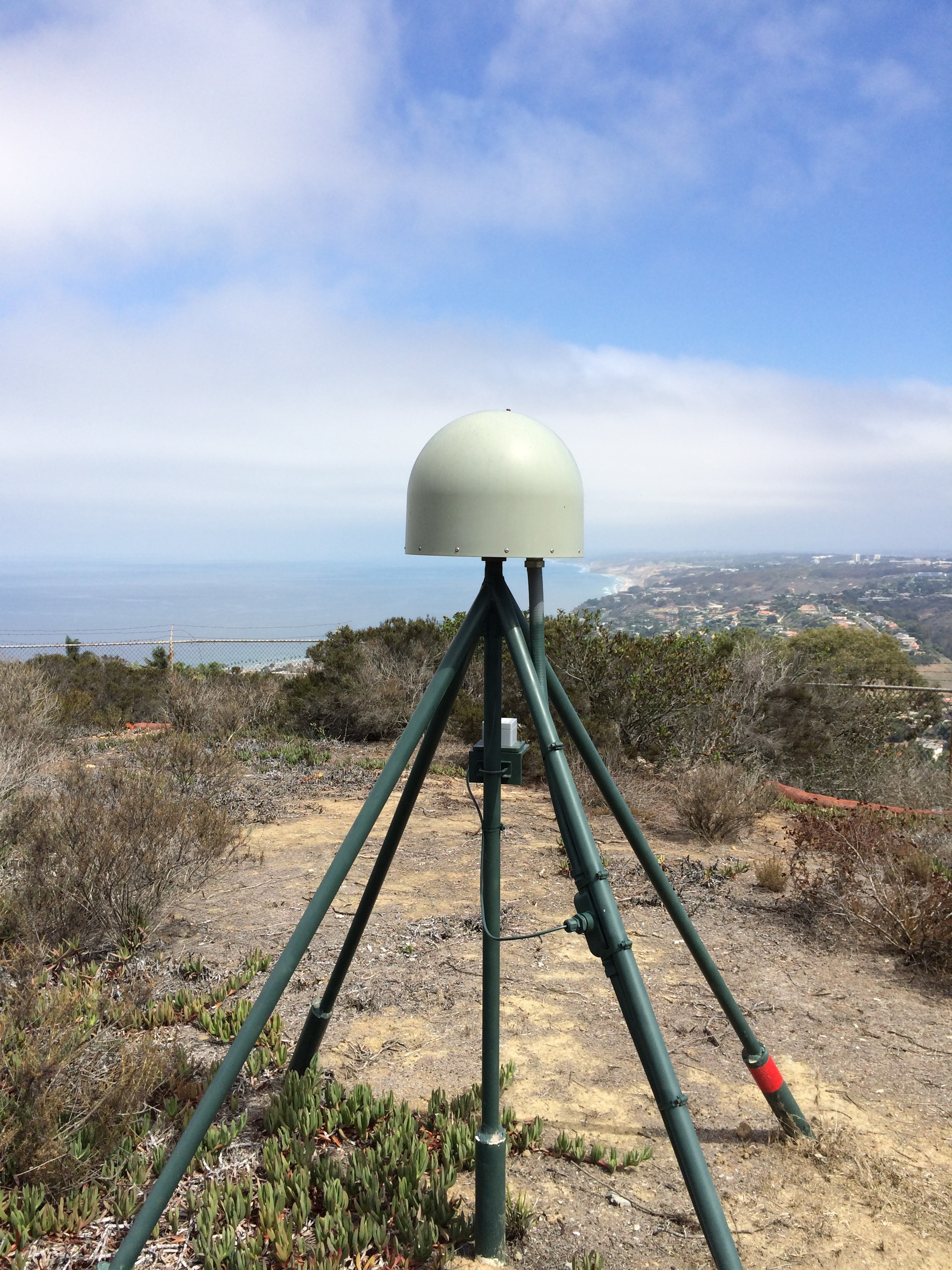 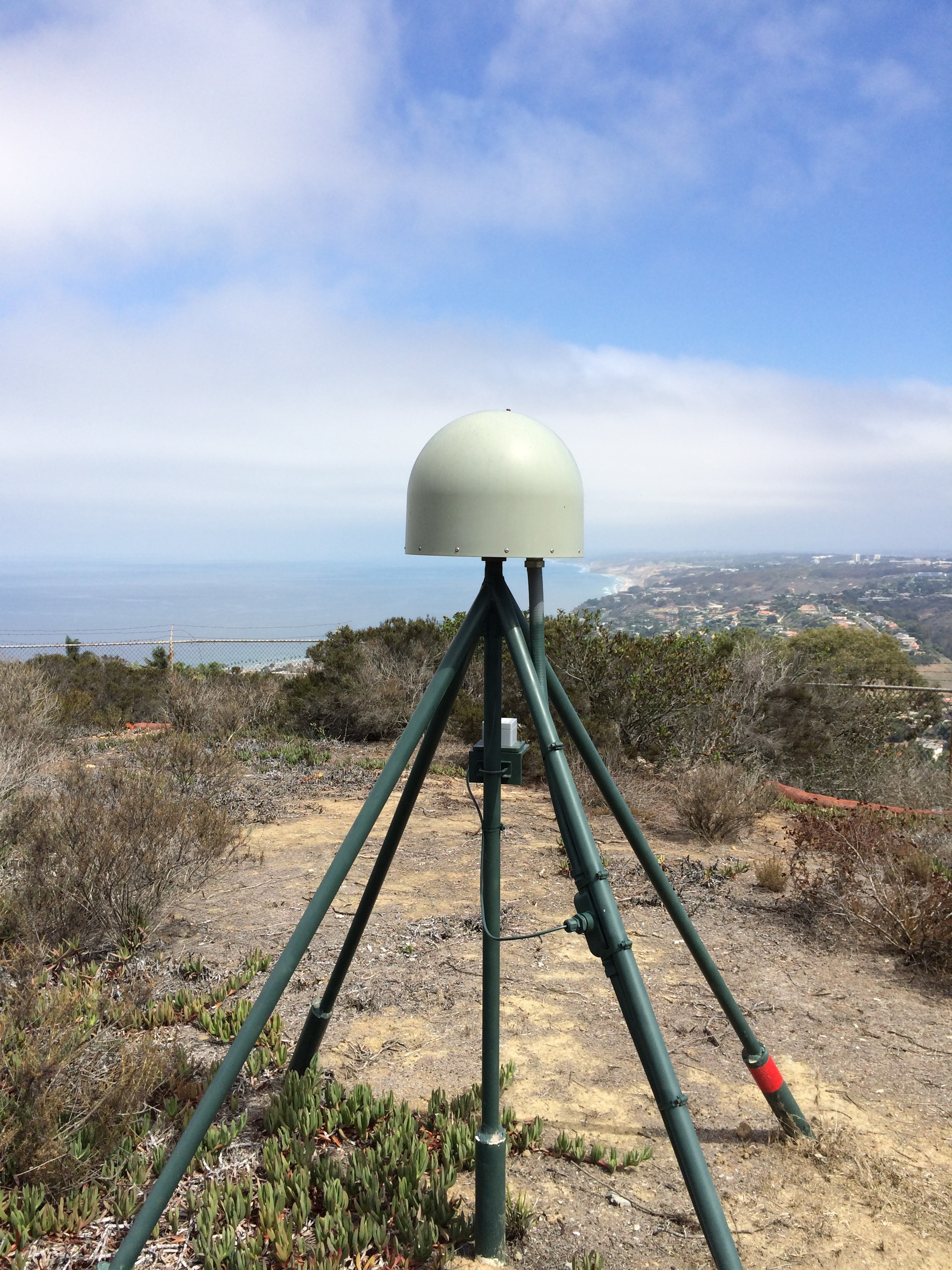 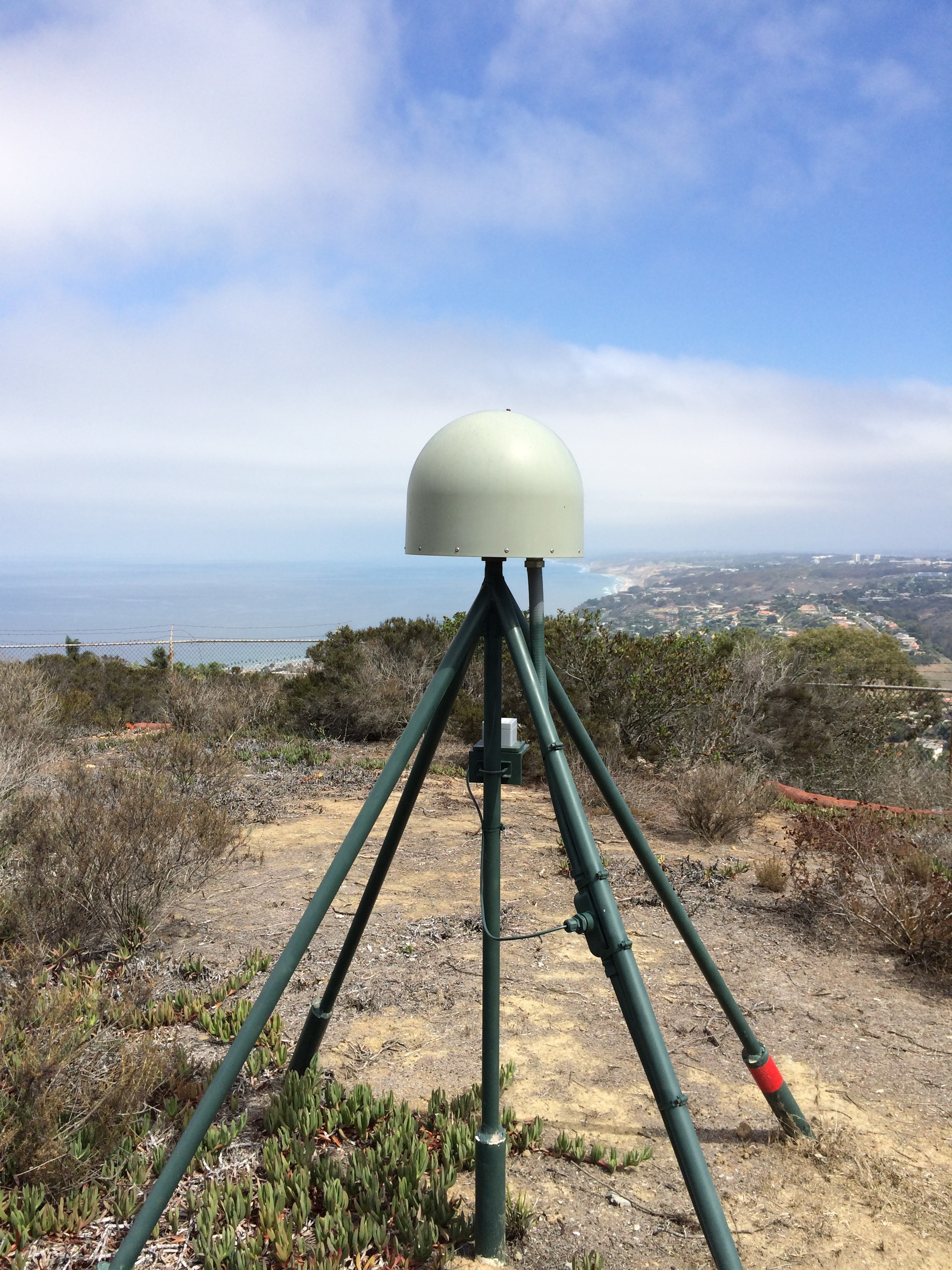 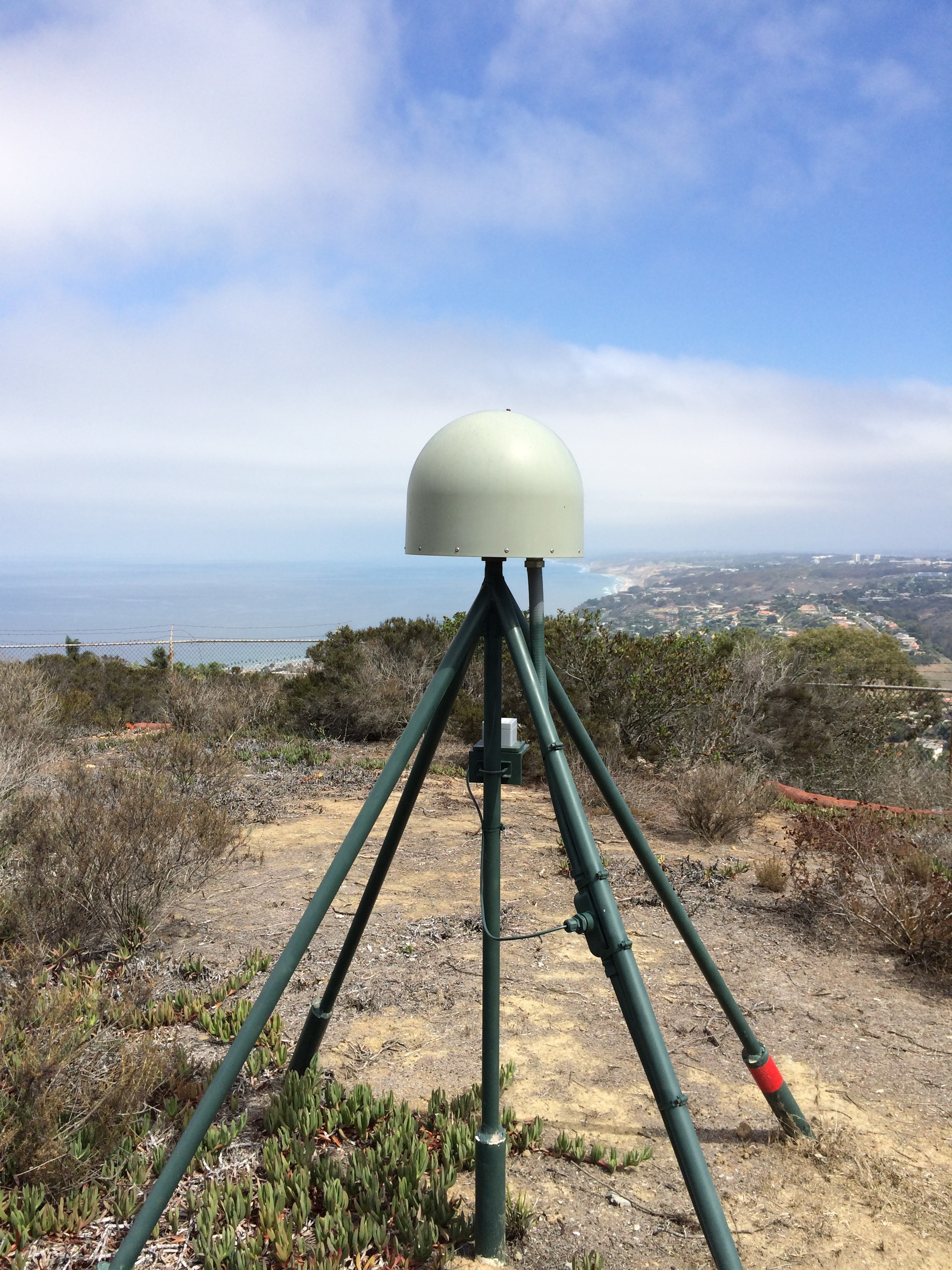 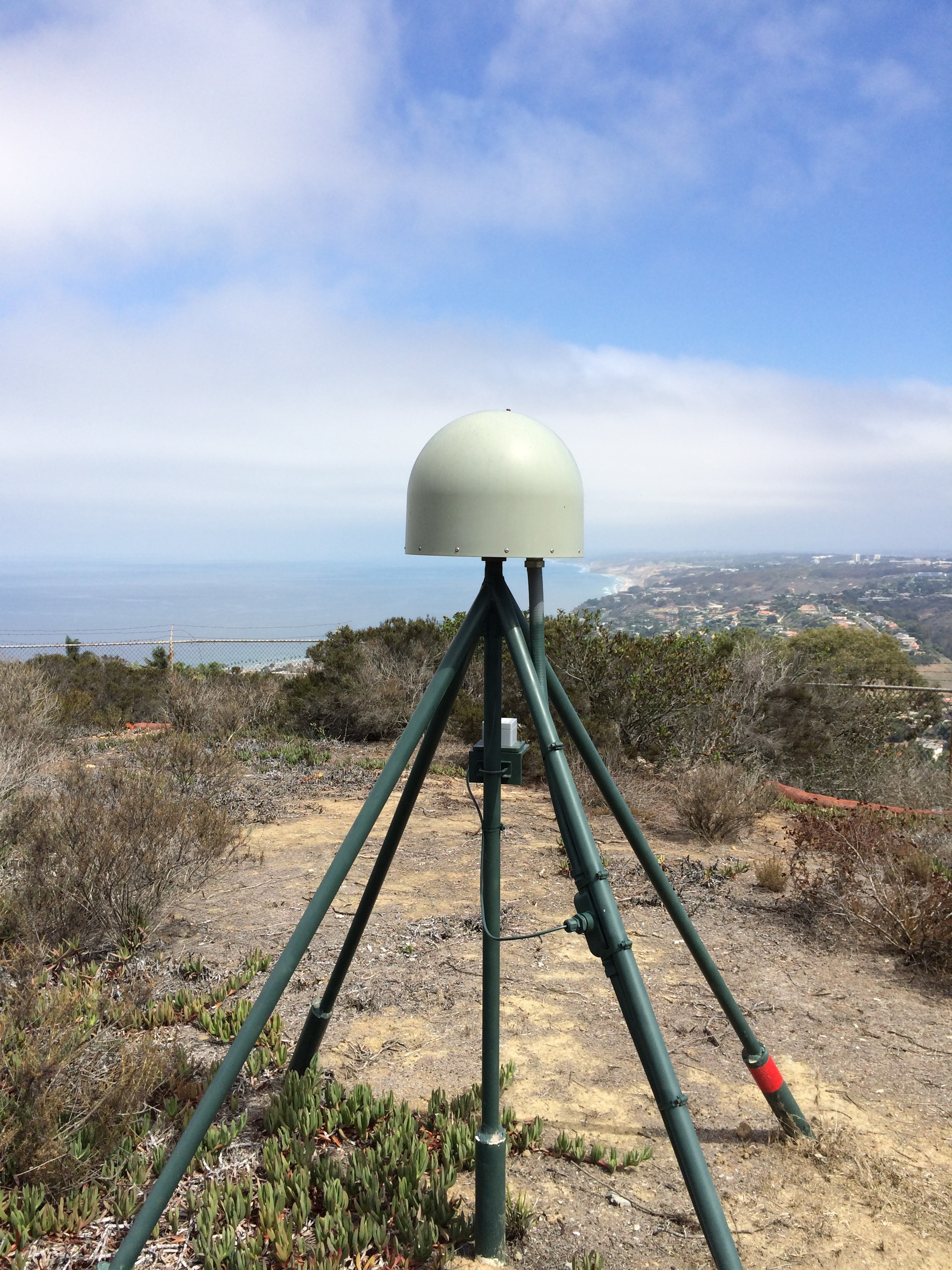 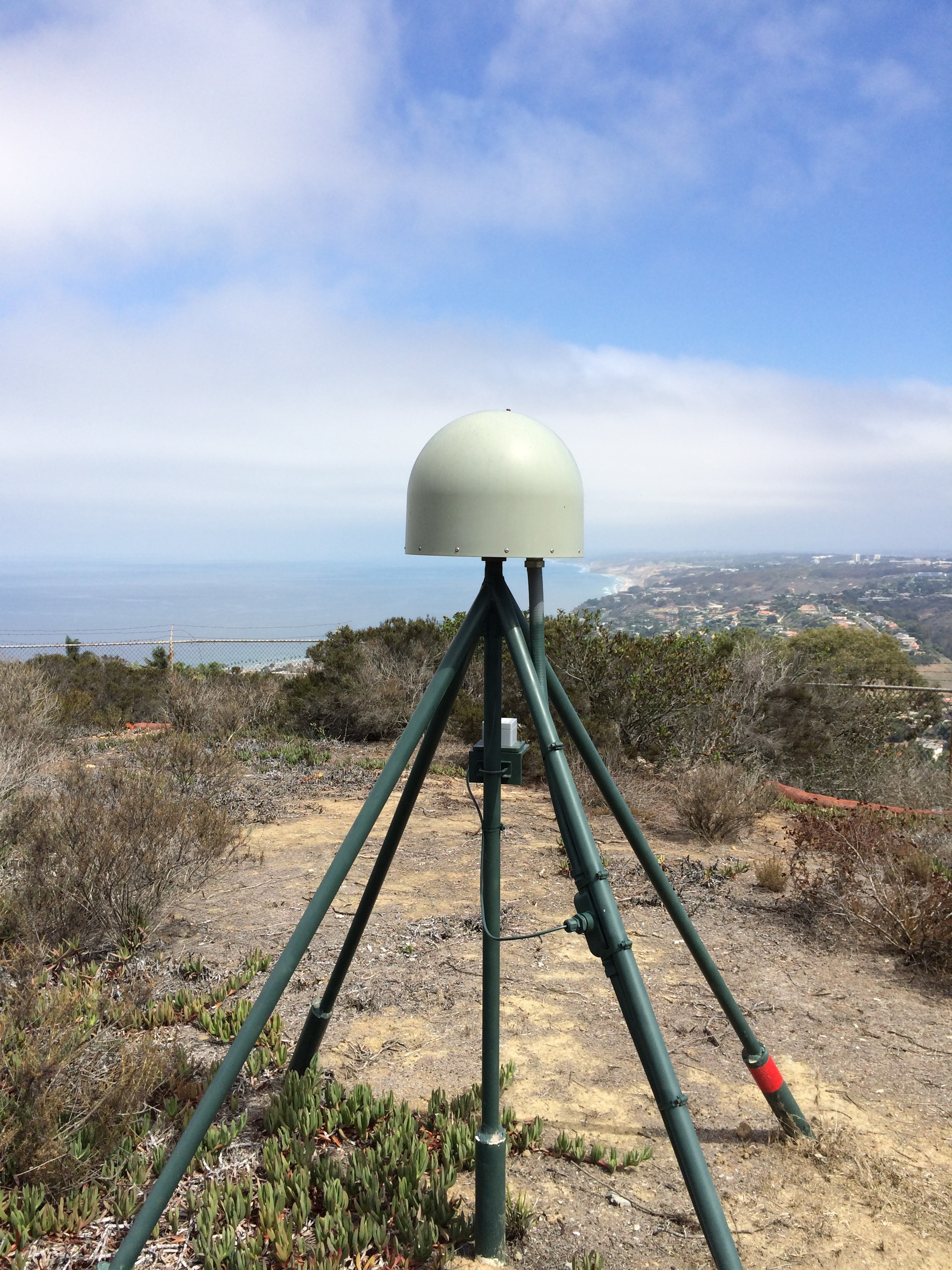 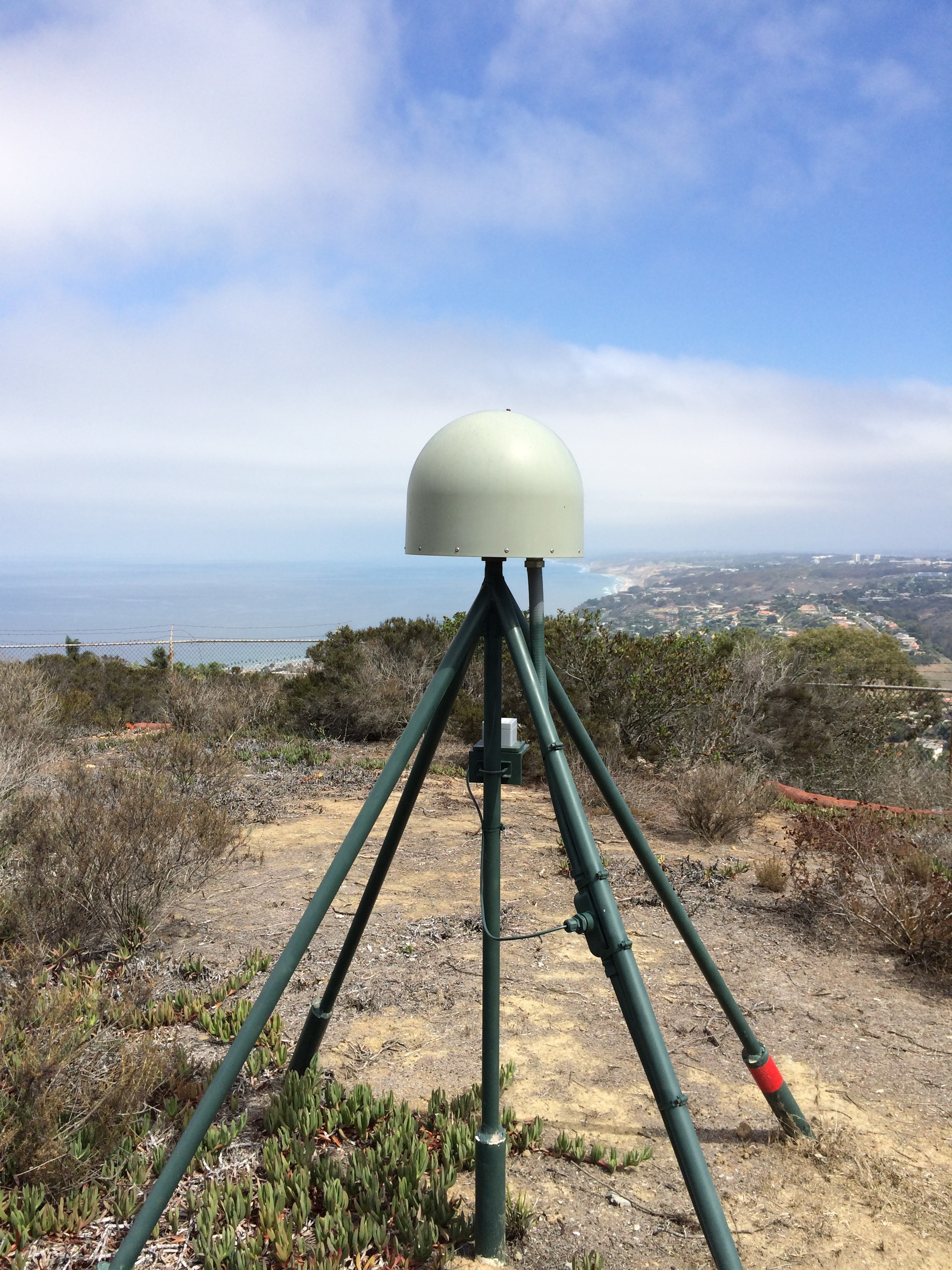 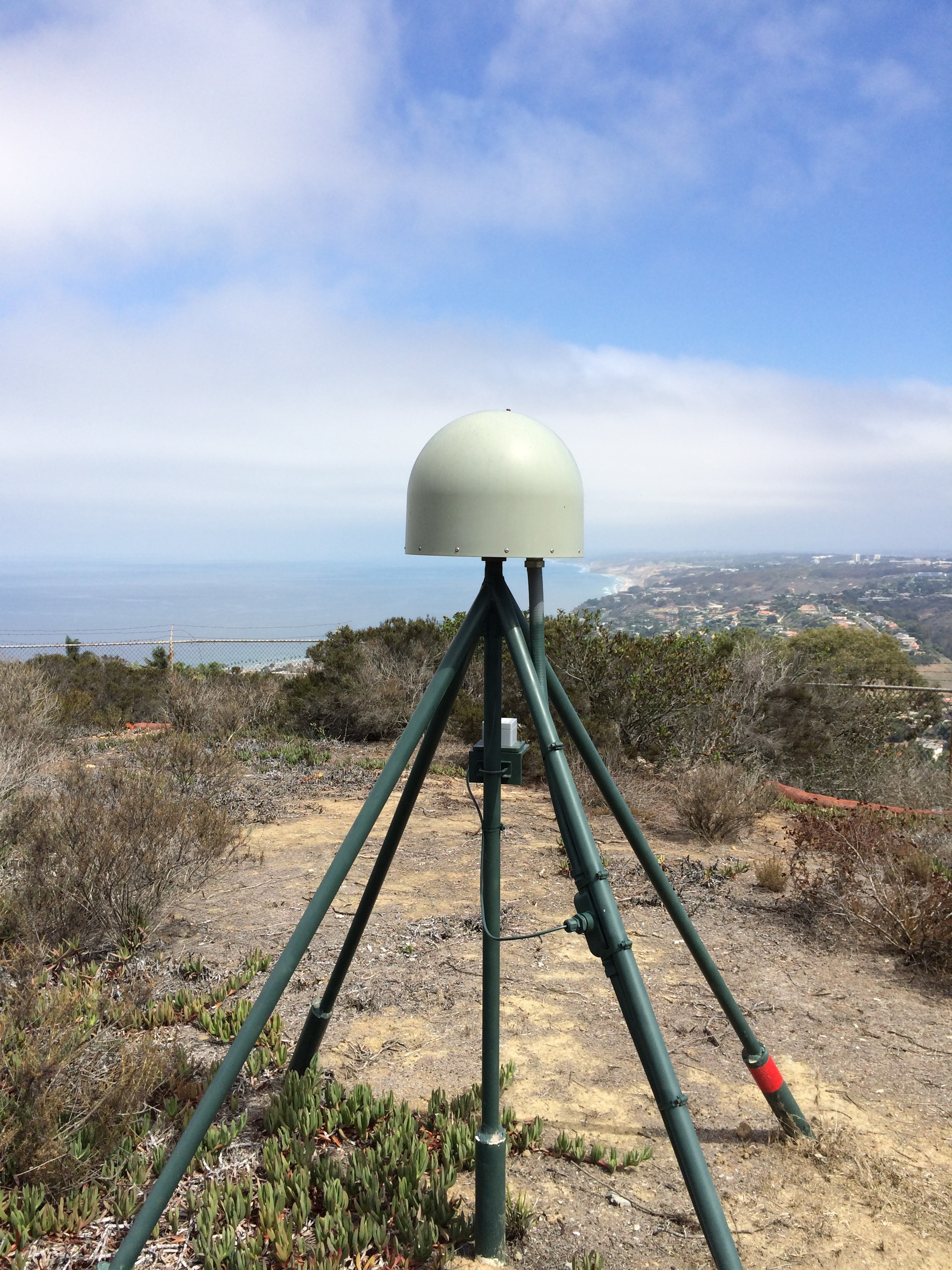 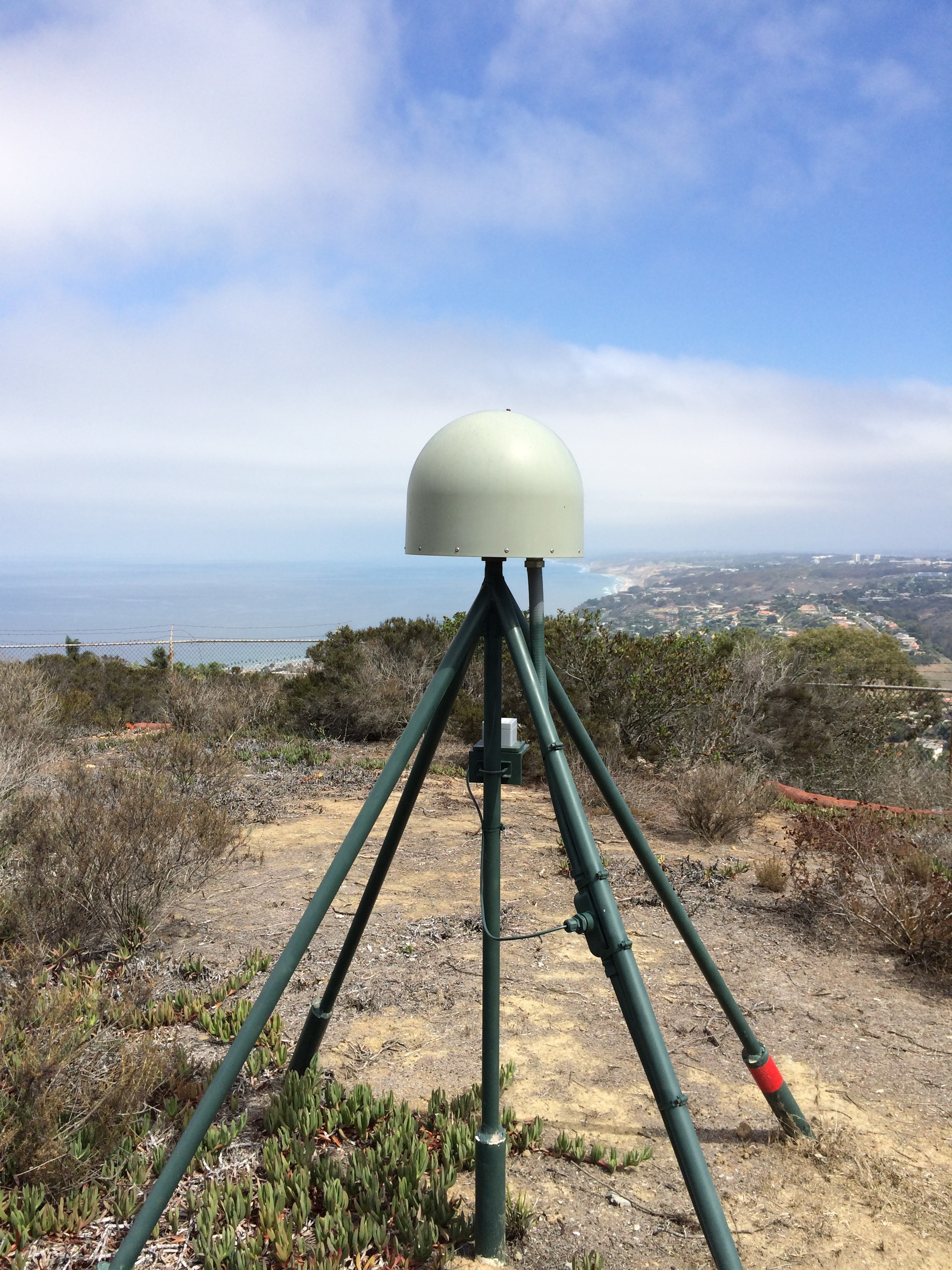 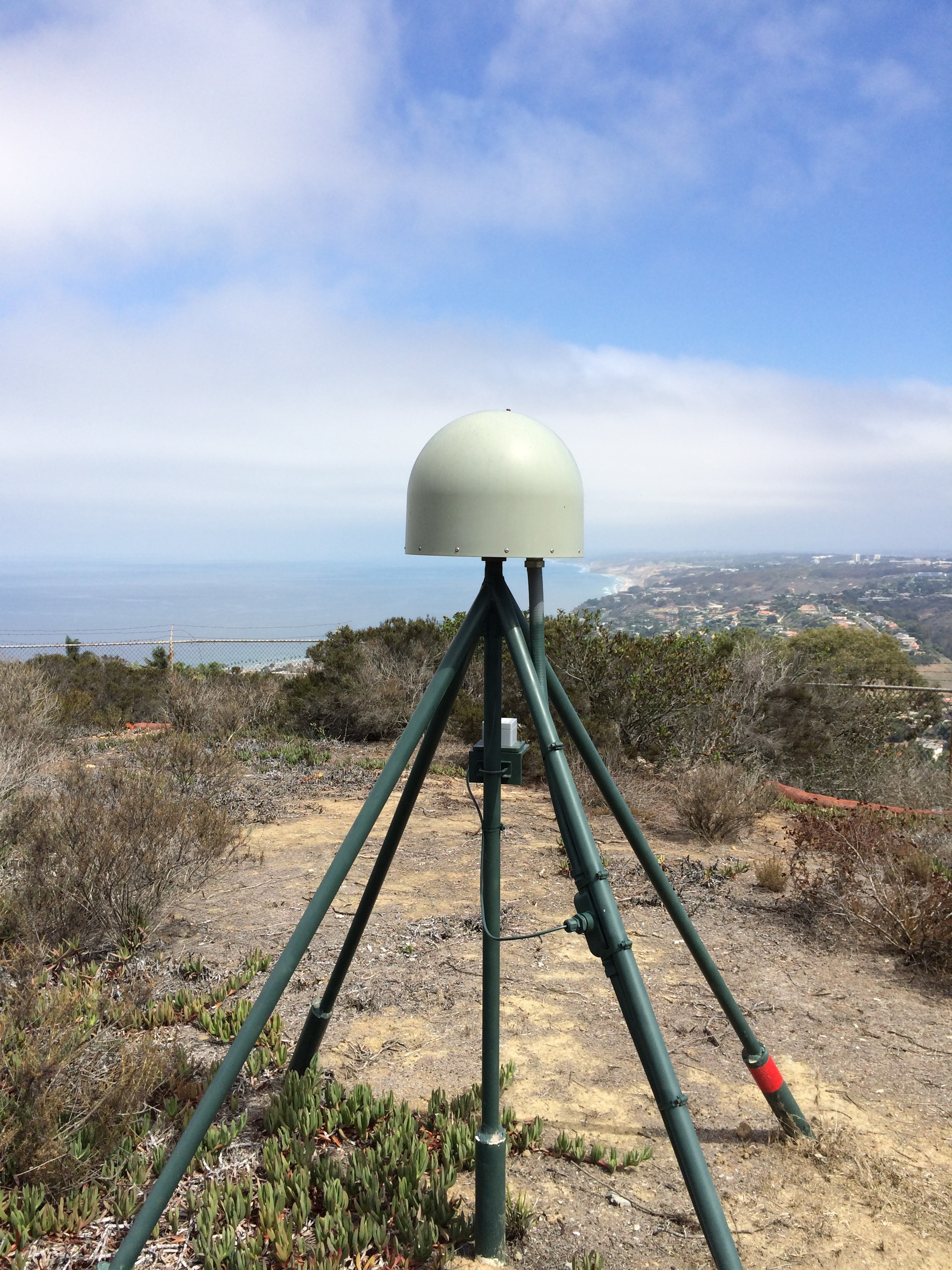 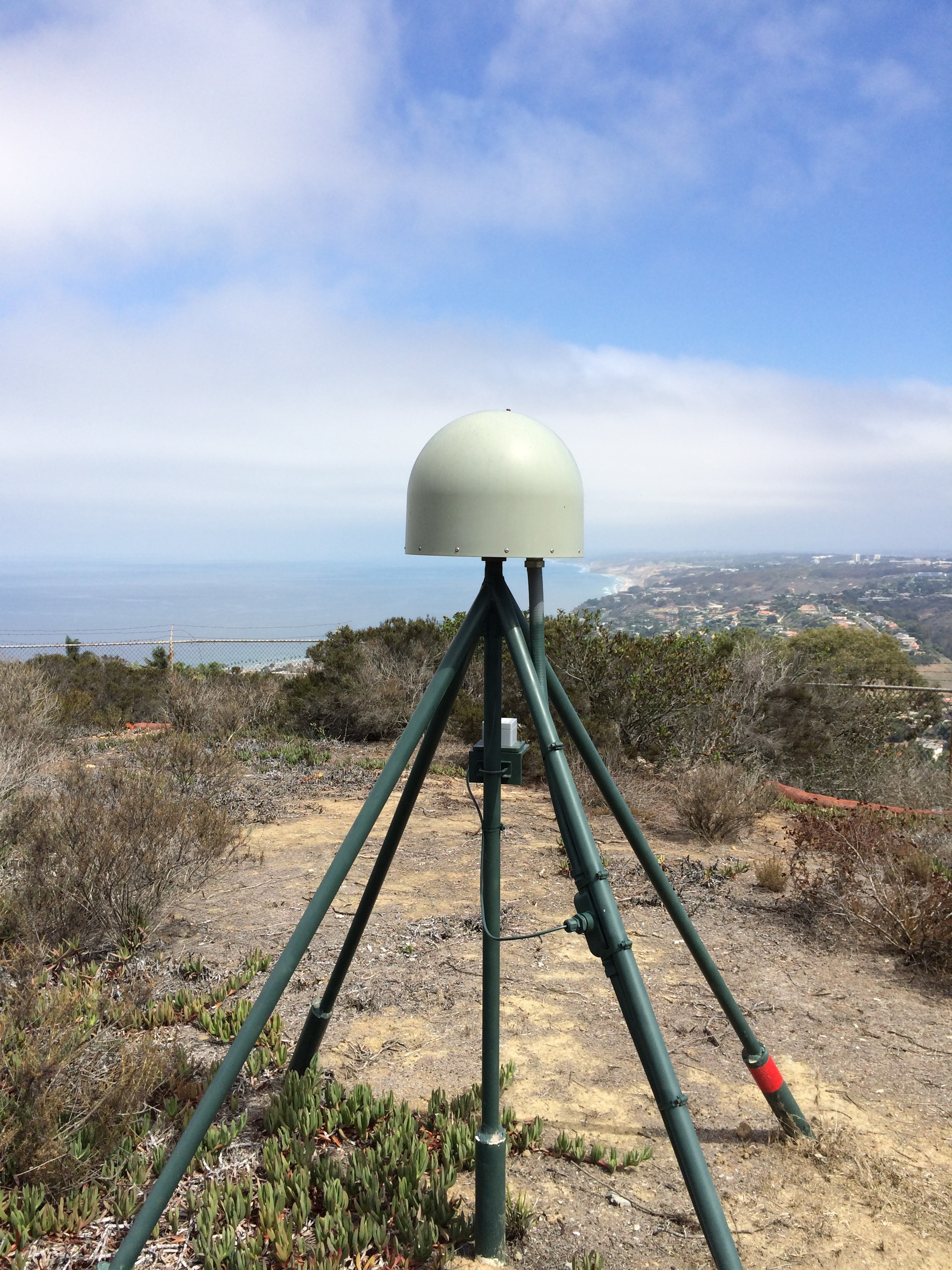 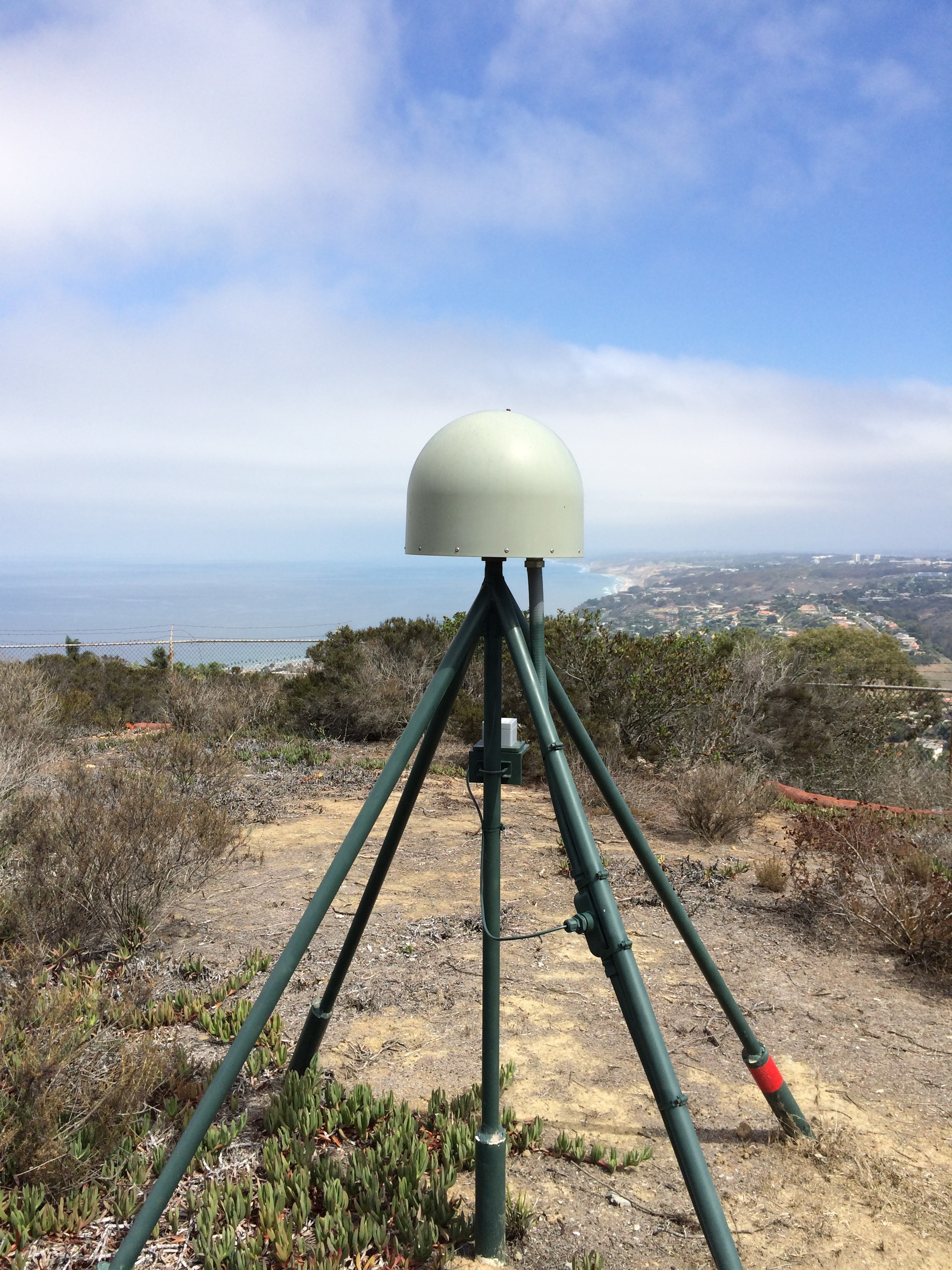 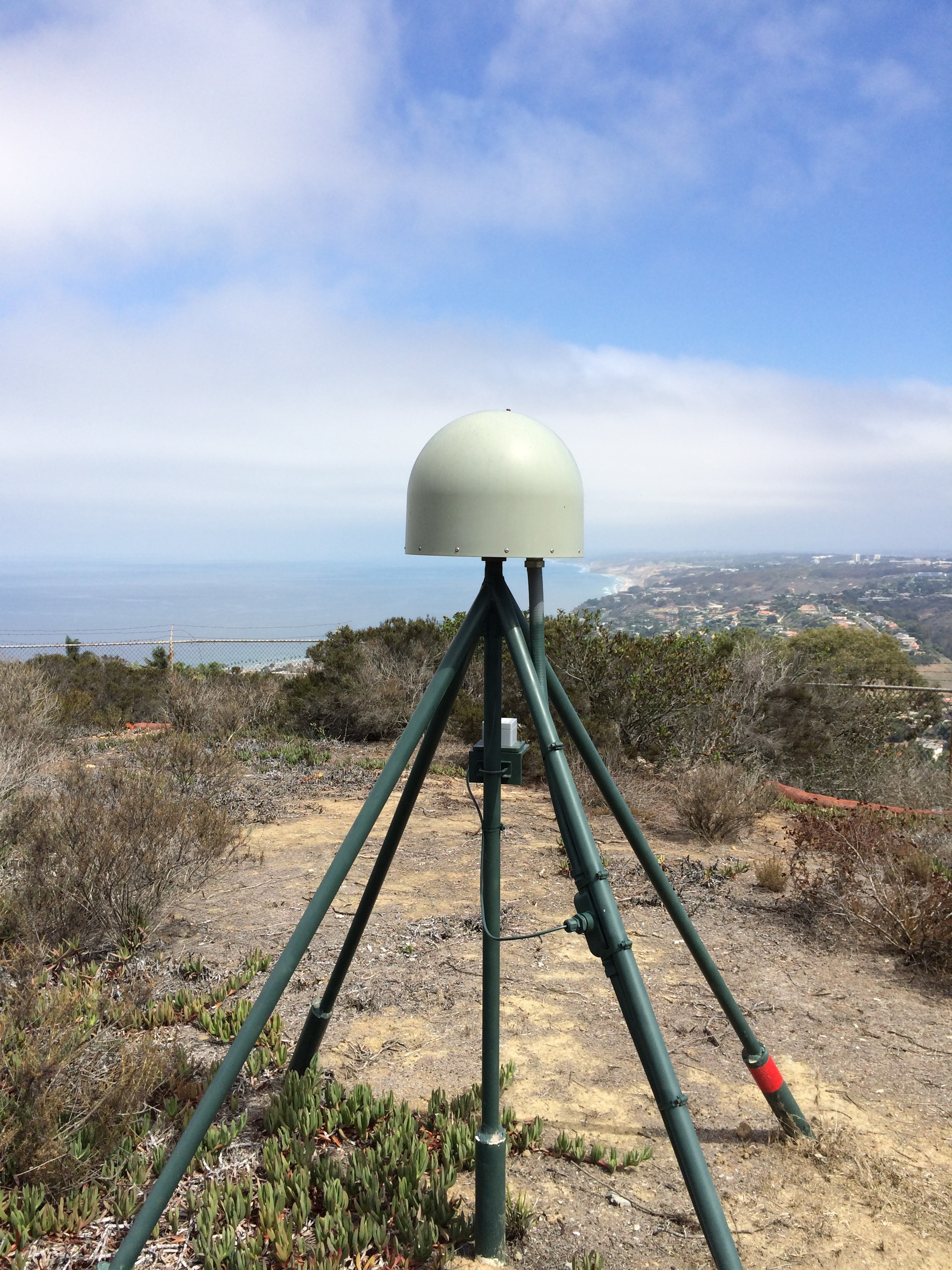 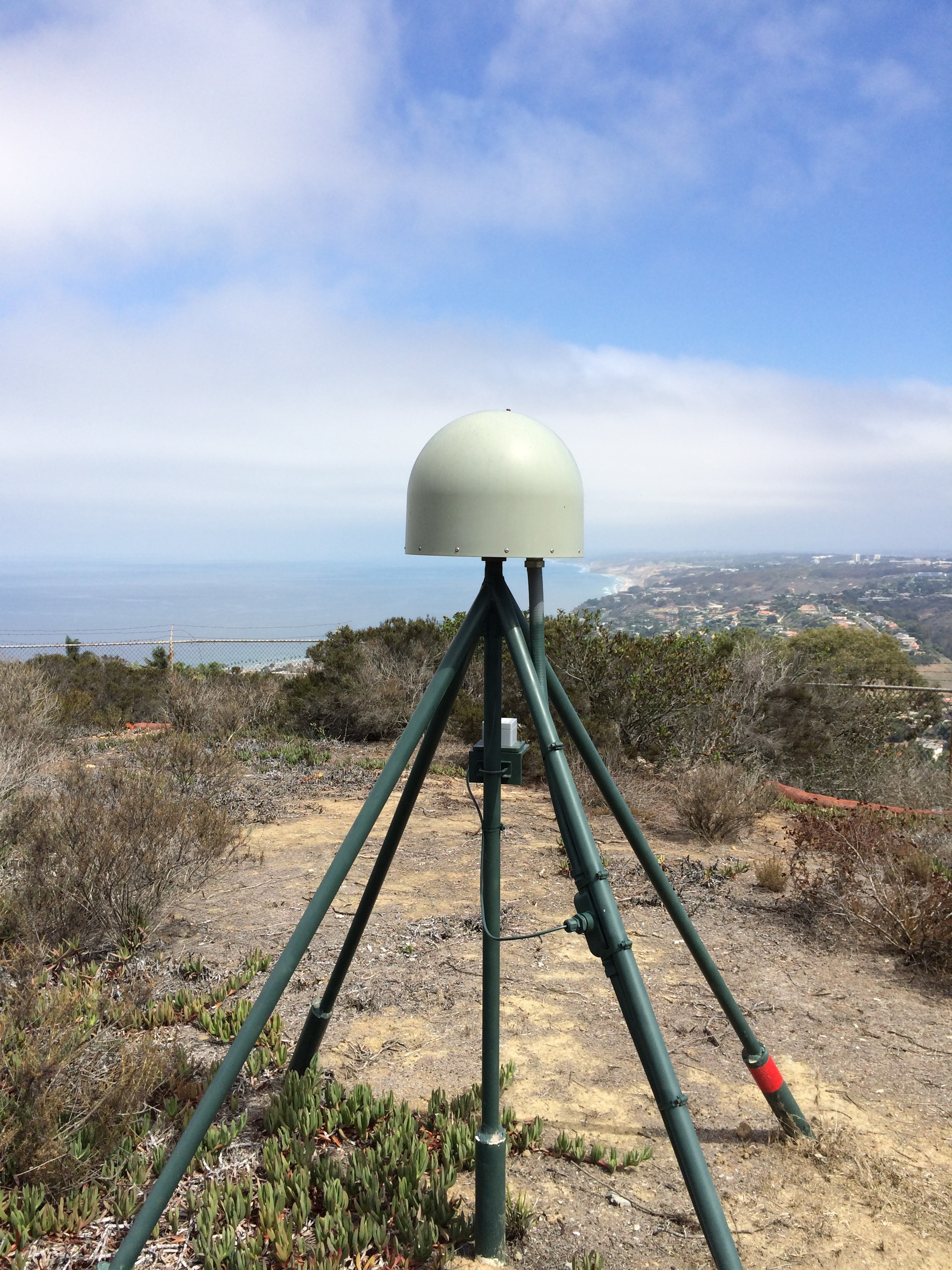 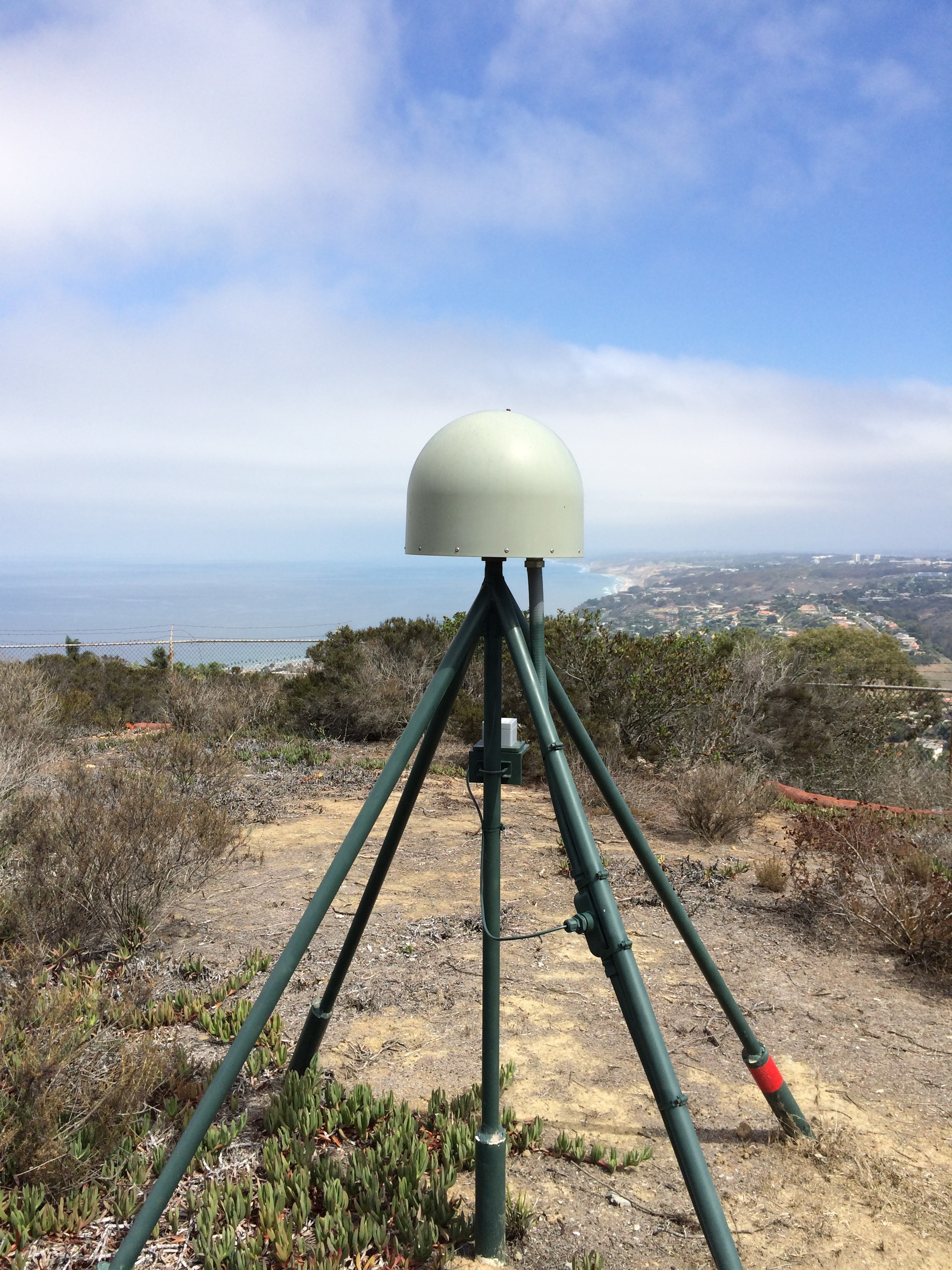 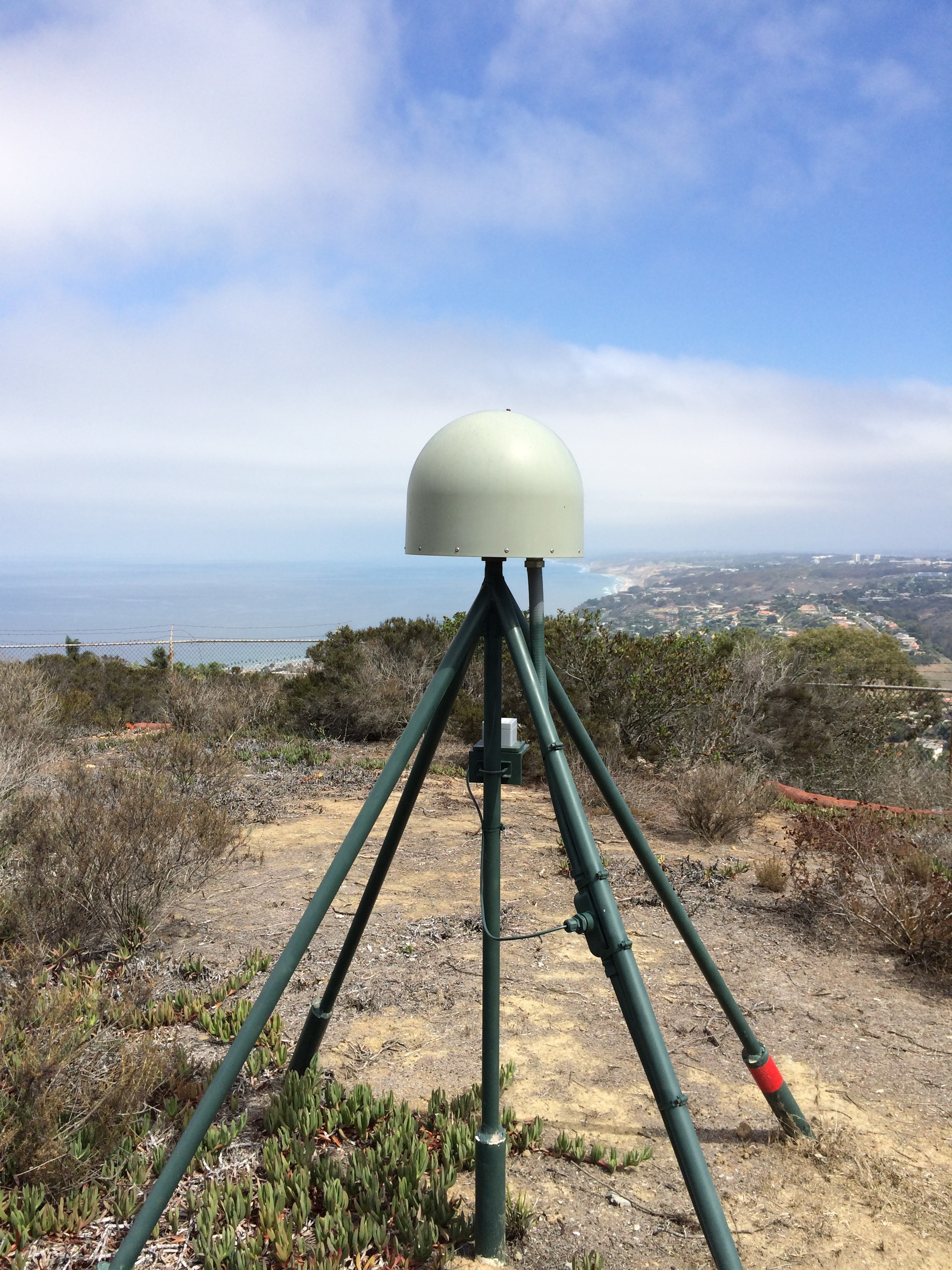 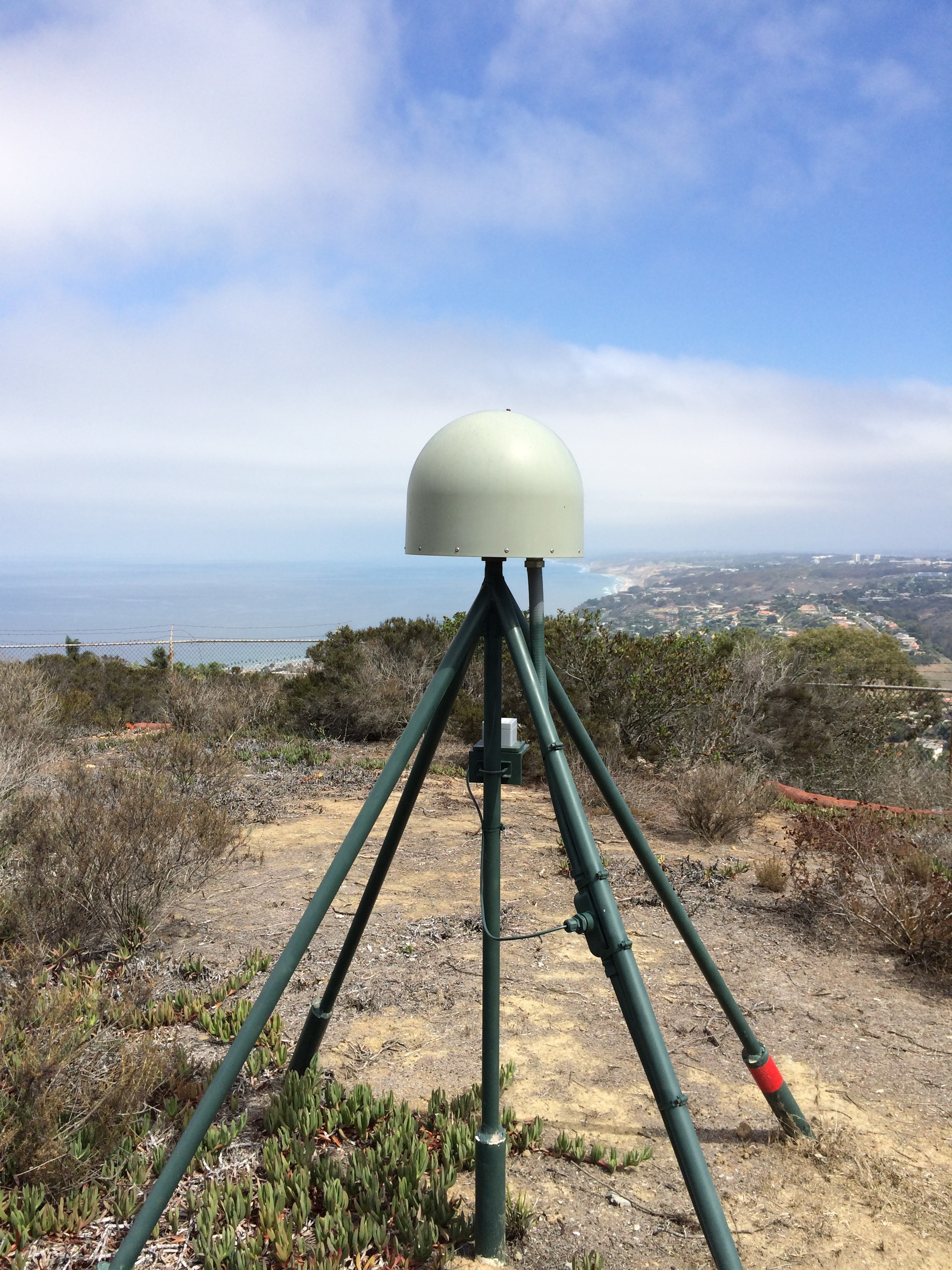 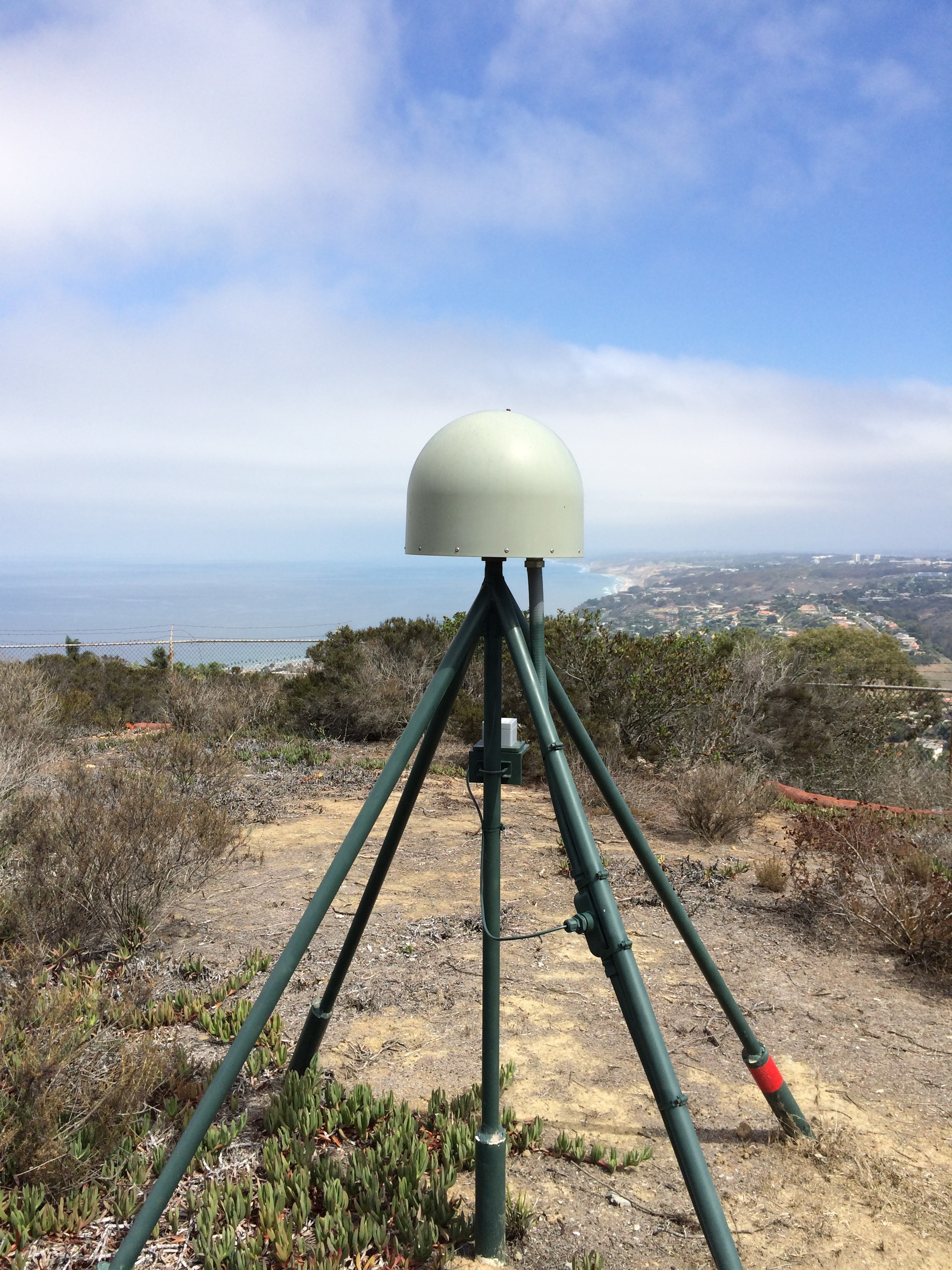 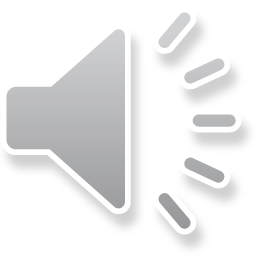 15
Model Shear Strain Rates      (Pure SS) from Inversion of GPS
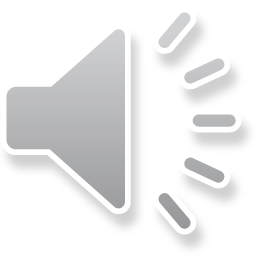 16
Screw Dislocation Model
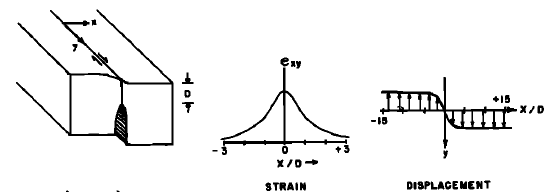 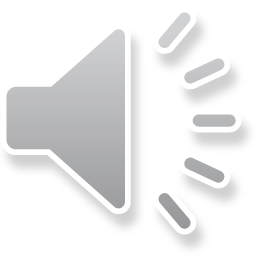 17
Savage and Burford [1973]
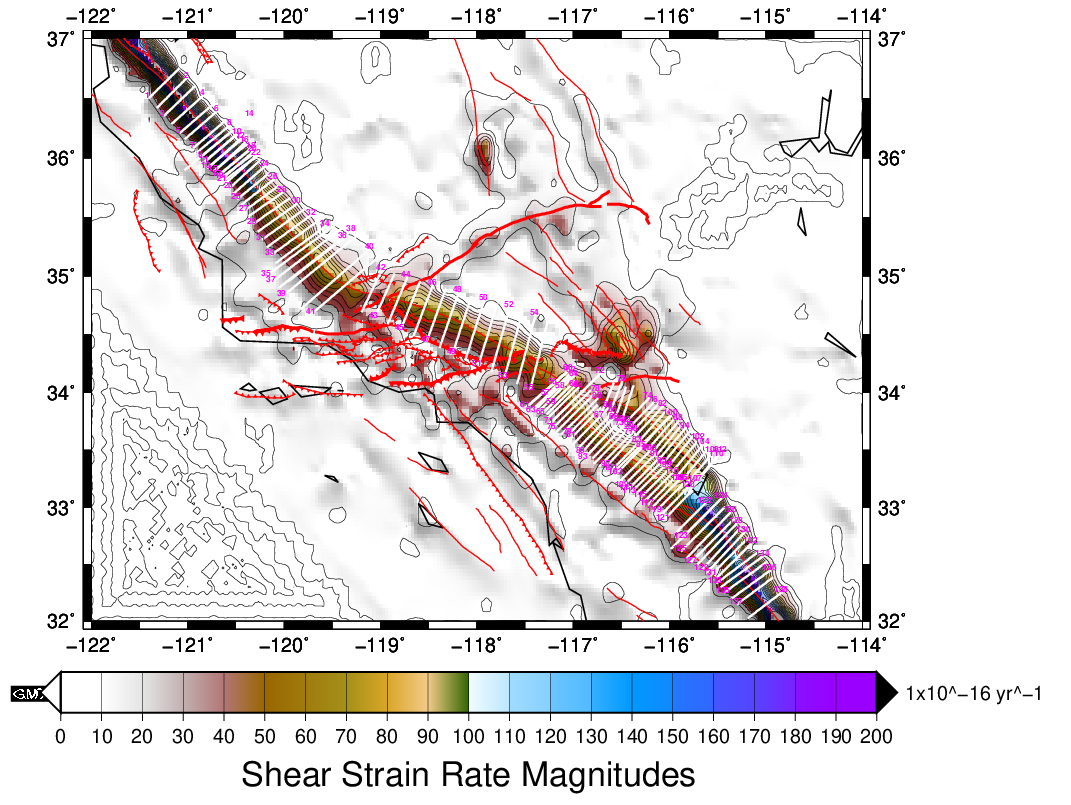 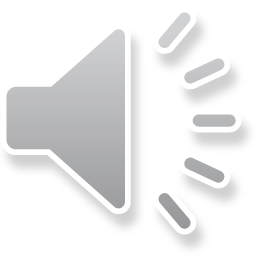 18
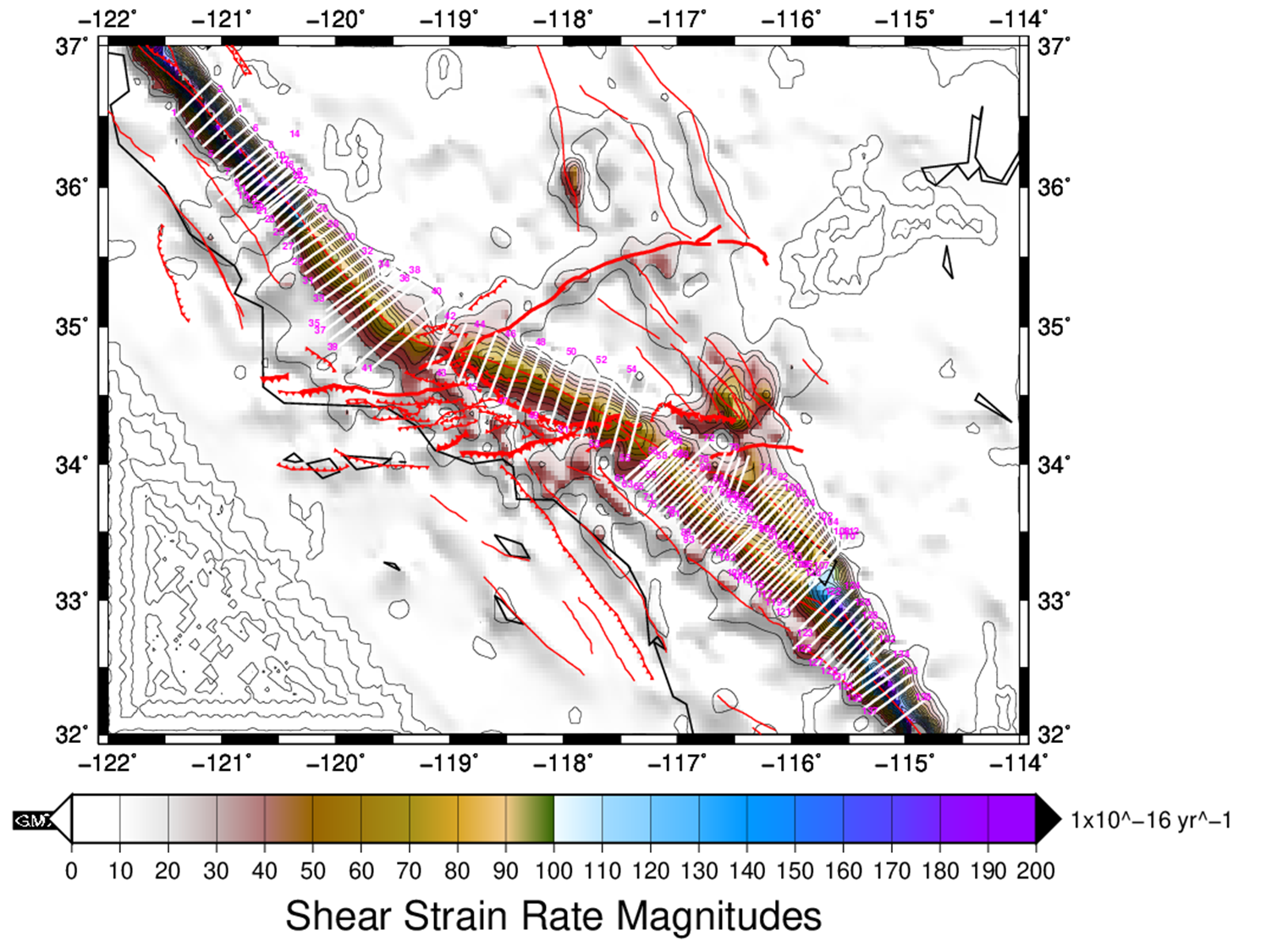 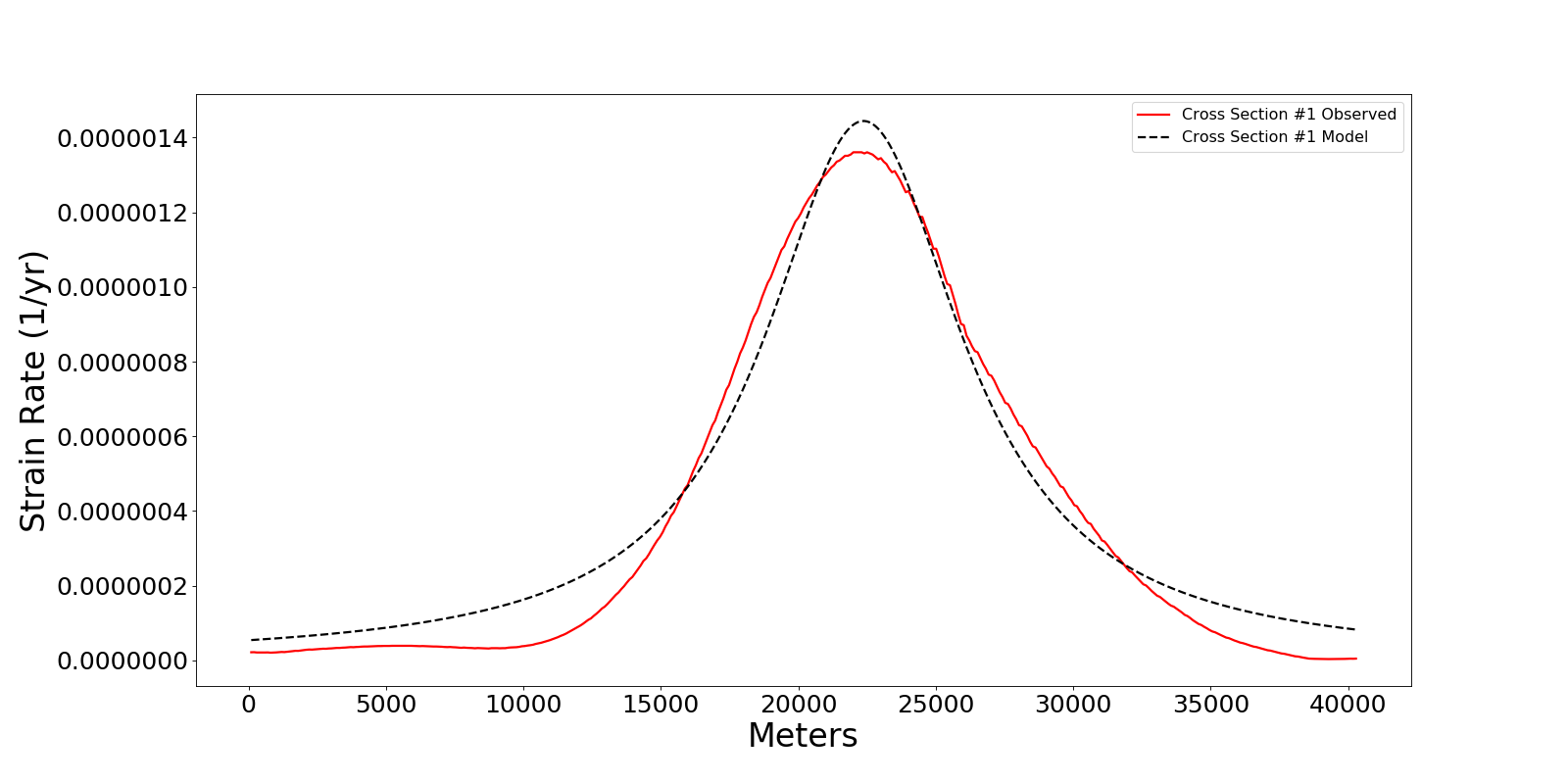 Slip Rate: 39.3 mm/yr
Locking Depth: 5.82km
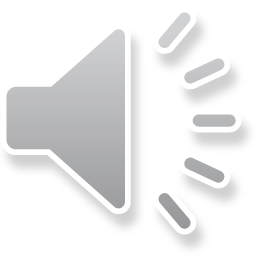 19
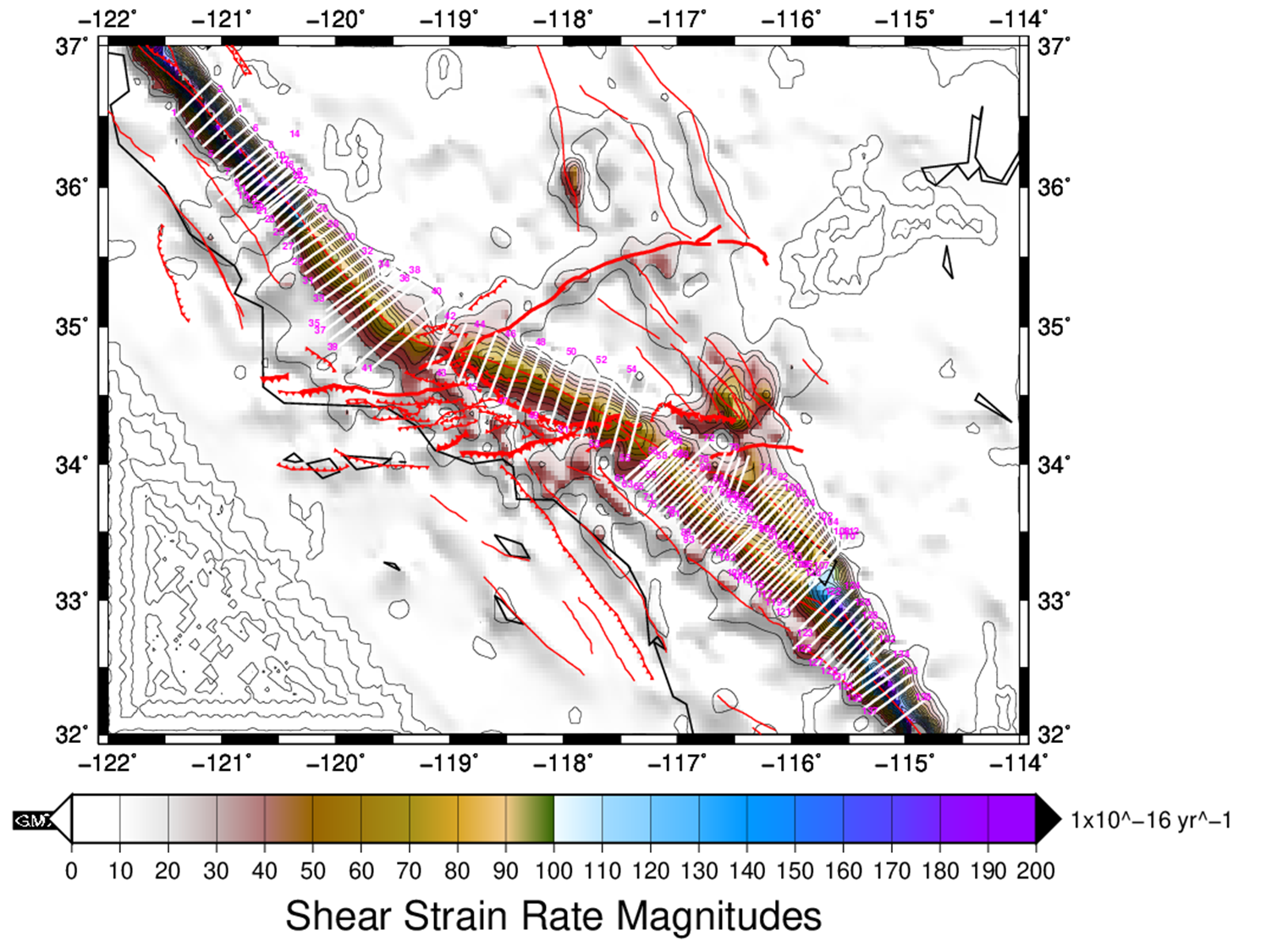 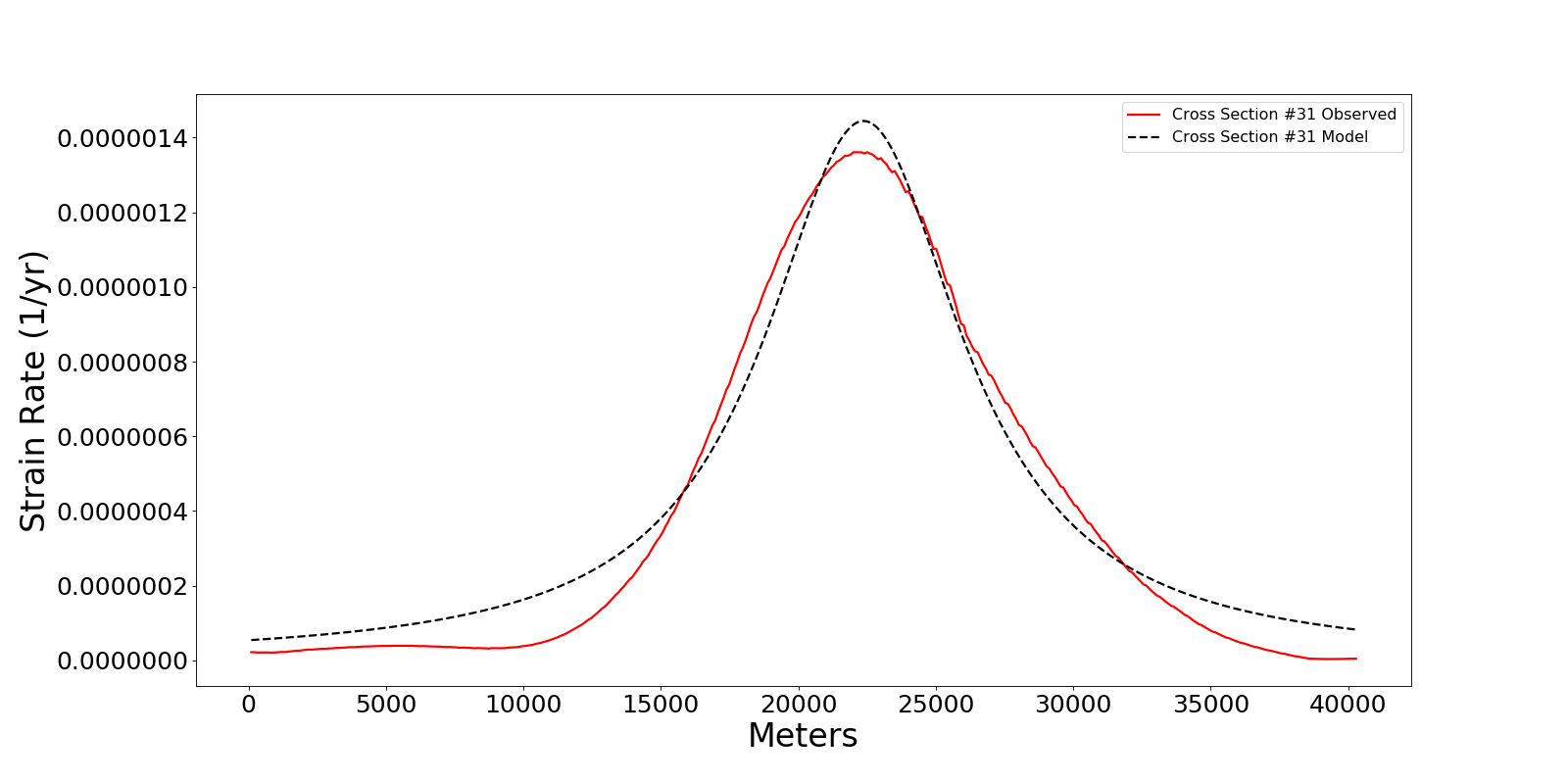 Slip Rate: 25.6 mm/yr
Locking Depth: 10.38km
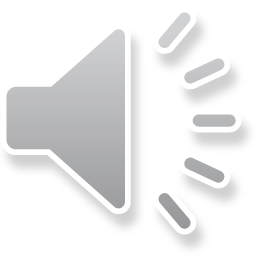 20
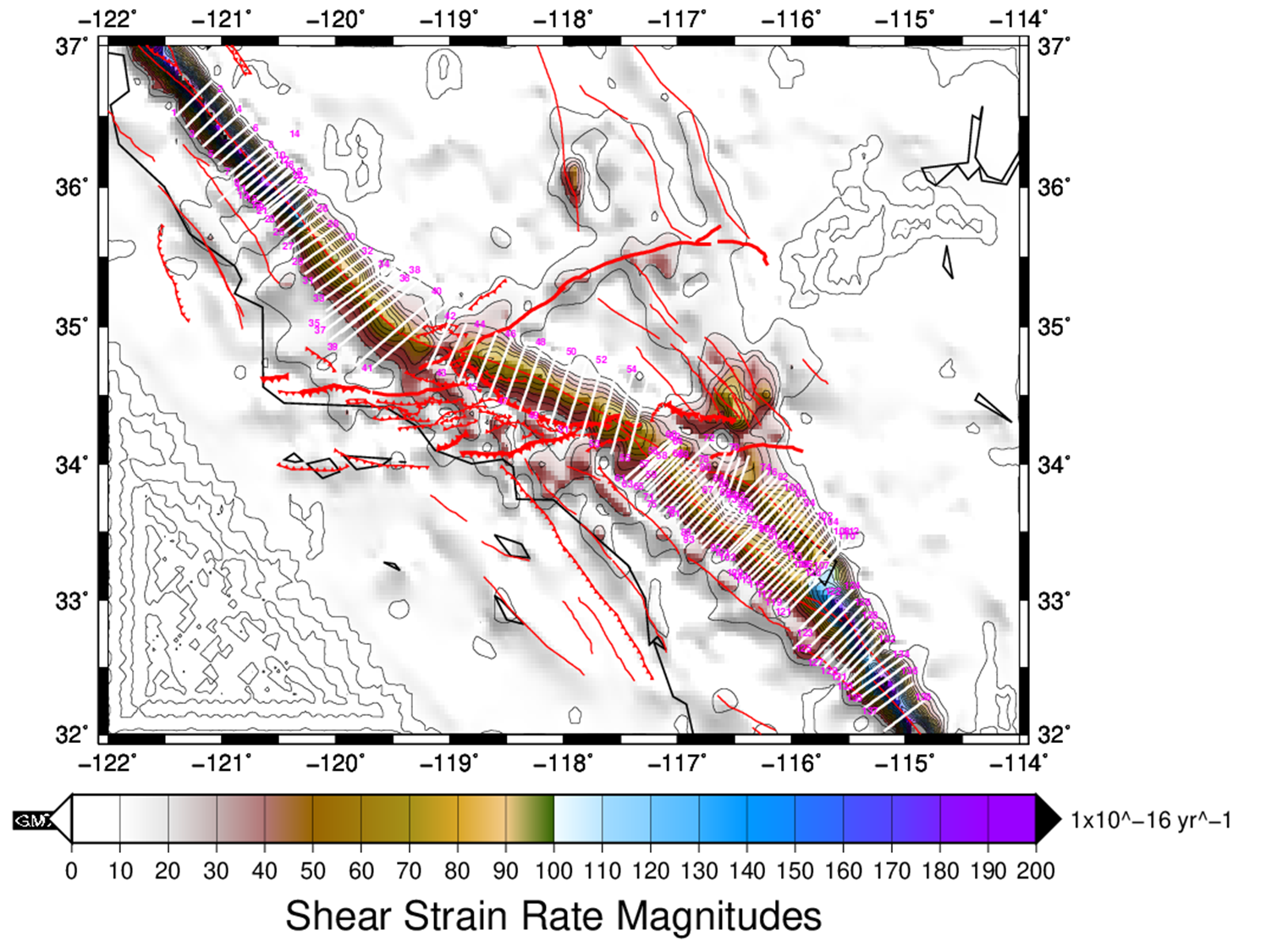 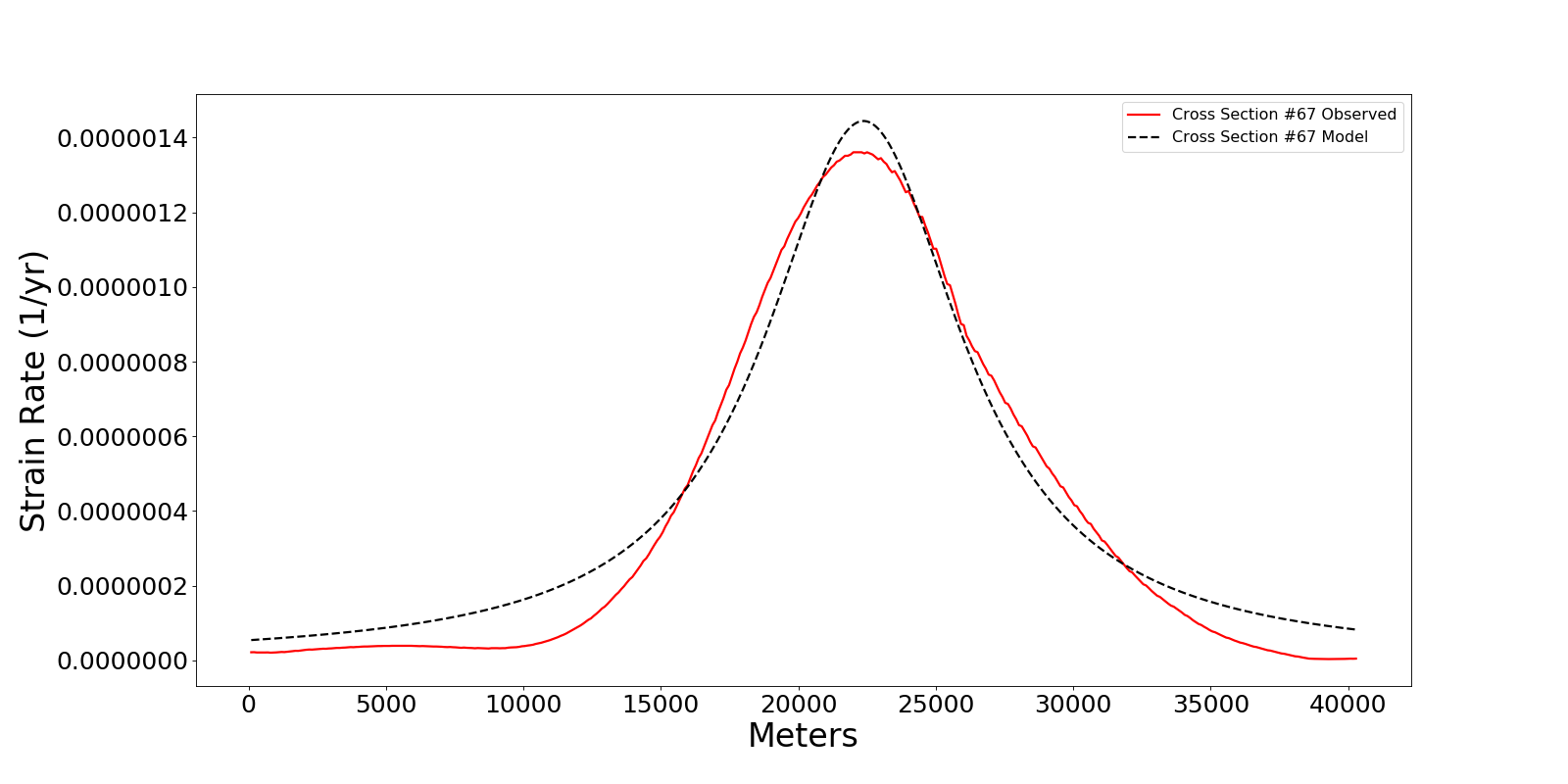 Slip Rate: 16.1 mm/yr
Locking Depth: 10.64km
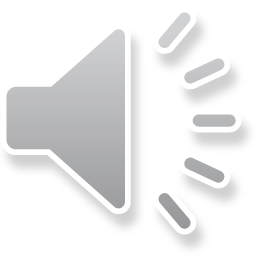 21
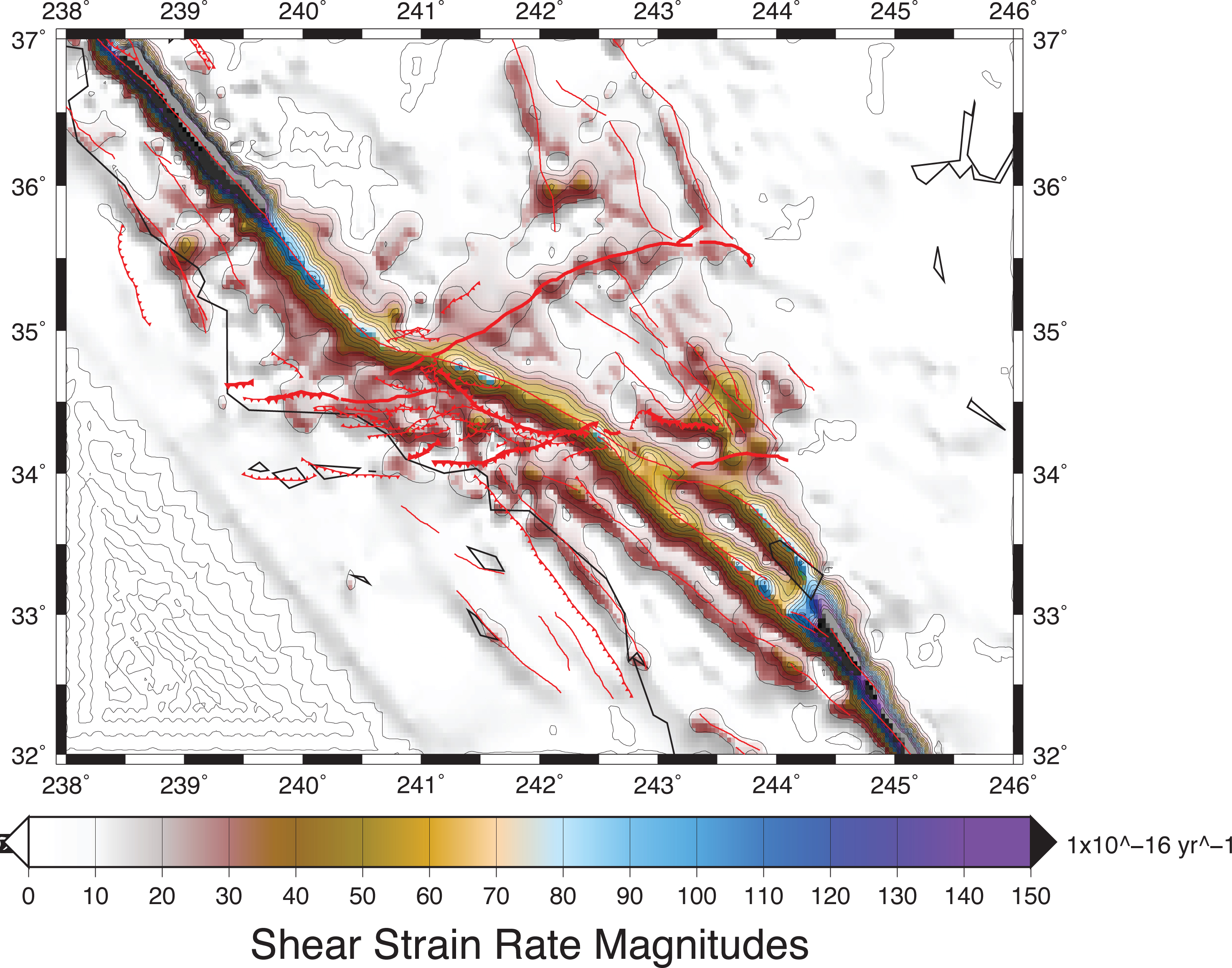 32  (5)
21 (10)
19 (10)
19 (9)
20 (9)
16 (10)
11 (7)
12 (10)
17 (7)
14 (8)
12 (9)
19 (8)
34 (7)
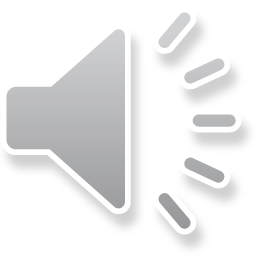 22
Conclusions
Using shear strain rates associated with pure strike-slip faulting filters out potential contamination from off-fault deformation. This data product may be better suited for resolving fault slip rate and effective locking depths along the major shear zones.

Effective fault locking depths inferred to date are shallower than most previous estimates.
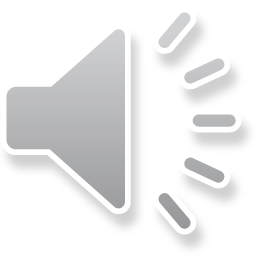 23
References
Allmendinger, R.W., Cardozo, N, & Fisher, D.M. (2012). Structural Geology Algorithms, Vectors and Tensors : Cambridge University Press, 289 p., ISBN 978 - 1 - 107 - 40138 - 9..
Atwater, T., & Stock, J. (1998). Pacific-North America Plate Tectonics of the Neogene Southwestern United States: An Update. International Geology Review, 40(5), 375–402. doi: 10.1080/00206819809465216
Beavan, J., & Haines, J. (2001). Contemporary horizontal velocity and strain rate fields of the Pacific-Australian plate boundary zone through New Zealand. Journal of Geophysical Research: Solid Earth, 106(B1), 741–770. doi: 10.1029/2000jb900302
Hackl, M. & Malservisi, R. & Wdowinski, S. (2009). Strain patterns from dense GPS networks. Natural Hazards and Earth System Sciences. 9. 10.5194/nhess-9-1177-2009. 
Haines, A. J., & Holt, W. E. (1993). A procedure for obtaining the complete horizontal motions within zones of distributed deformation from the inversion of strain rate data. Journal of Geophysical Research: Solid Earth, 98(B7), 12057–12082. doi: 10.1029/93jb00892
Holt, W. E., Chamot-Rooke, N., Pichon, X. L., Haines, A. J., Shen-Tu, B., & Ren, J. (2000). Velocity field in Asia inferred from Quaternary fault slip rates and Global Positioning System observations. Journal of Geophysical Research: Solid Earth, 105(B8), 19185–19209. doi: 10.1029/2000jb90004
Savage, J. C., & Burford, R. O. (1973). Geodetic determination of relative plate motion in central California. Journal of Geophysical Research, 78(5), 832–845. doi: 10.1029/jb078i005p00832
24
Future Work
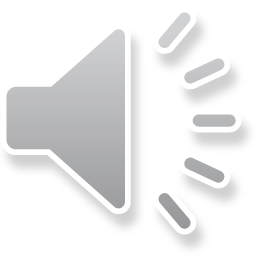 25